CS5670: Computer Vision
Noah Snavely
Backpropagation
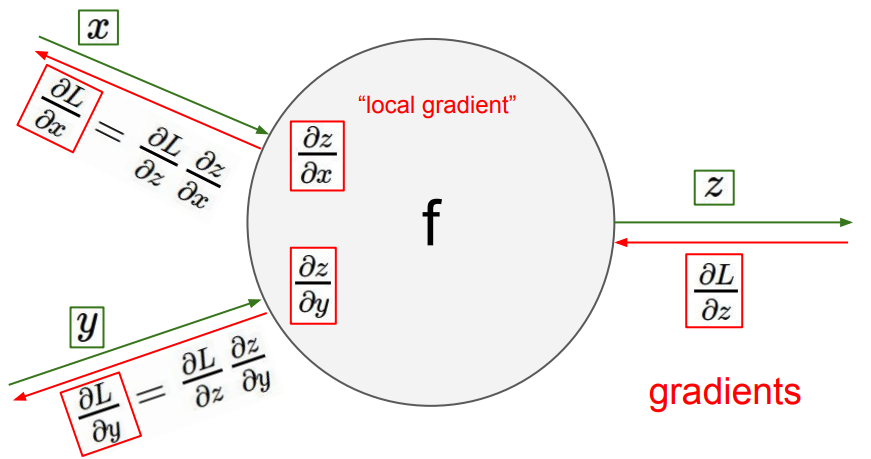 Slides from Fei-Fei Li, Justin Johnson, Serena Yeung
http://vision.stanford.edu/teaching/cs231n/
Readings
Stochastic Gradient Descent & Backpropagation
http://cs231n.github.io/optimization-1/
http://cs231n.github.io/optimization-2/
Announcements
Project 4 (Stereo) due tomorrow, April 26, 2018, by 11:59pm

Quiz 3 in class, Monday, 4/30, first 10 minutes of class

Final exam in class, May 9
Will provide some study materials
Today
How to train CNNs
Backpropagation algorithm
Best practices for training deep CNNs
Data augmentation
Last time: neural networks
Computation graph for a 2-layer neural network
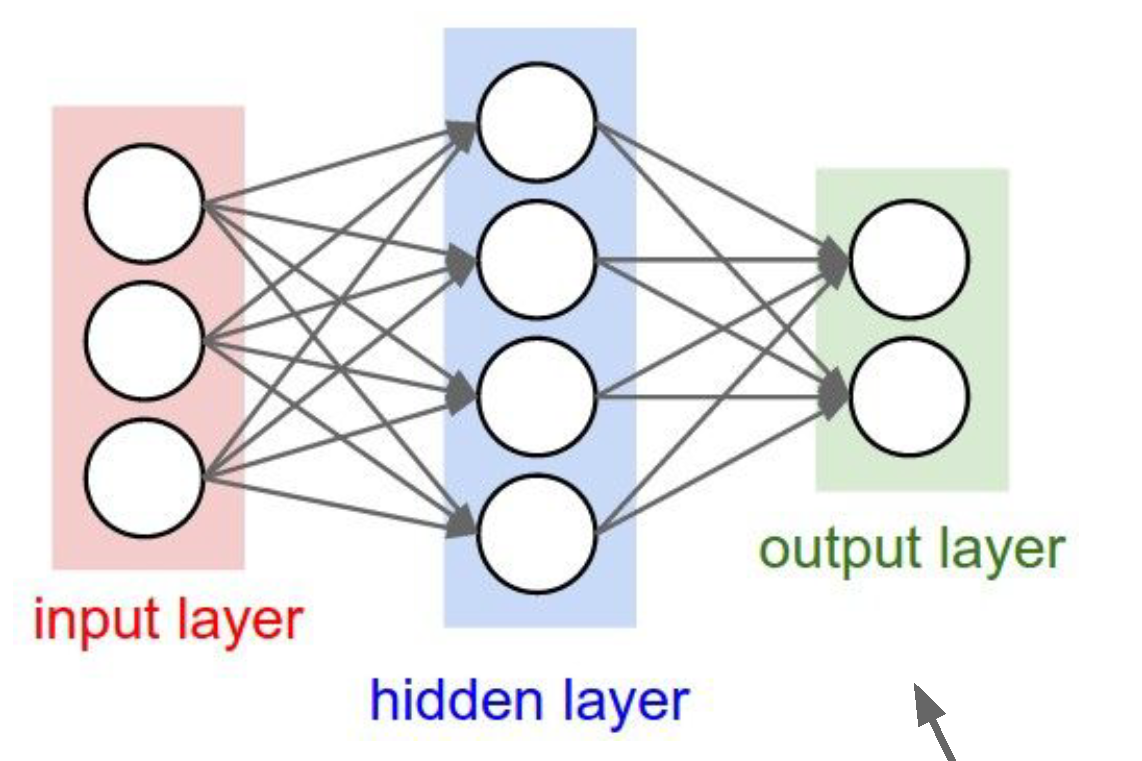 Neuron or unit
Last time: convolutional neural networks
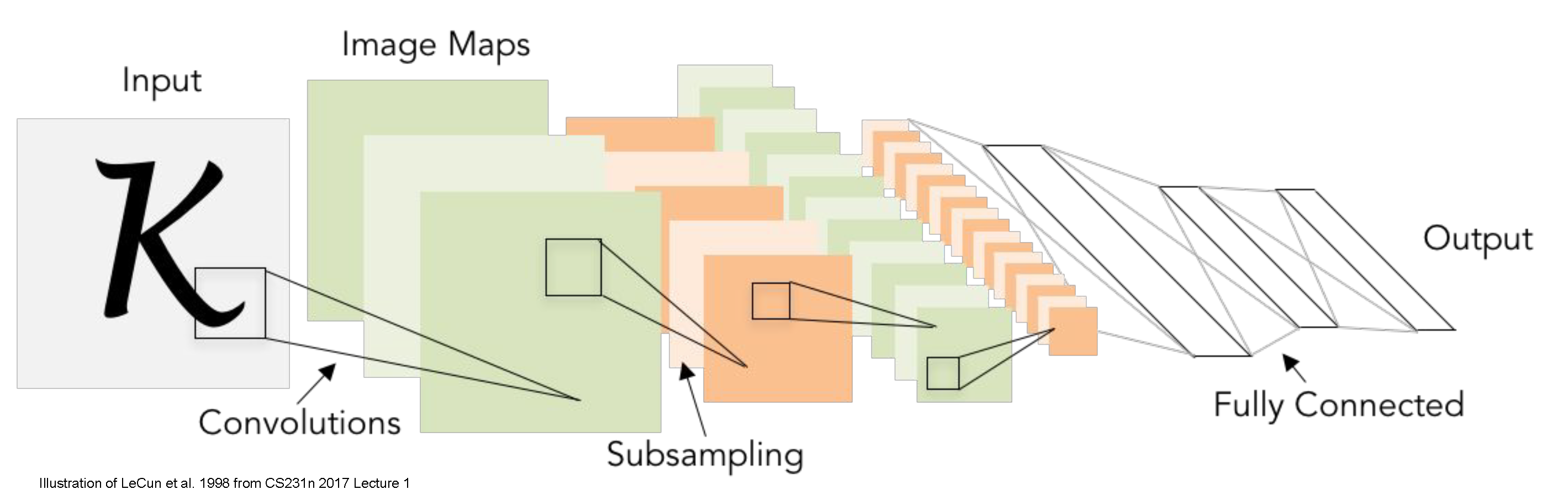 Last time: convolutional layers
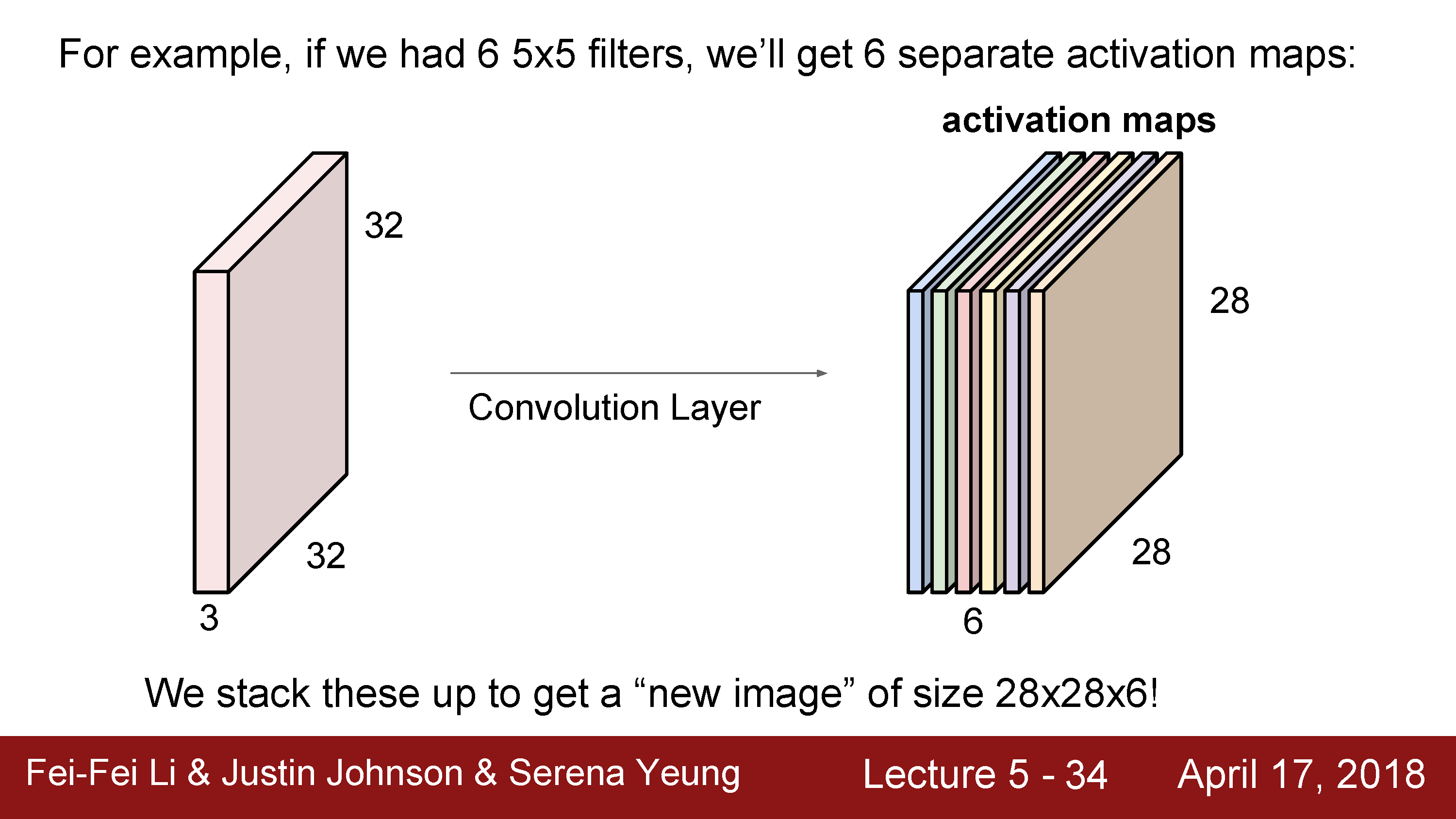 Last time: convolutional neural networks
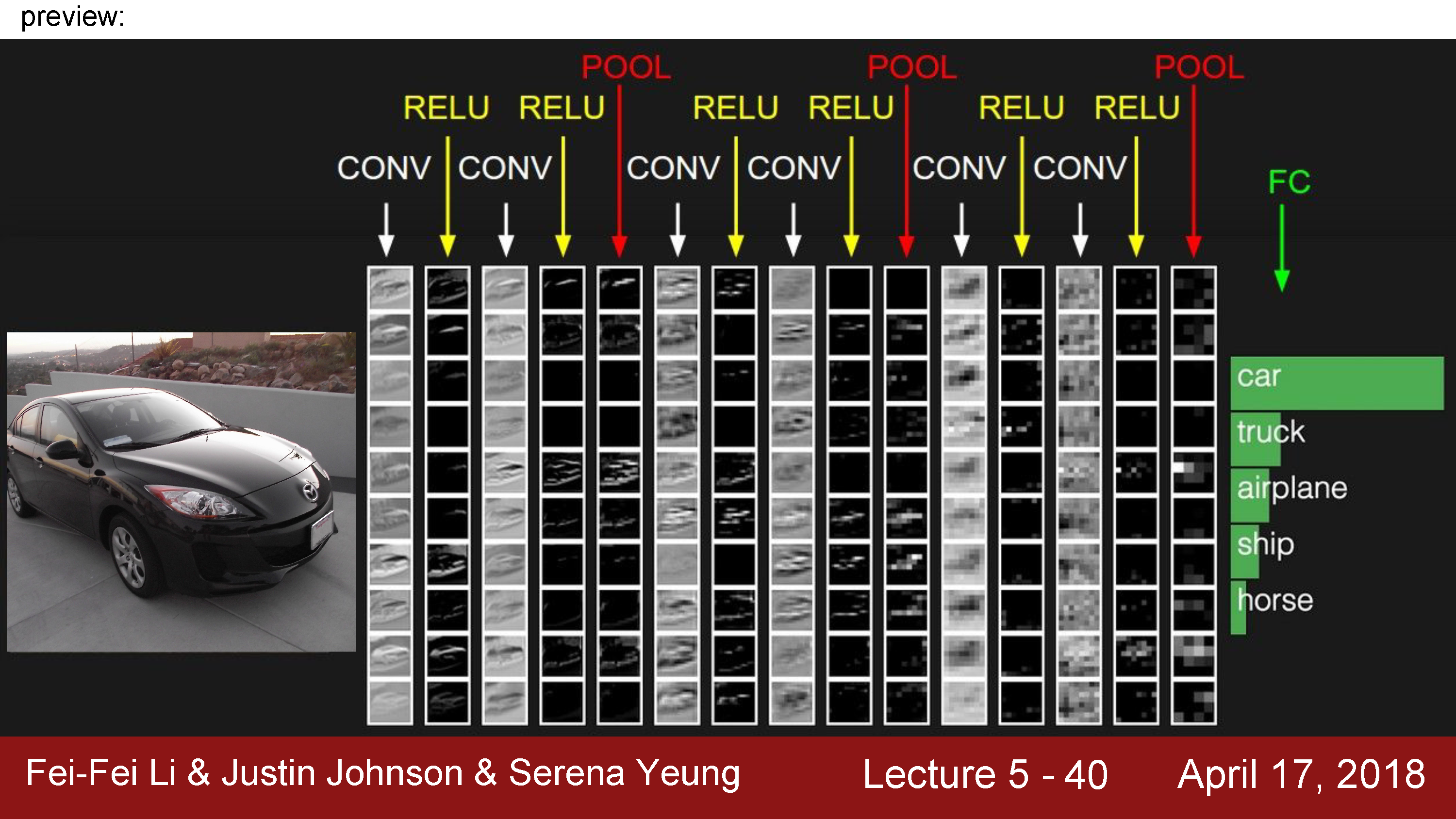 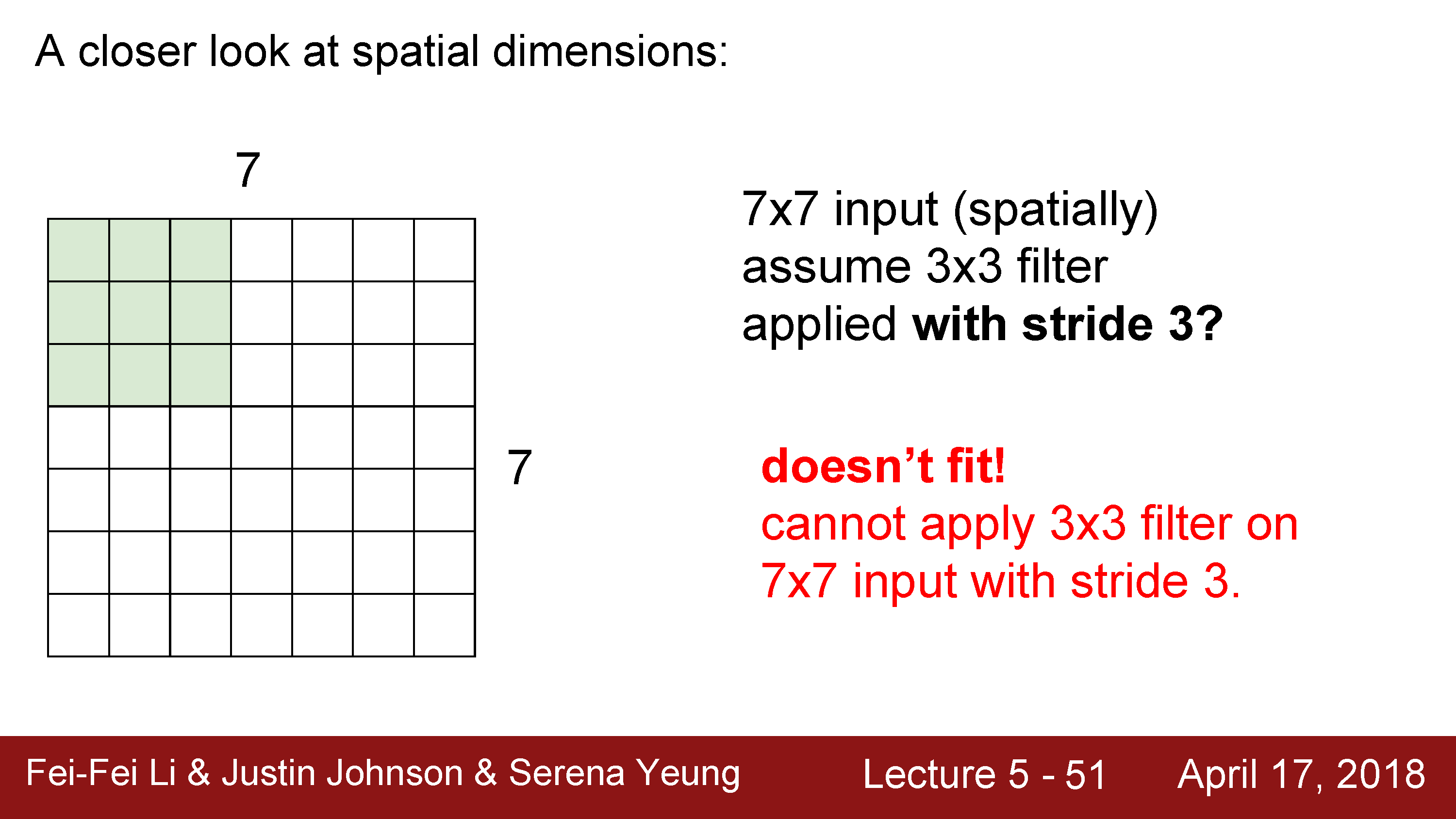 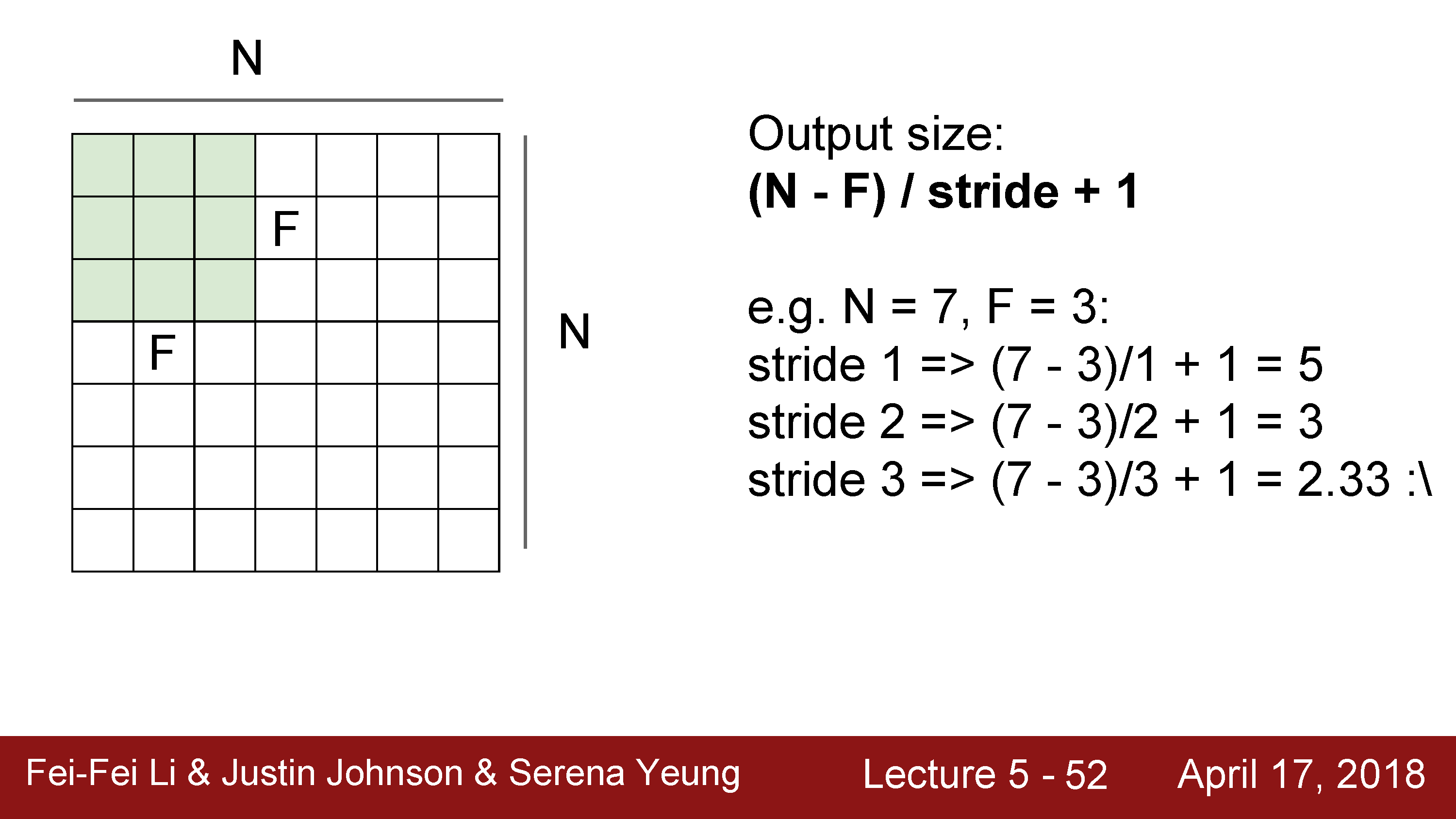 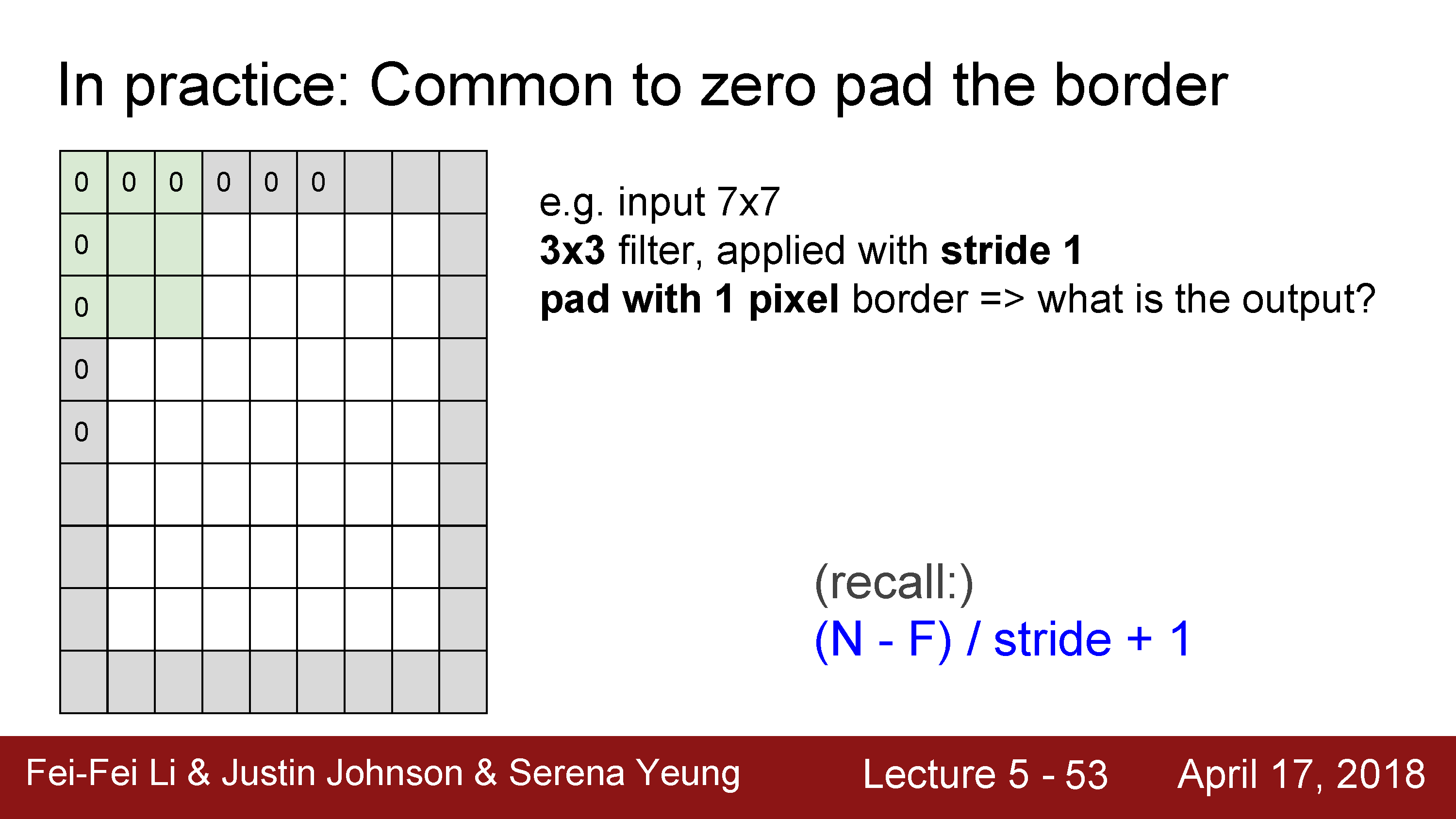 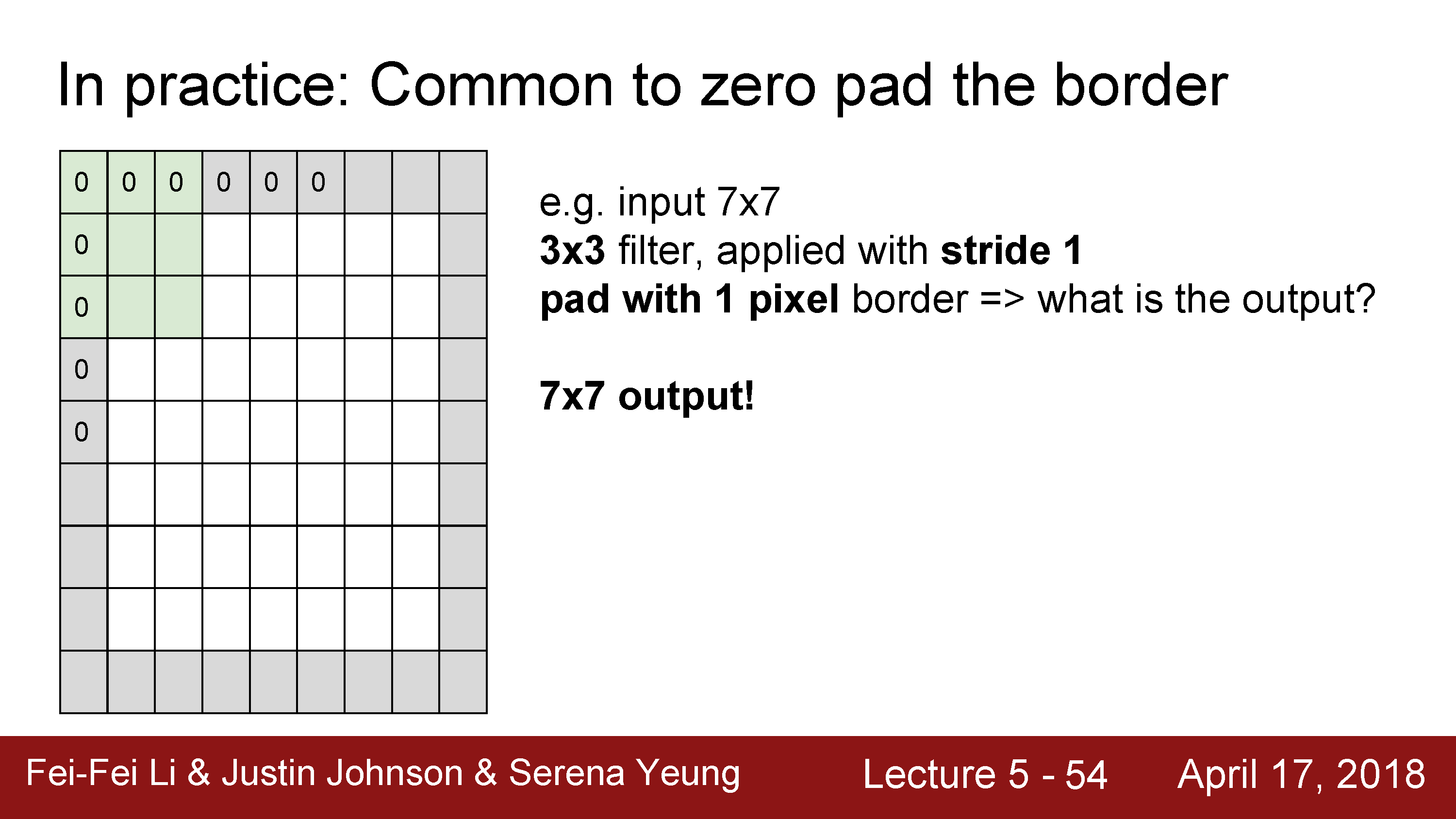 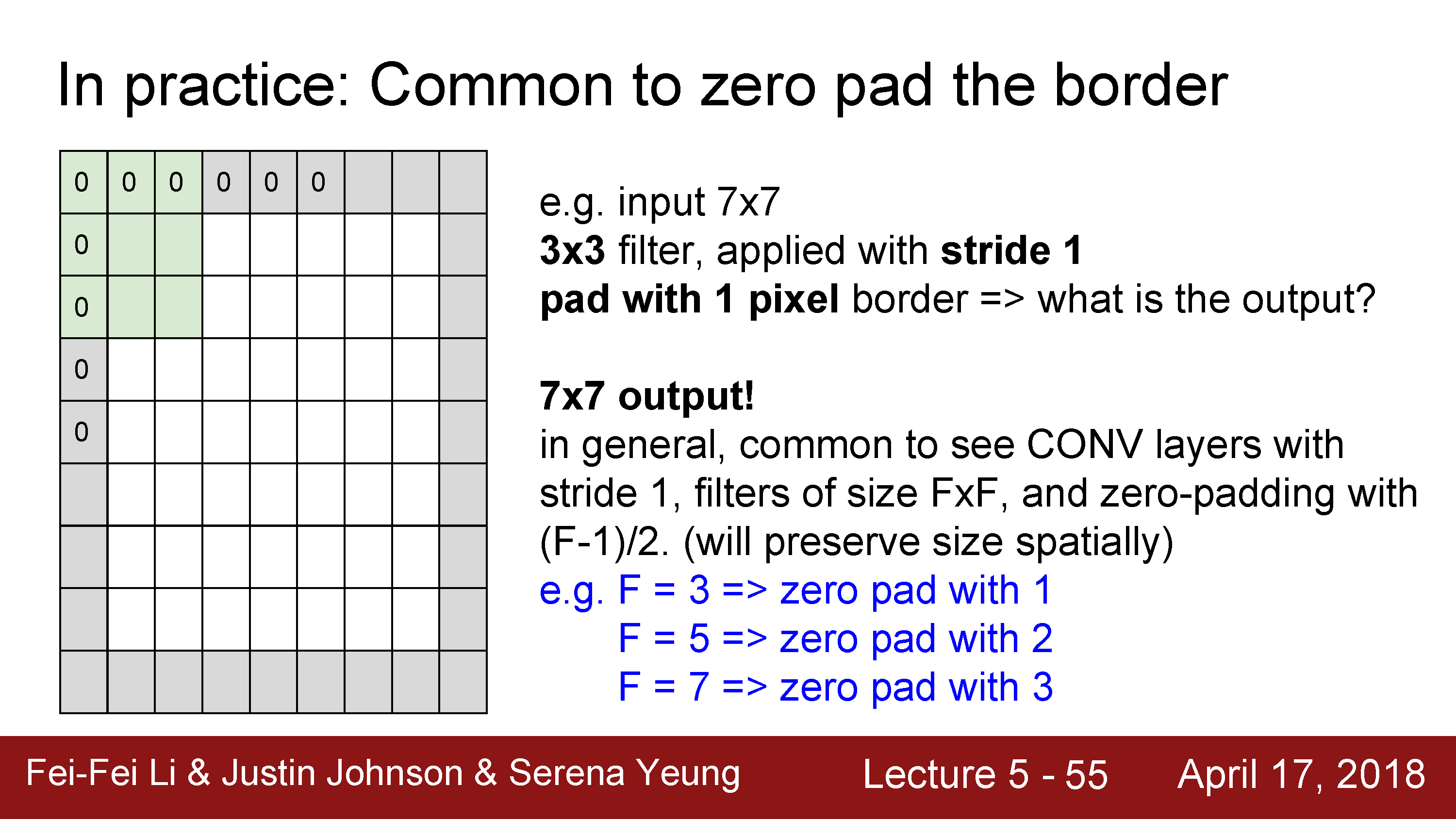 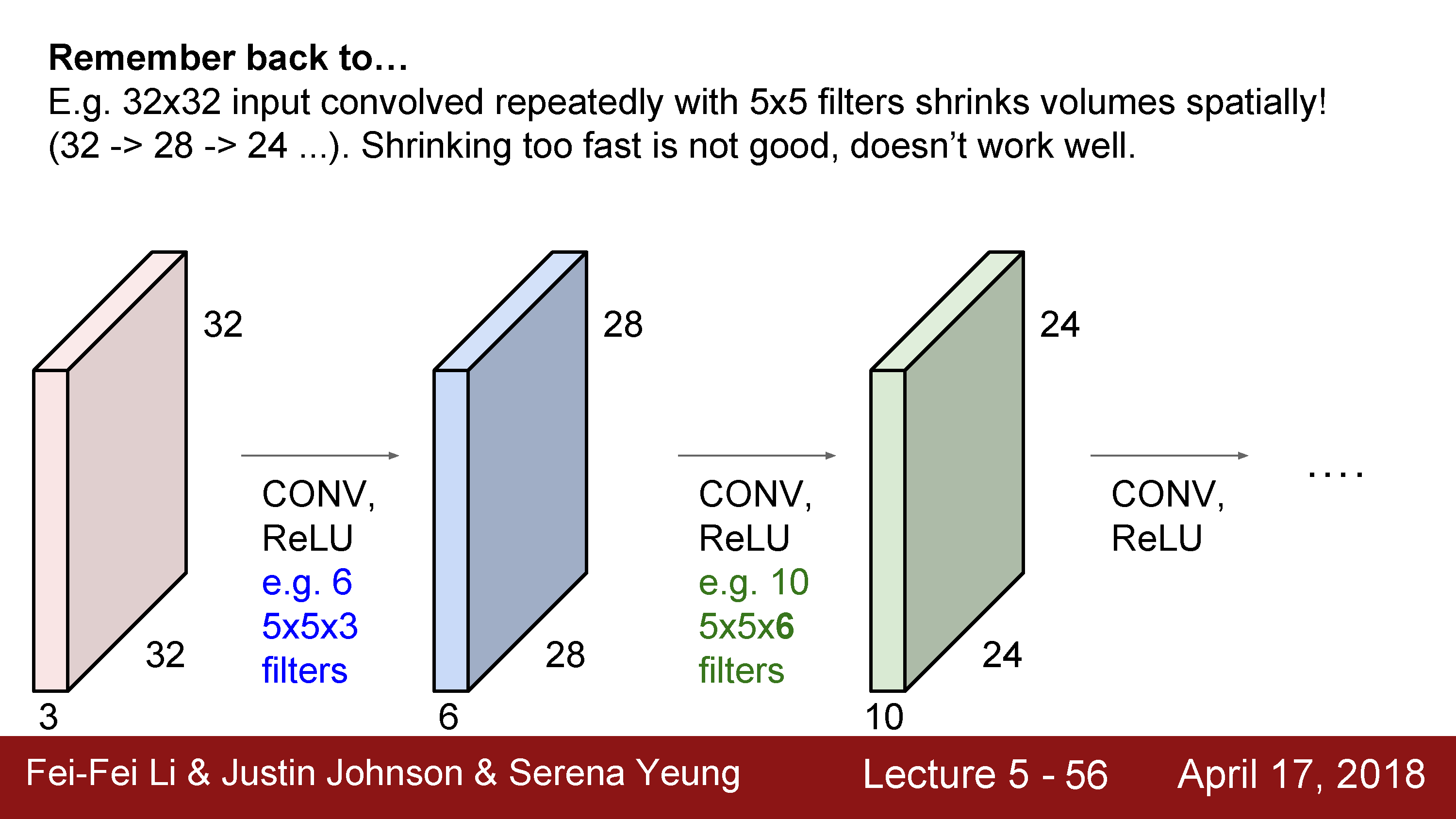 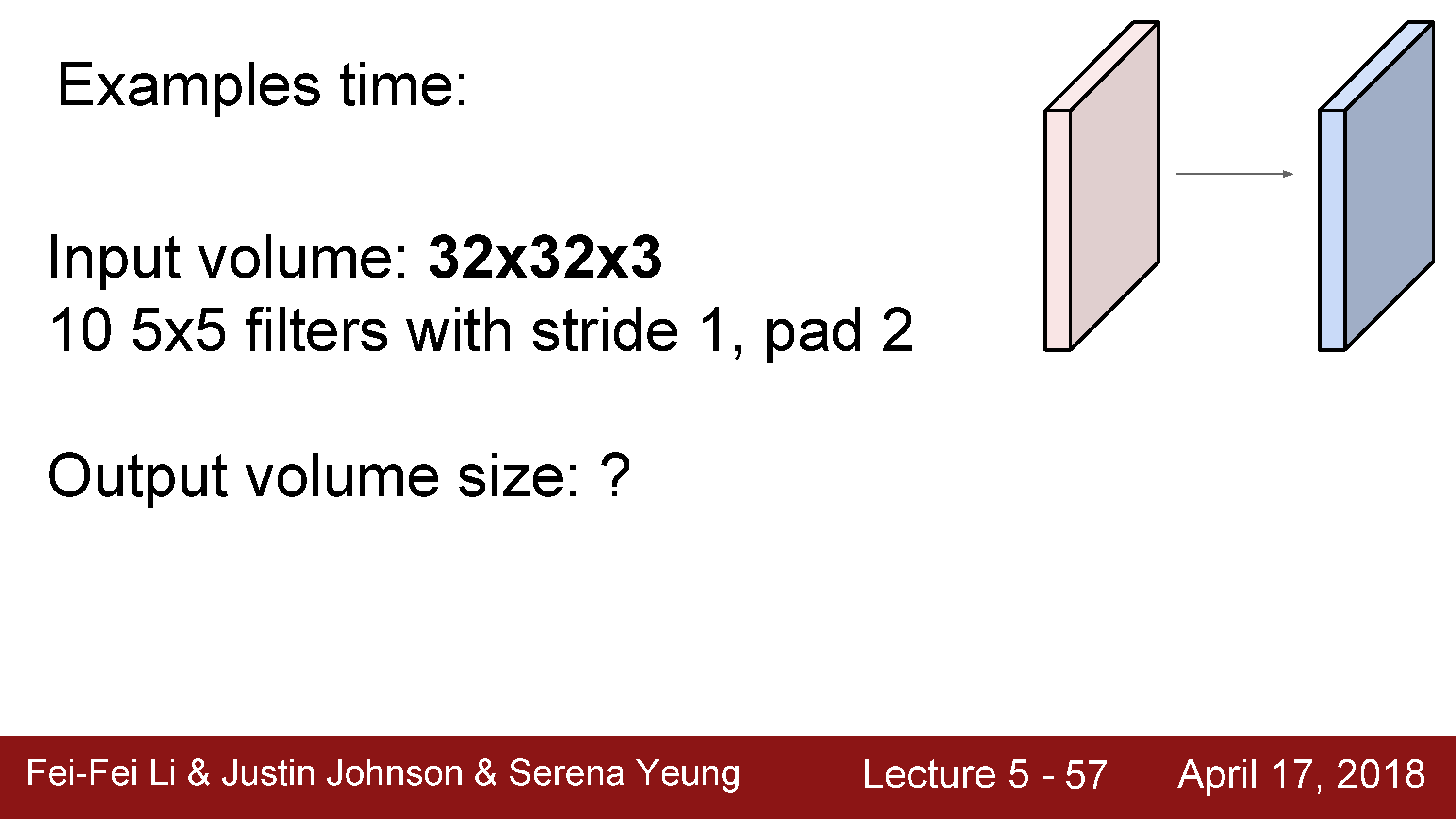 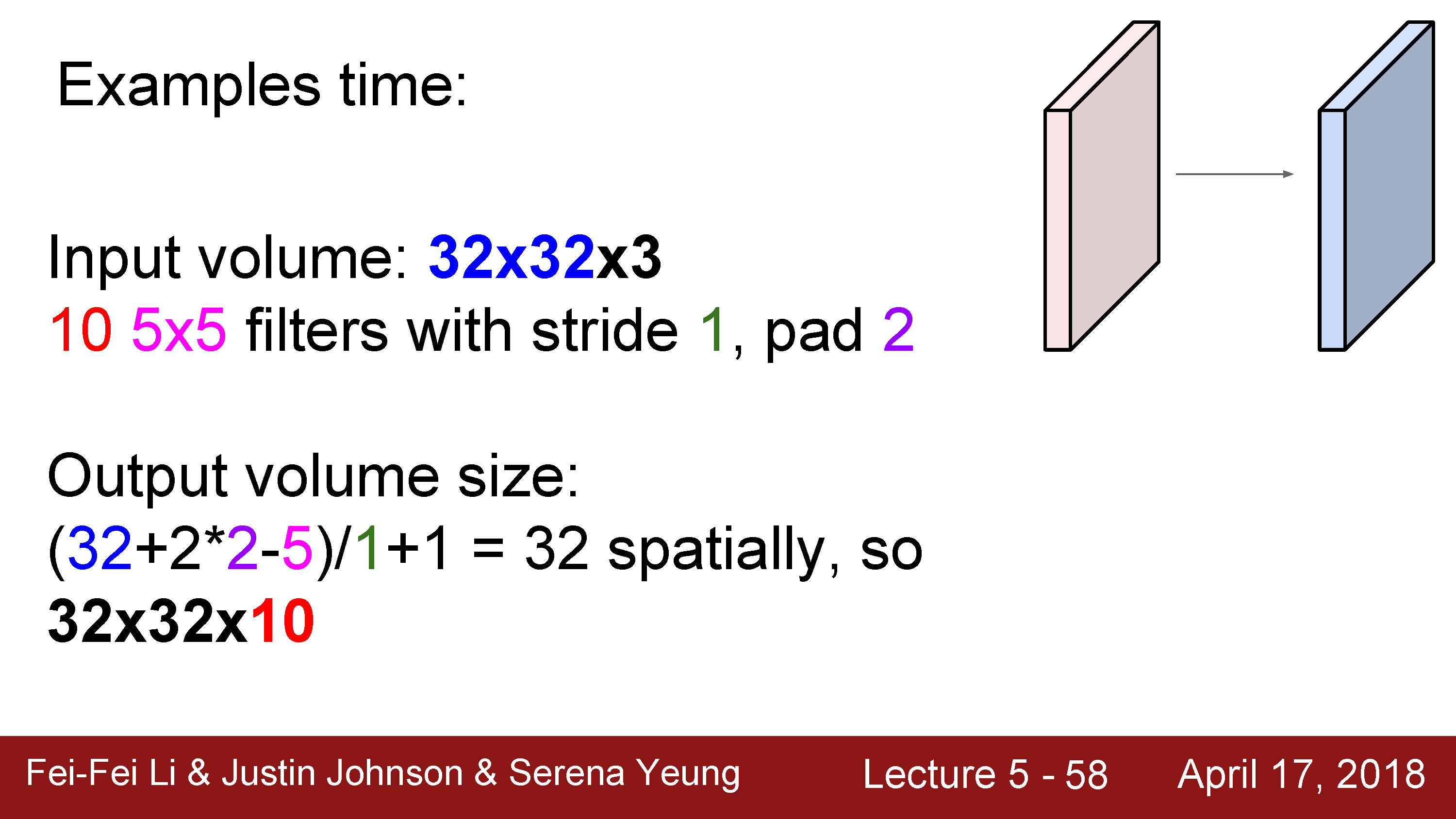 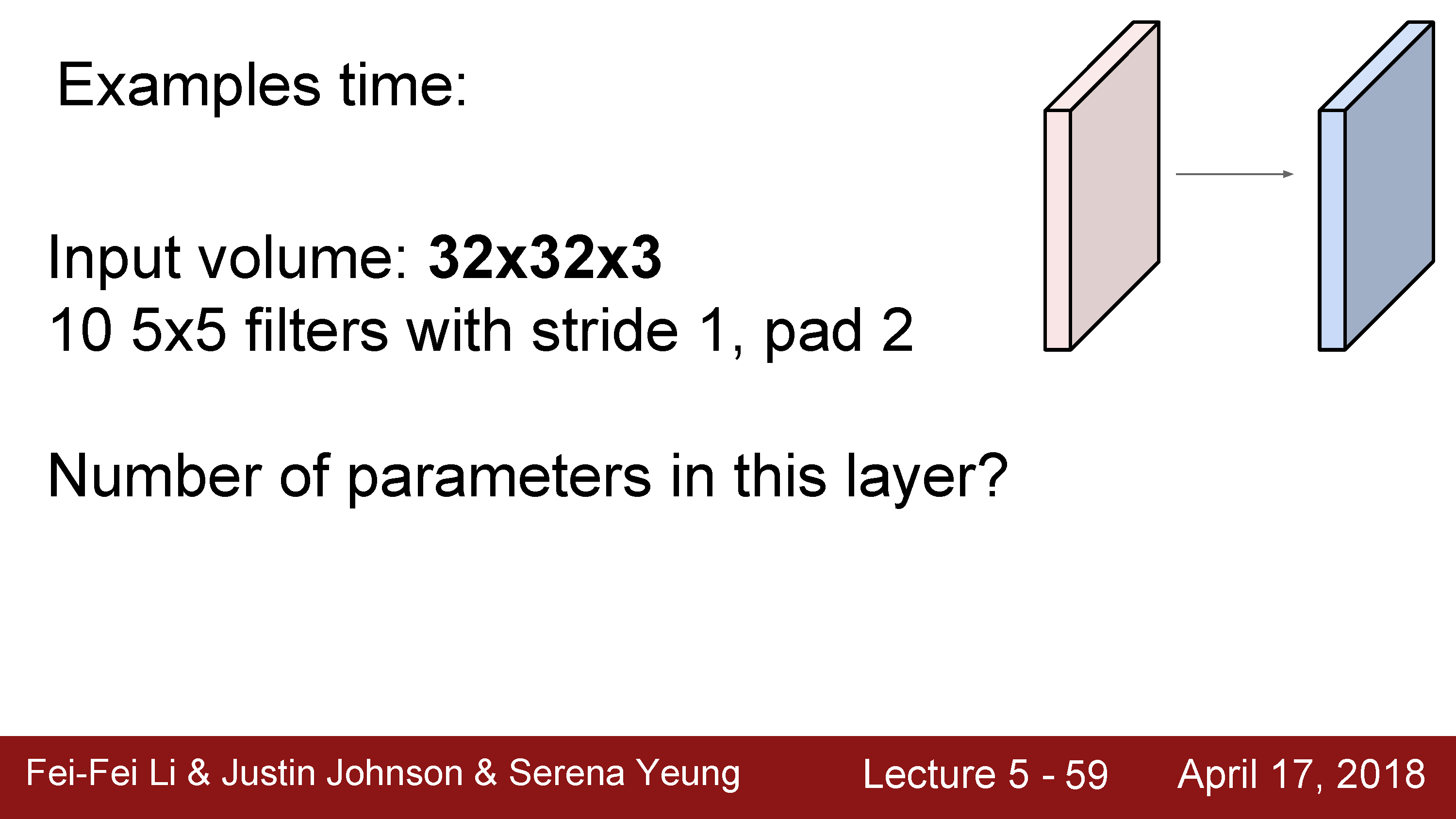 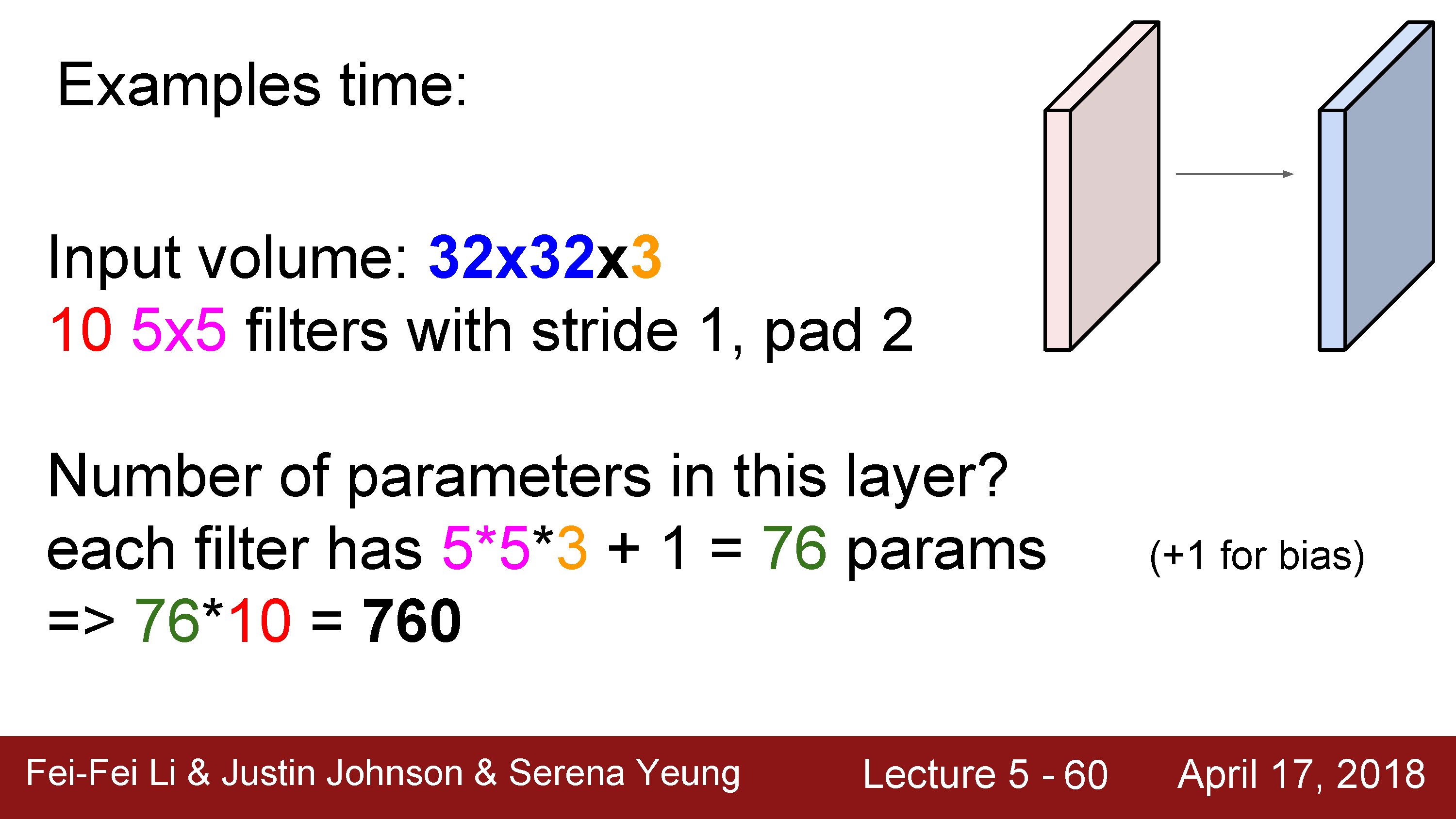 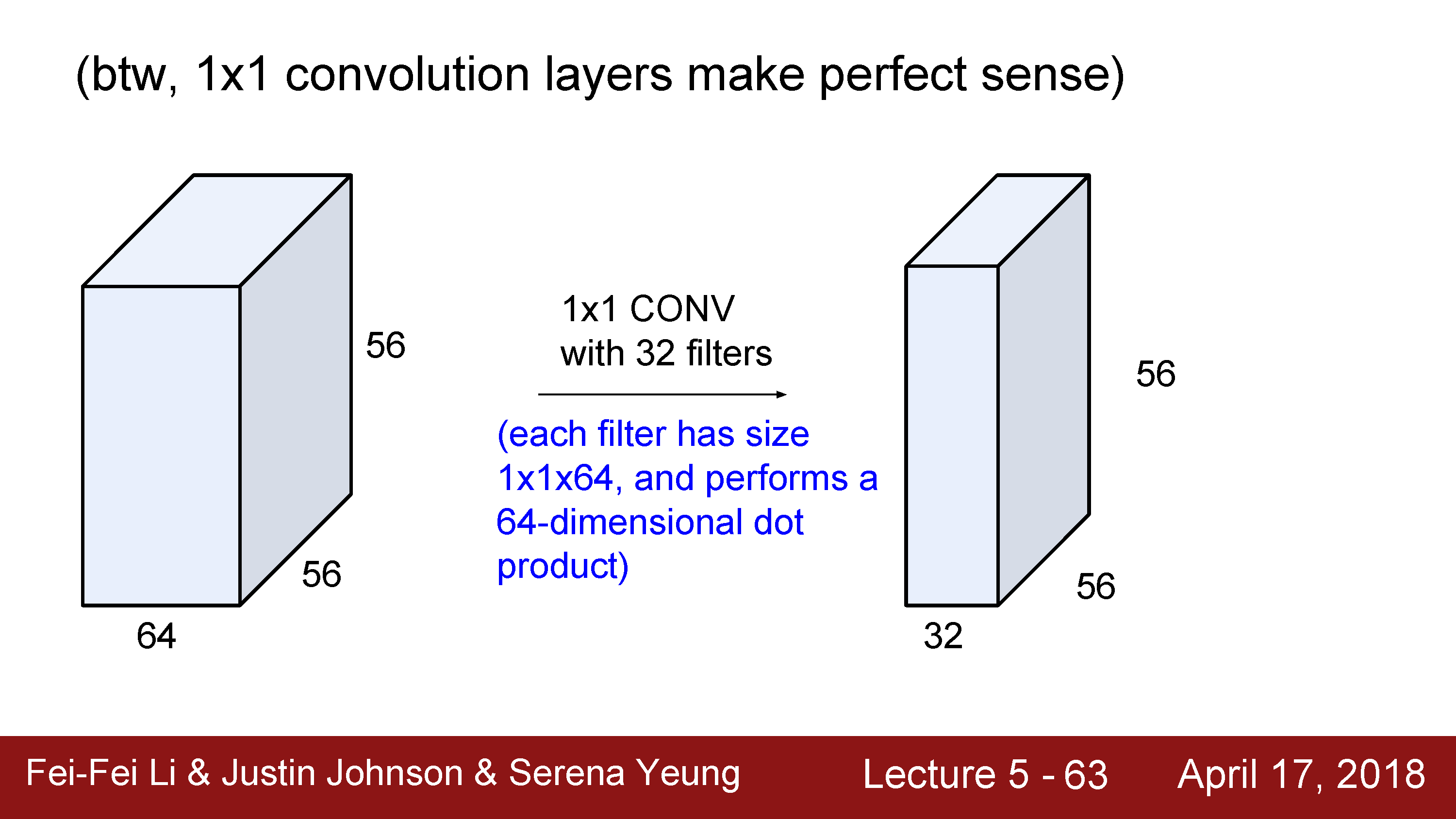 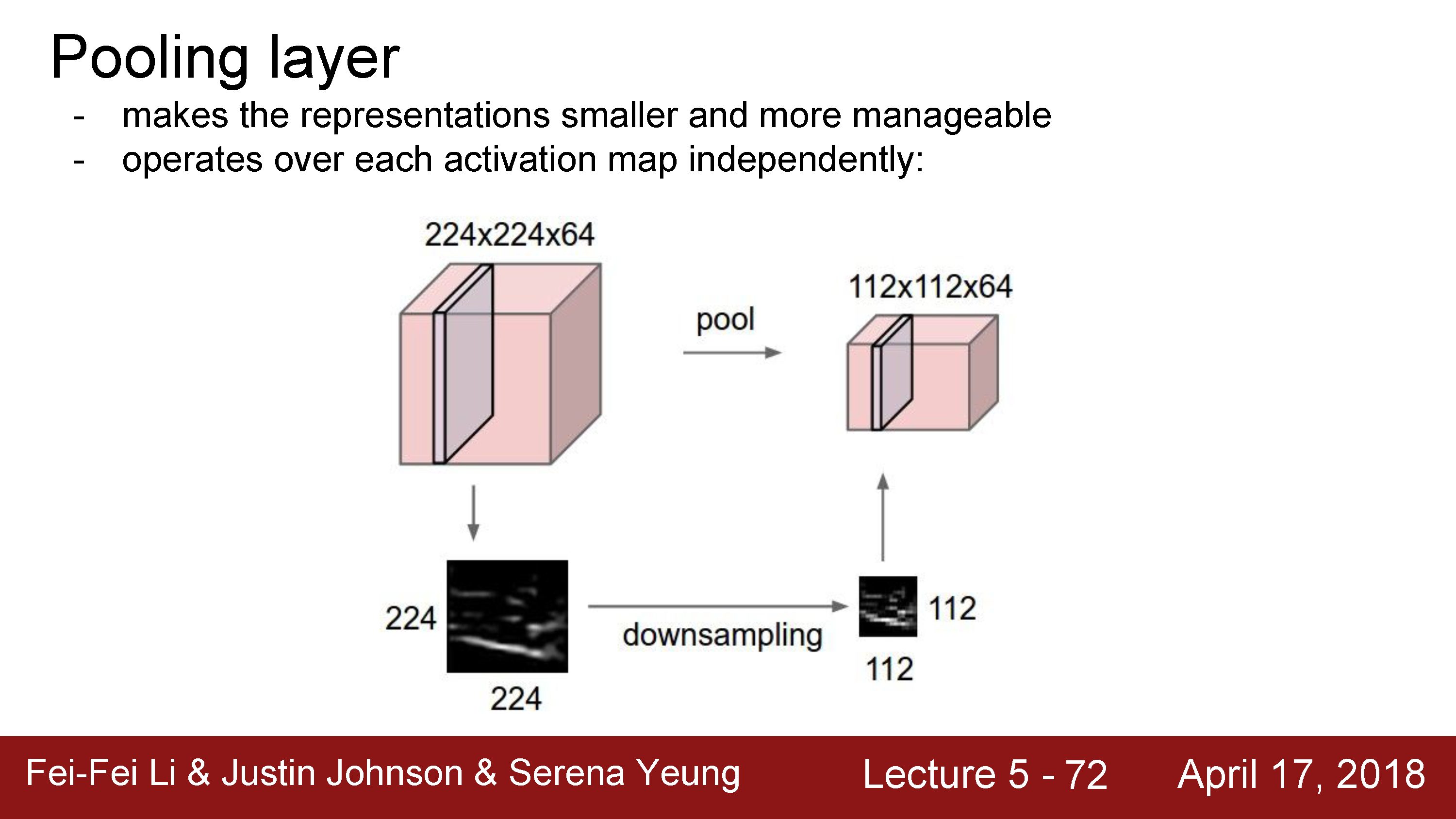 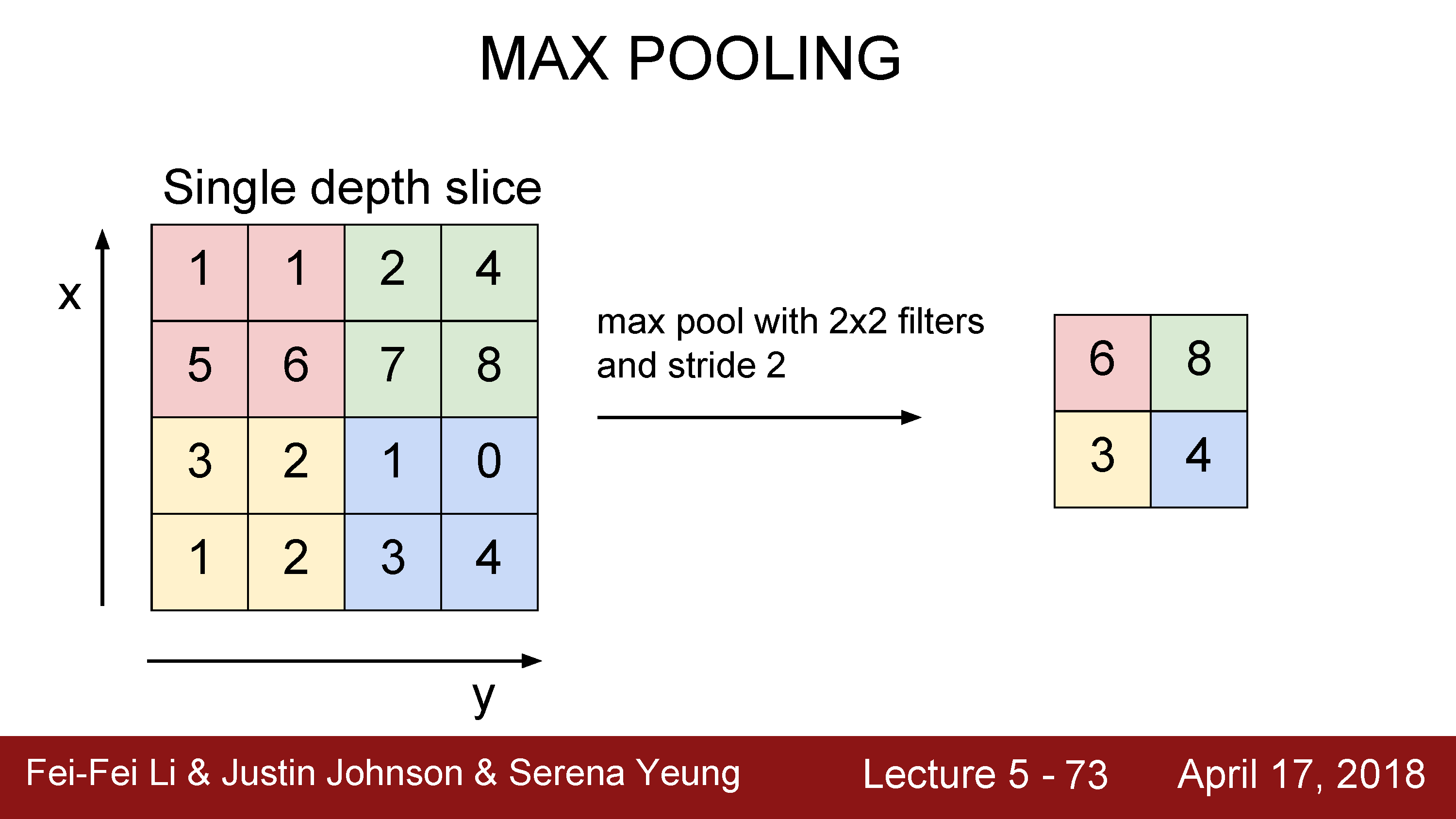 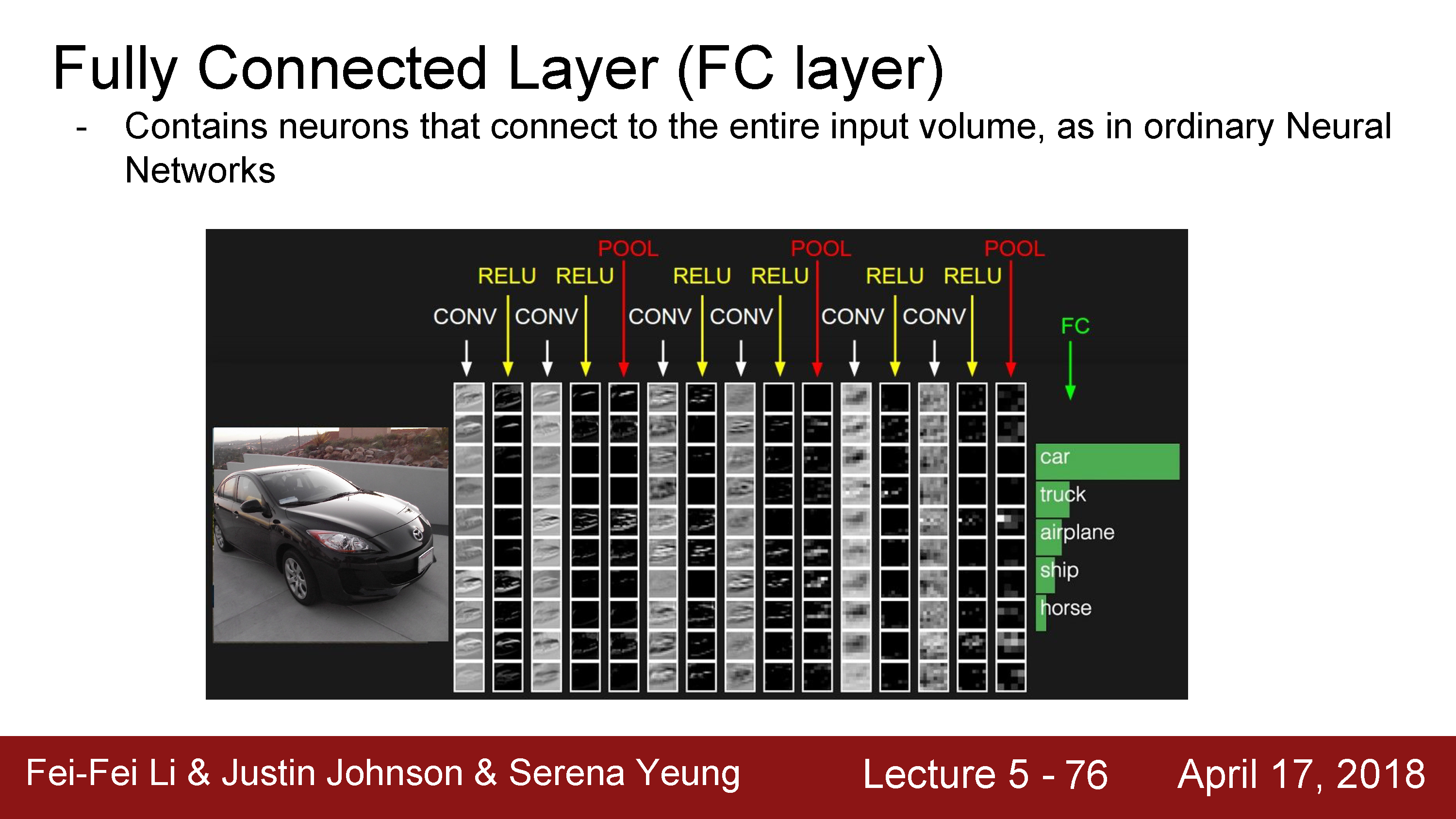 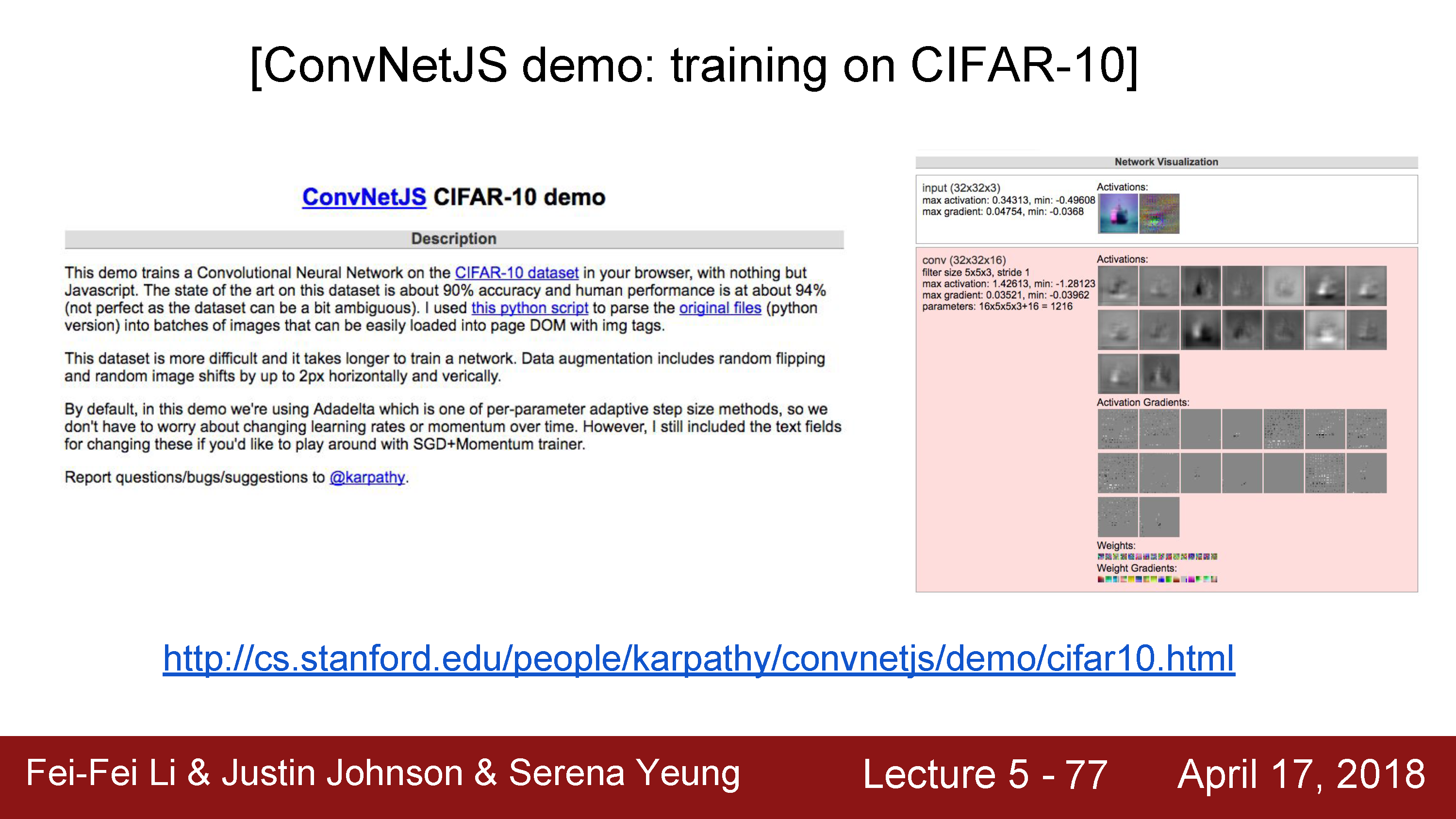 https://cs.stanford.edu/people/karpathy/convnetjs/demo/cifar10.html
Summary of CNNs
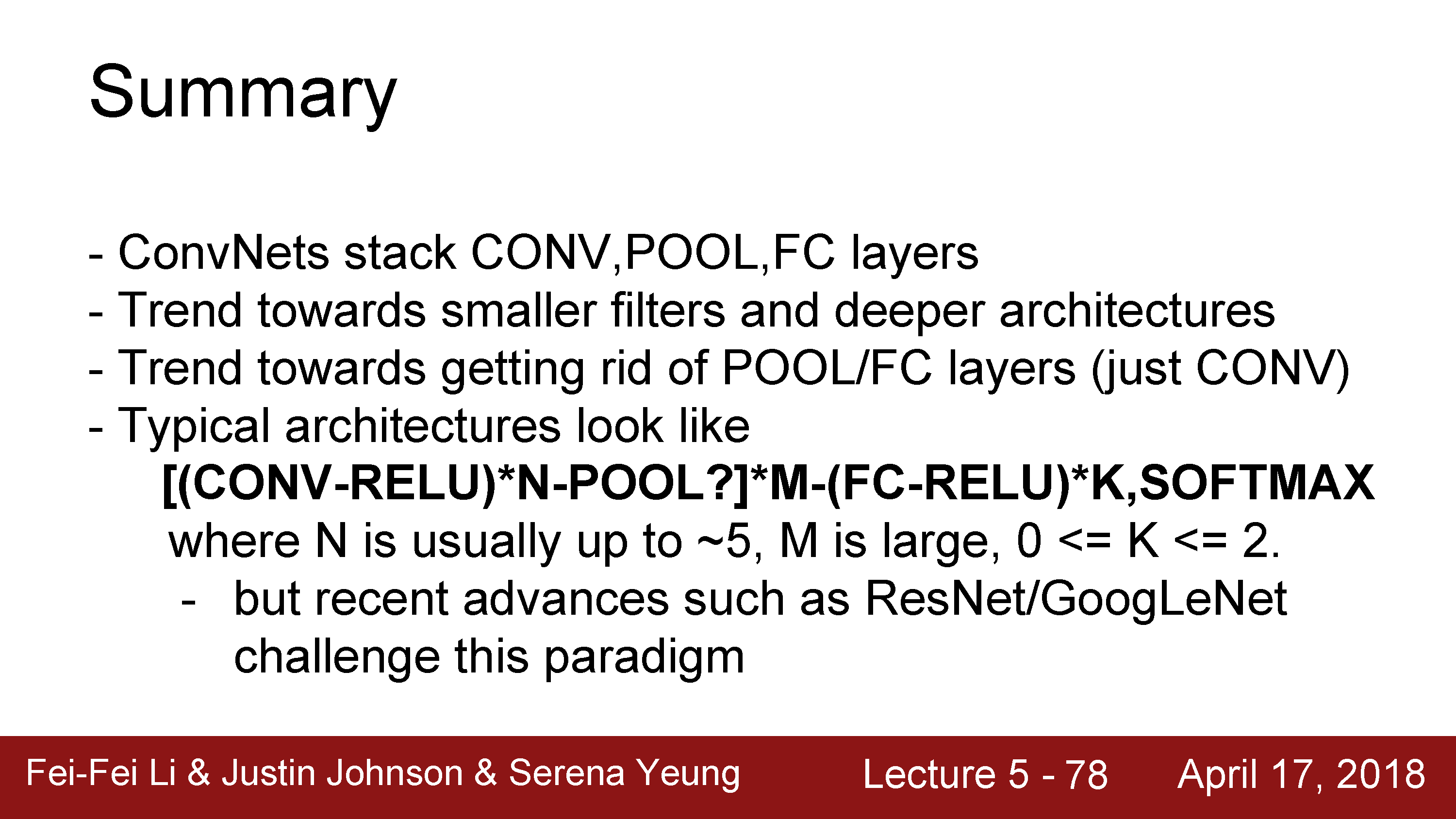 Questions?
Bigger picture
A convolutional neural network can be thought of as a function from images to class scores
With millions of adjustable weights… 
… leading to a very non-linear mapping from images to features / class scores.
We will set these weights based on classification accuracy on training data…
… and hopefully our network will generalize to new images at test time
Back to optimization
Now we know what the structure of our function from images -> class scores is

How do we learn the weights?

Answer: Stochastic gradient descent
Requires that we compute the derivative of the training loss with respect to all weights
Where we are
Function f maps images to class scores


Loss function maps class scores to “badness”
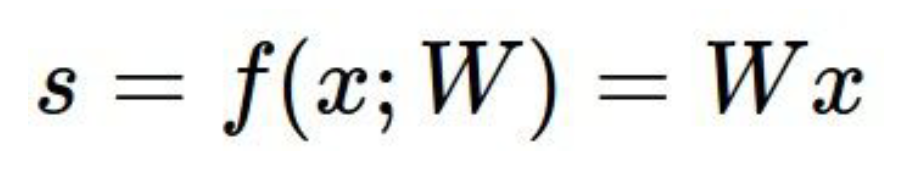 f is a deep CNN
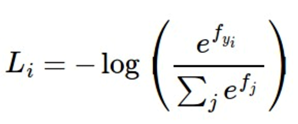 Cross-entropy loss
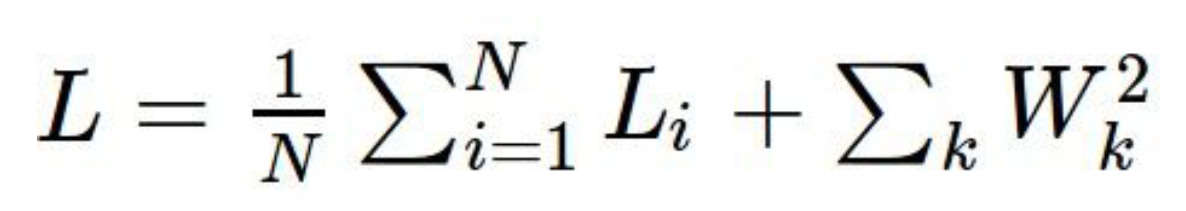 Data loss + regularization
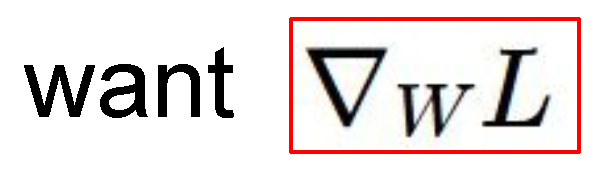 (gradient of L w.r.t. W, computed analytically)
Computation graphs
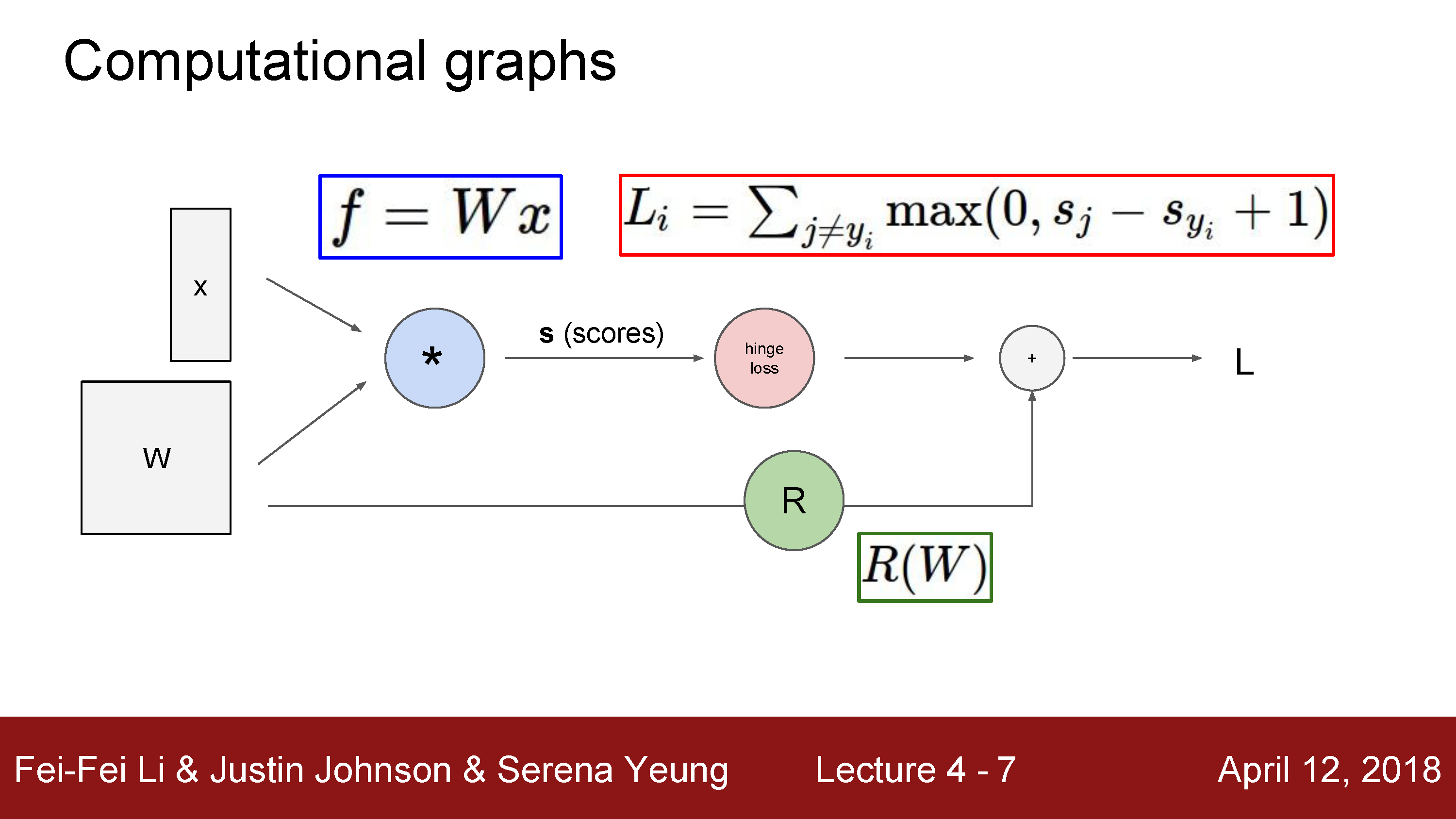 Forward pass: compute loss using current weights
Backwards pass: compute gradients of loss w.r.t. weights, then update the weights
(backpropagation algorithm)
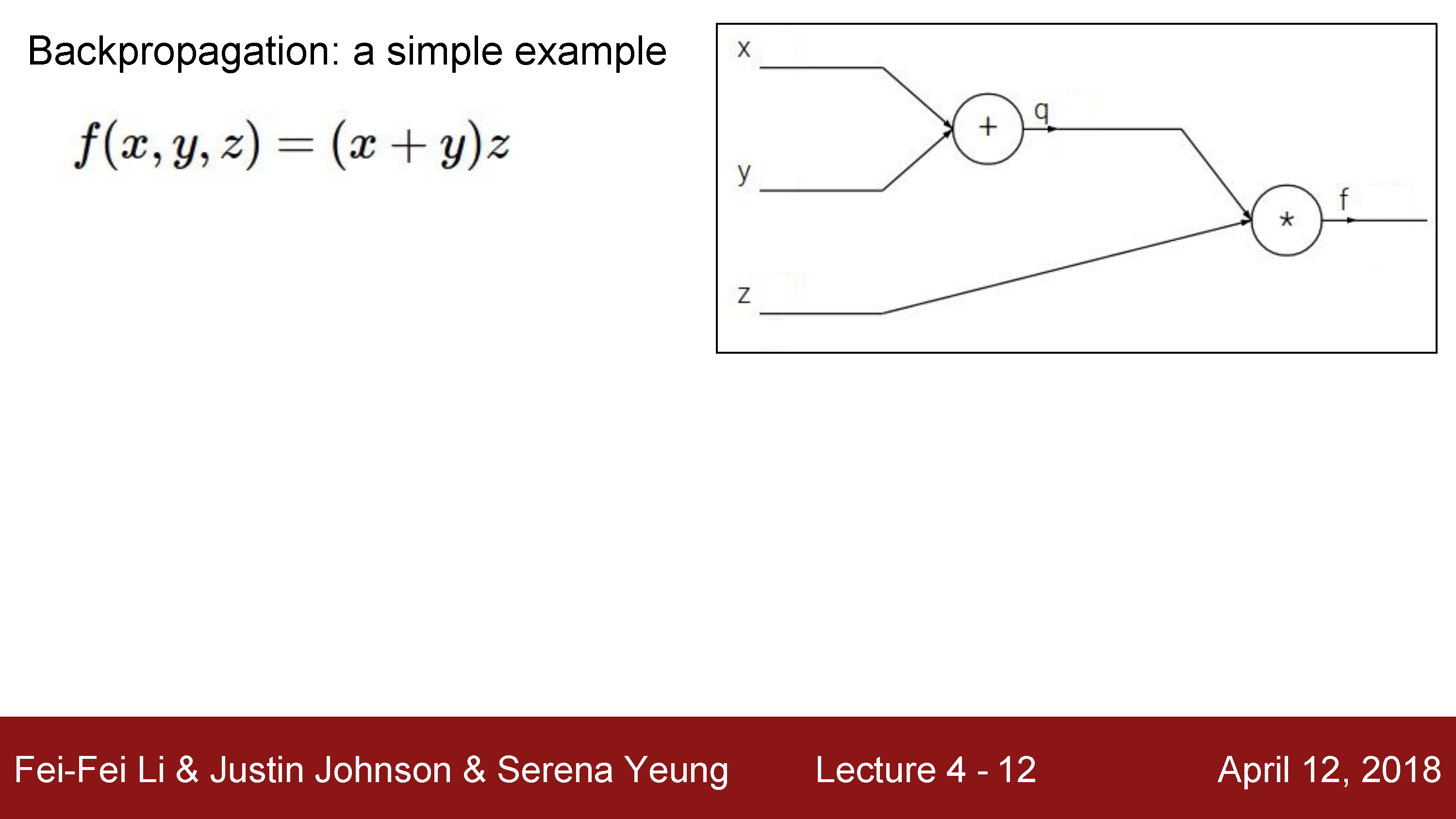 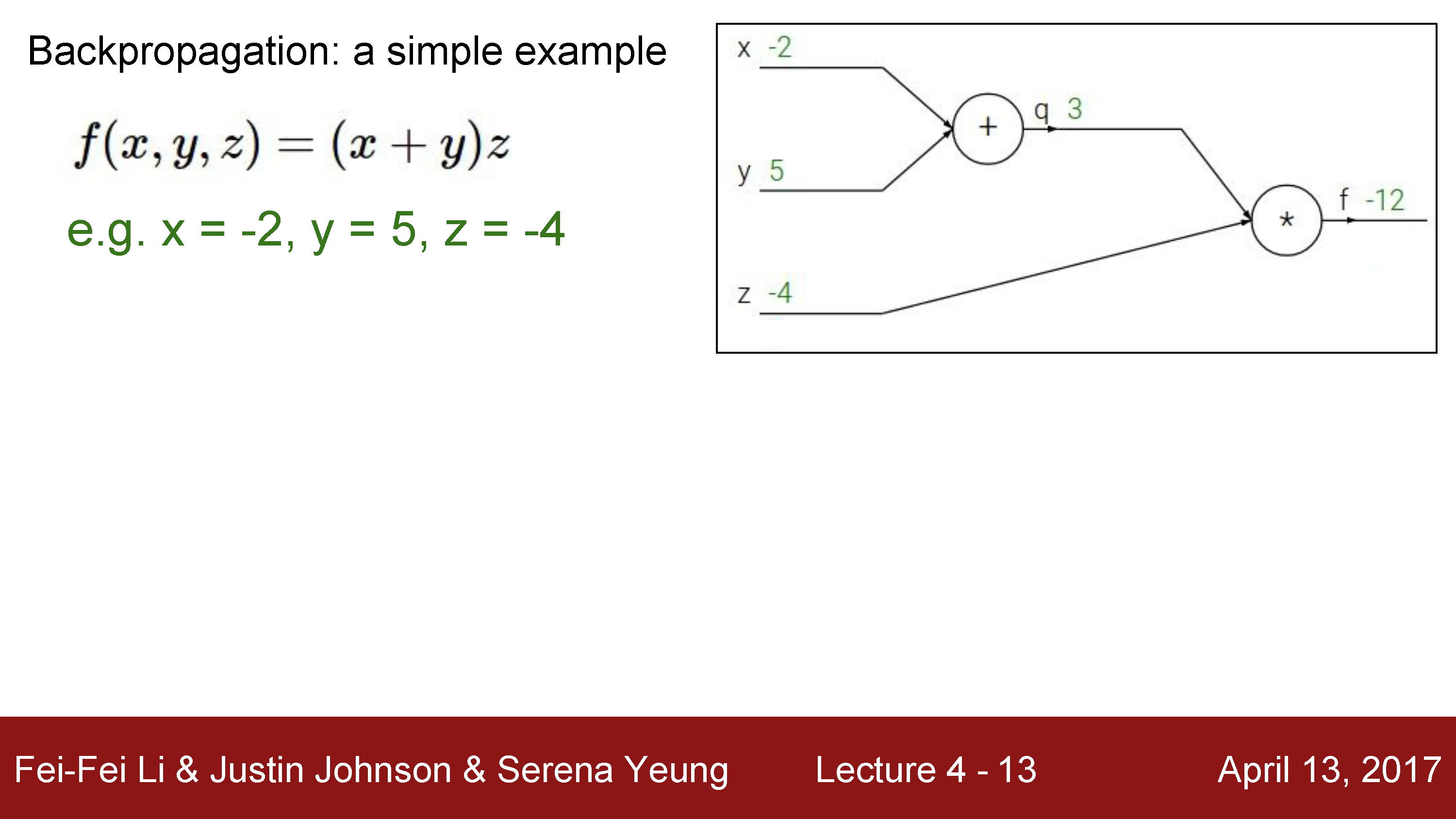 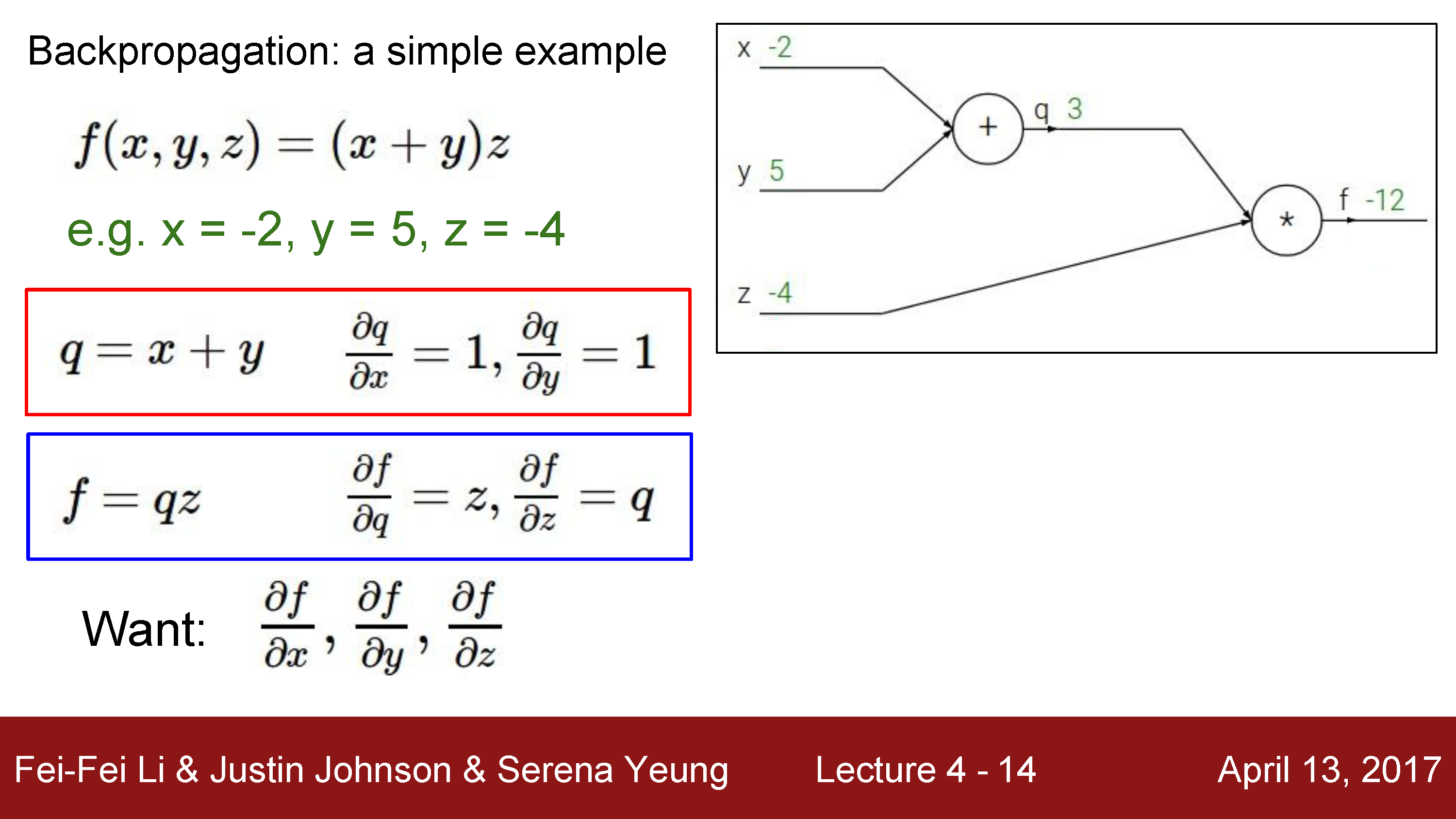 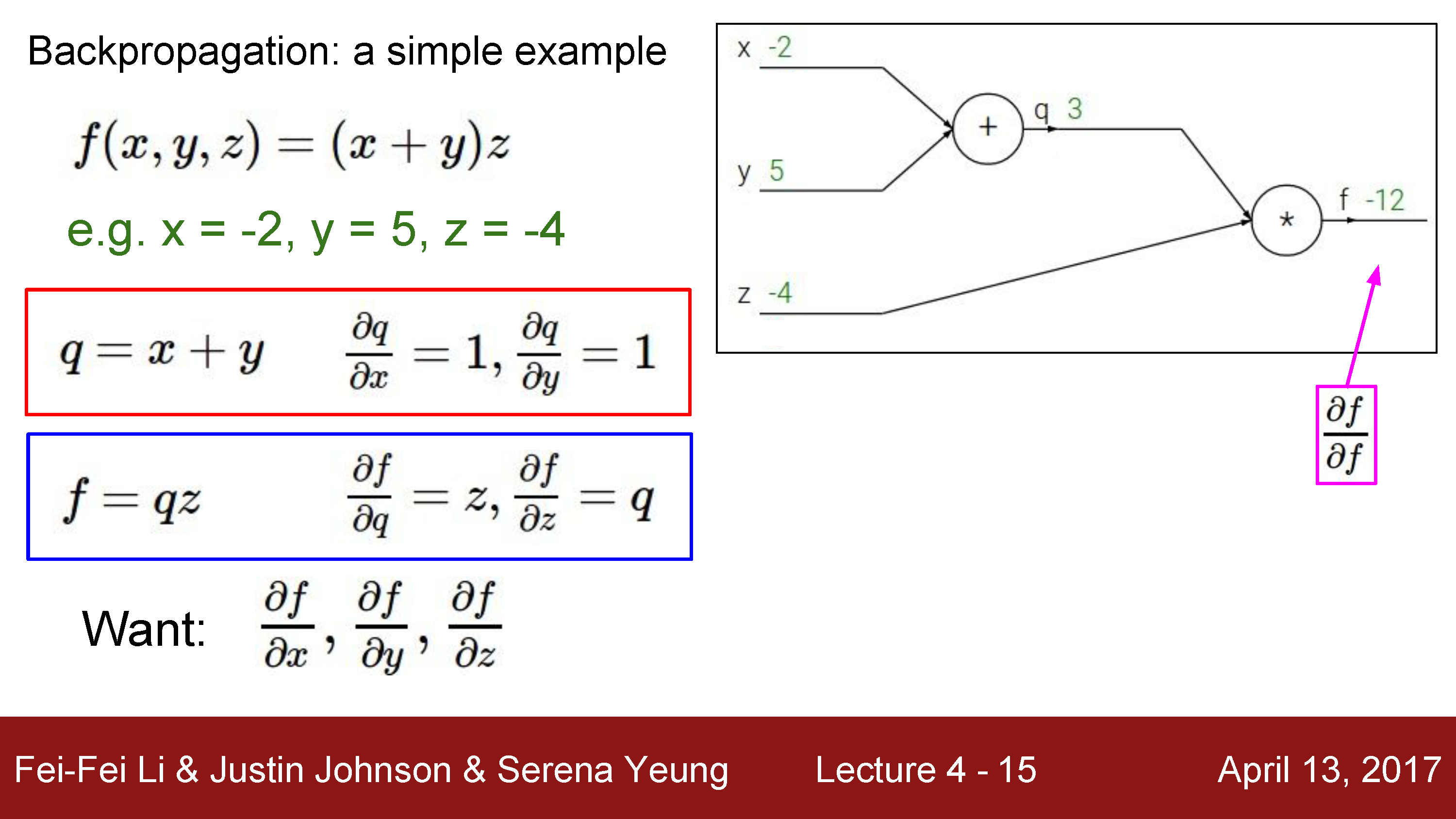 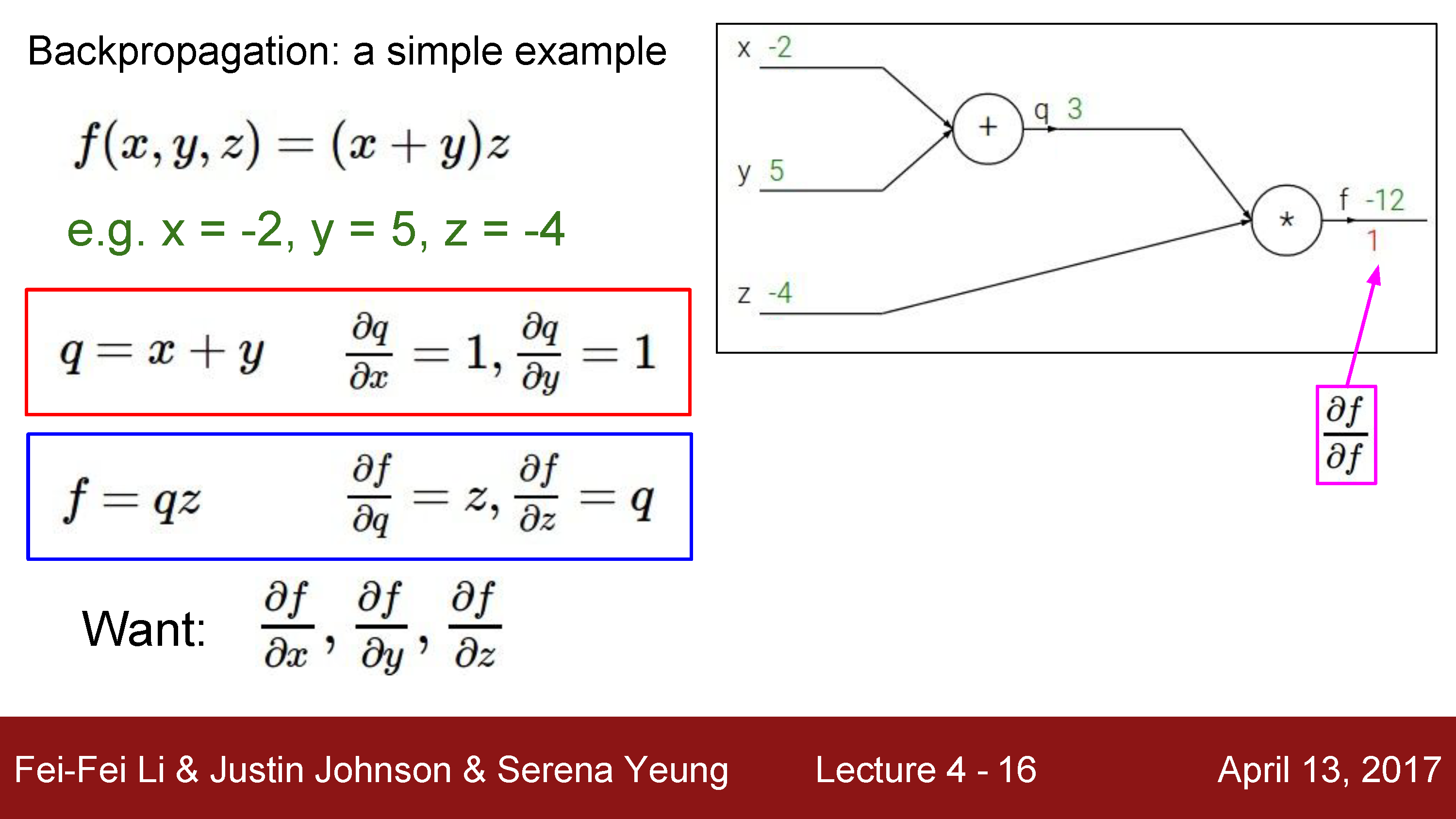 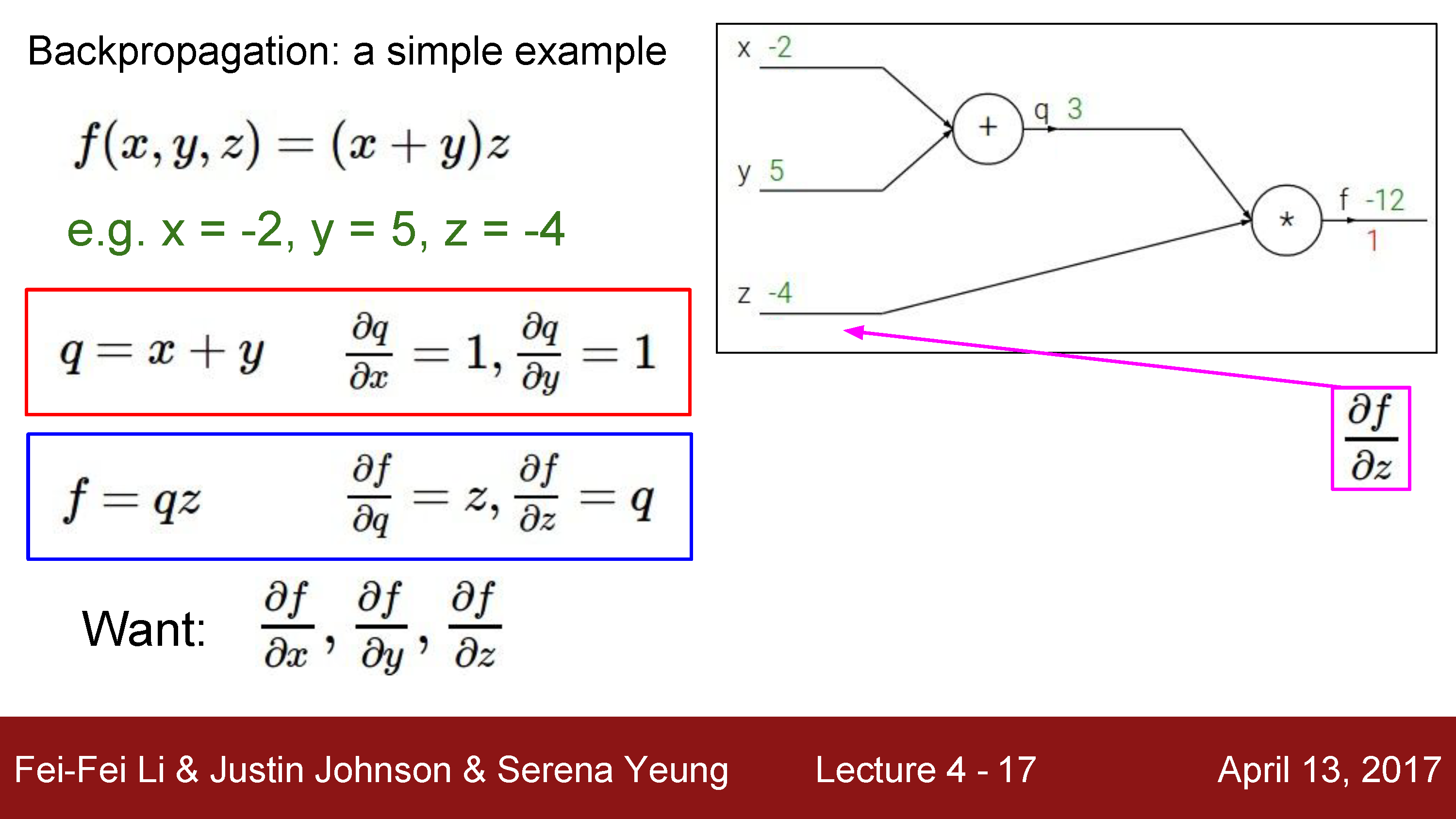 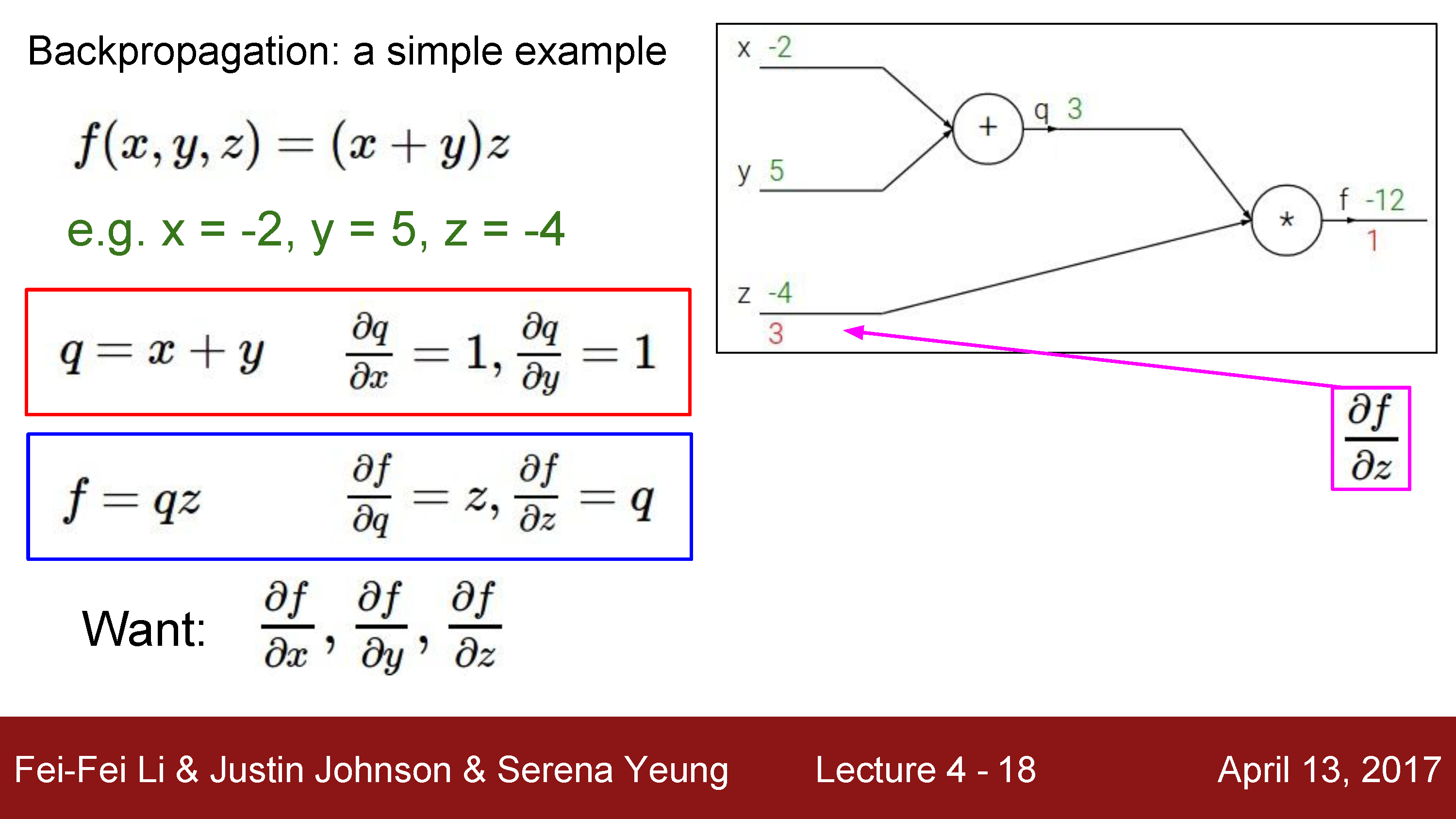 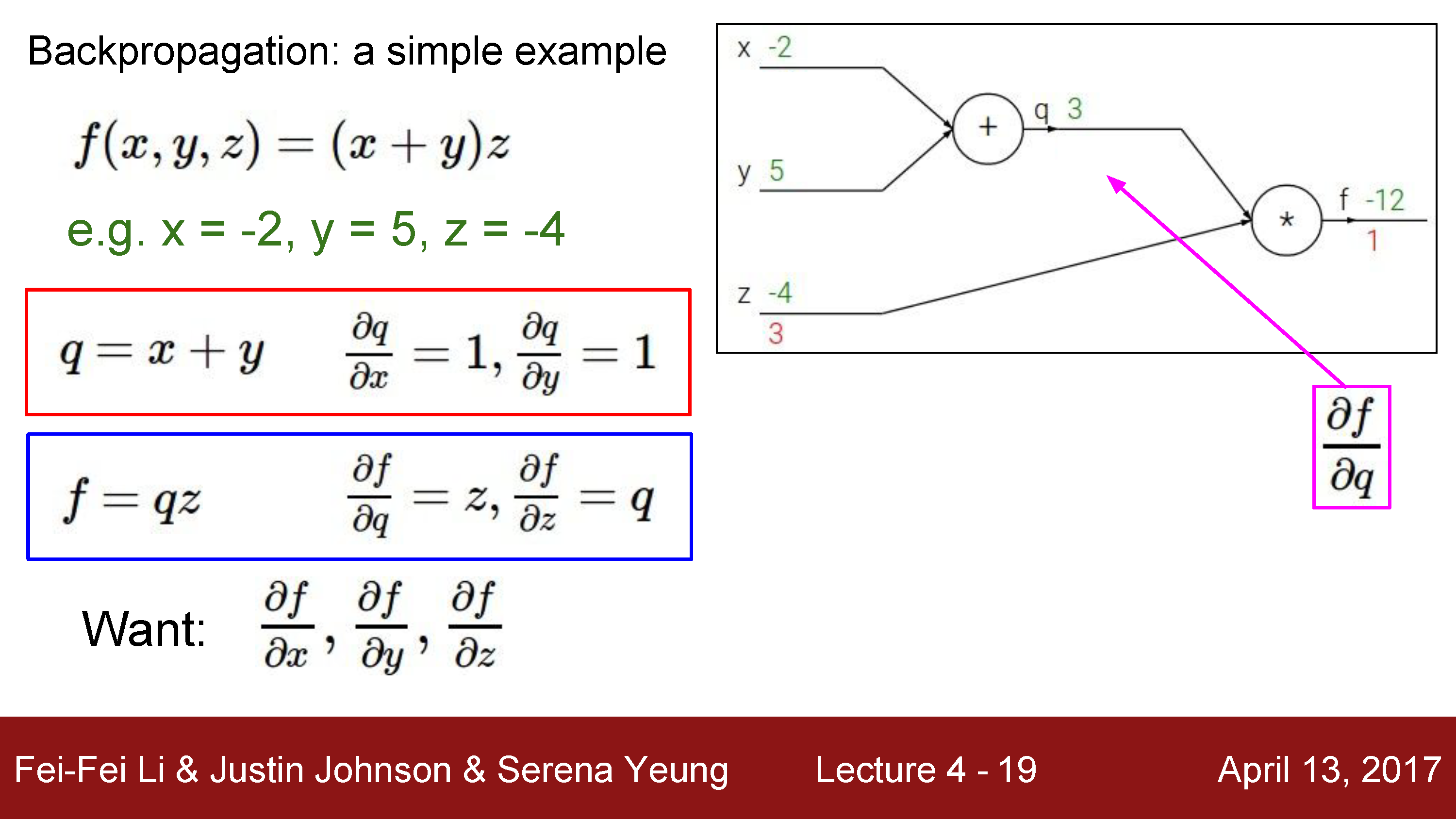 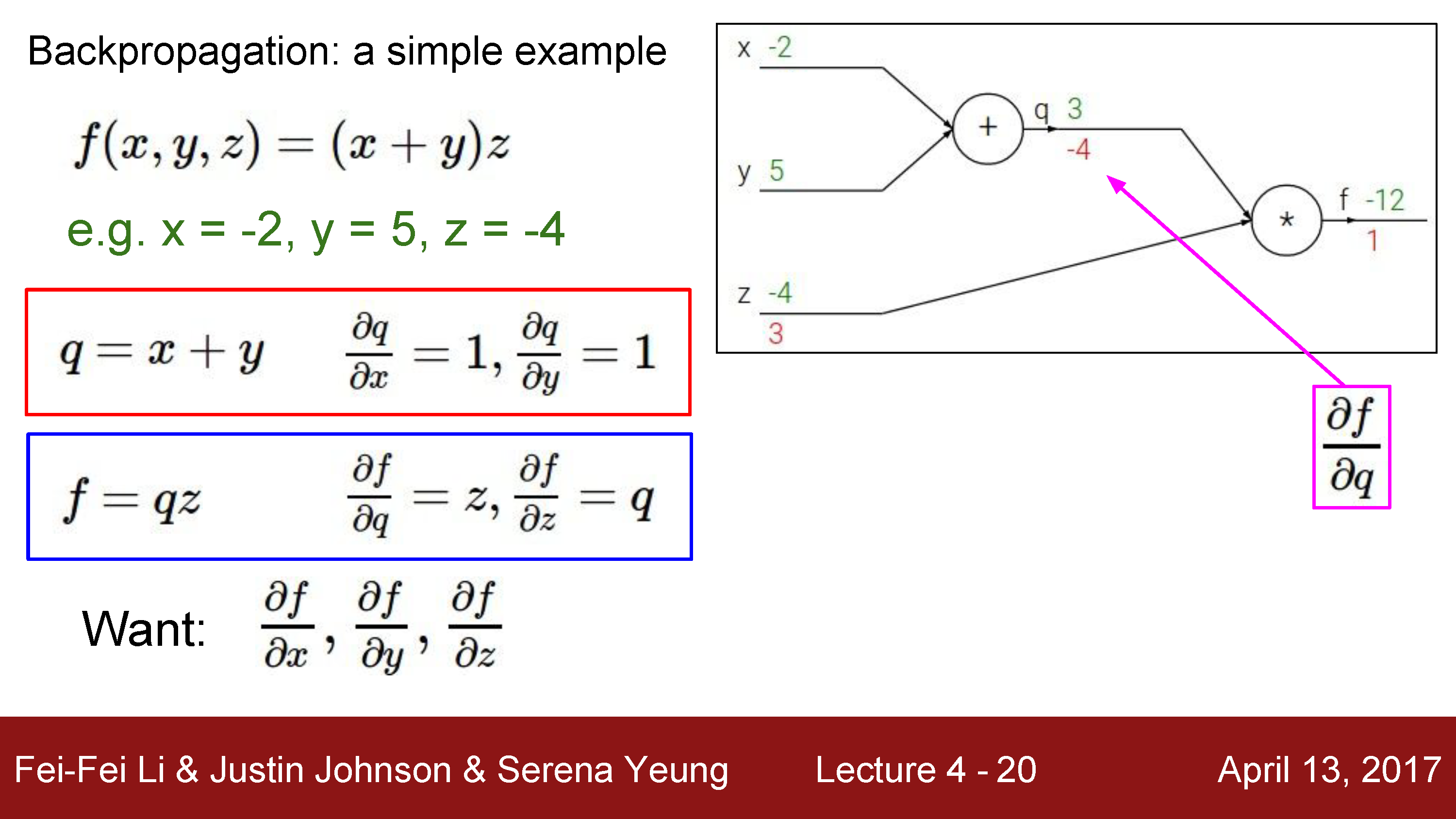 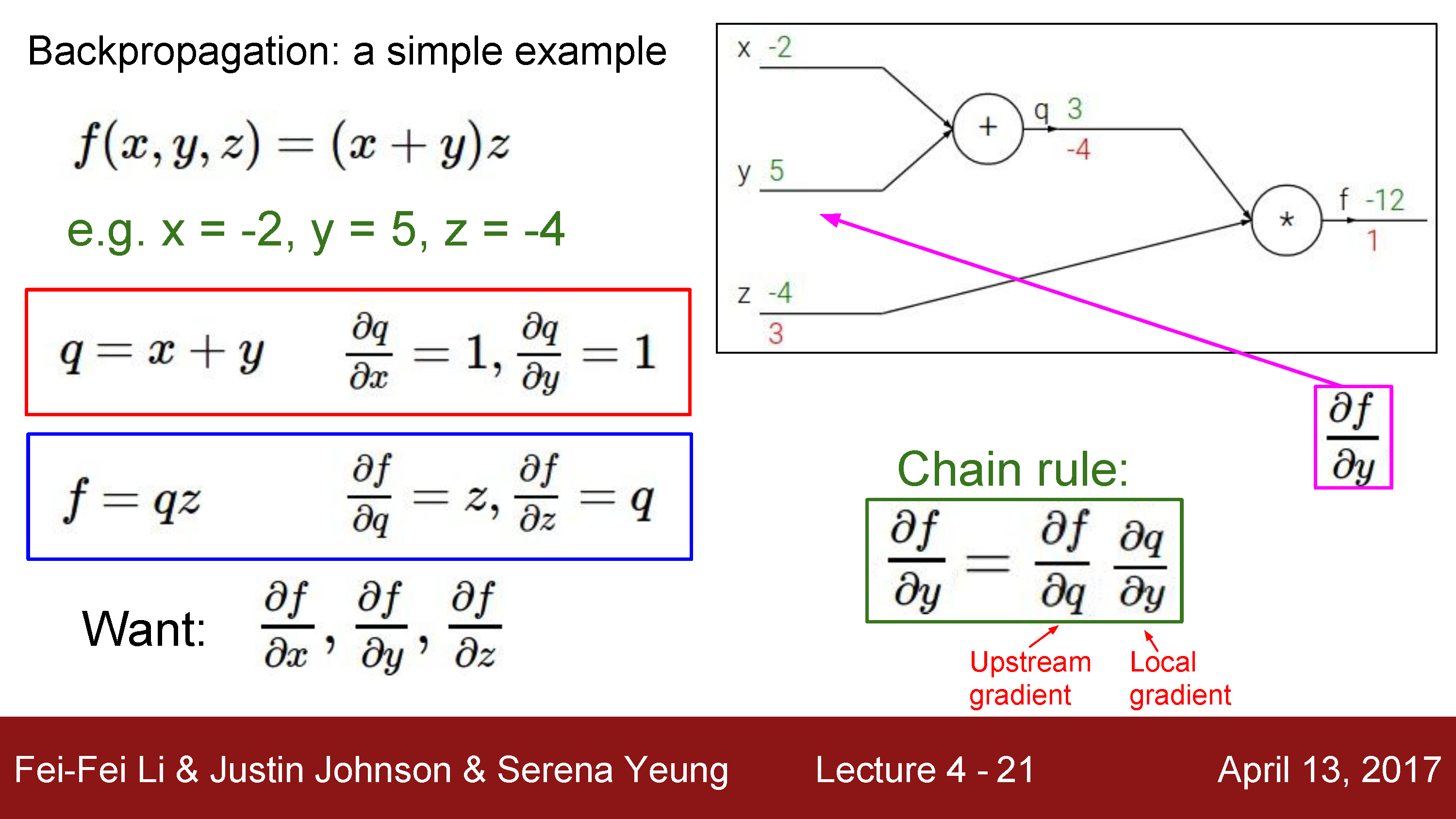 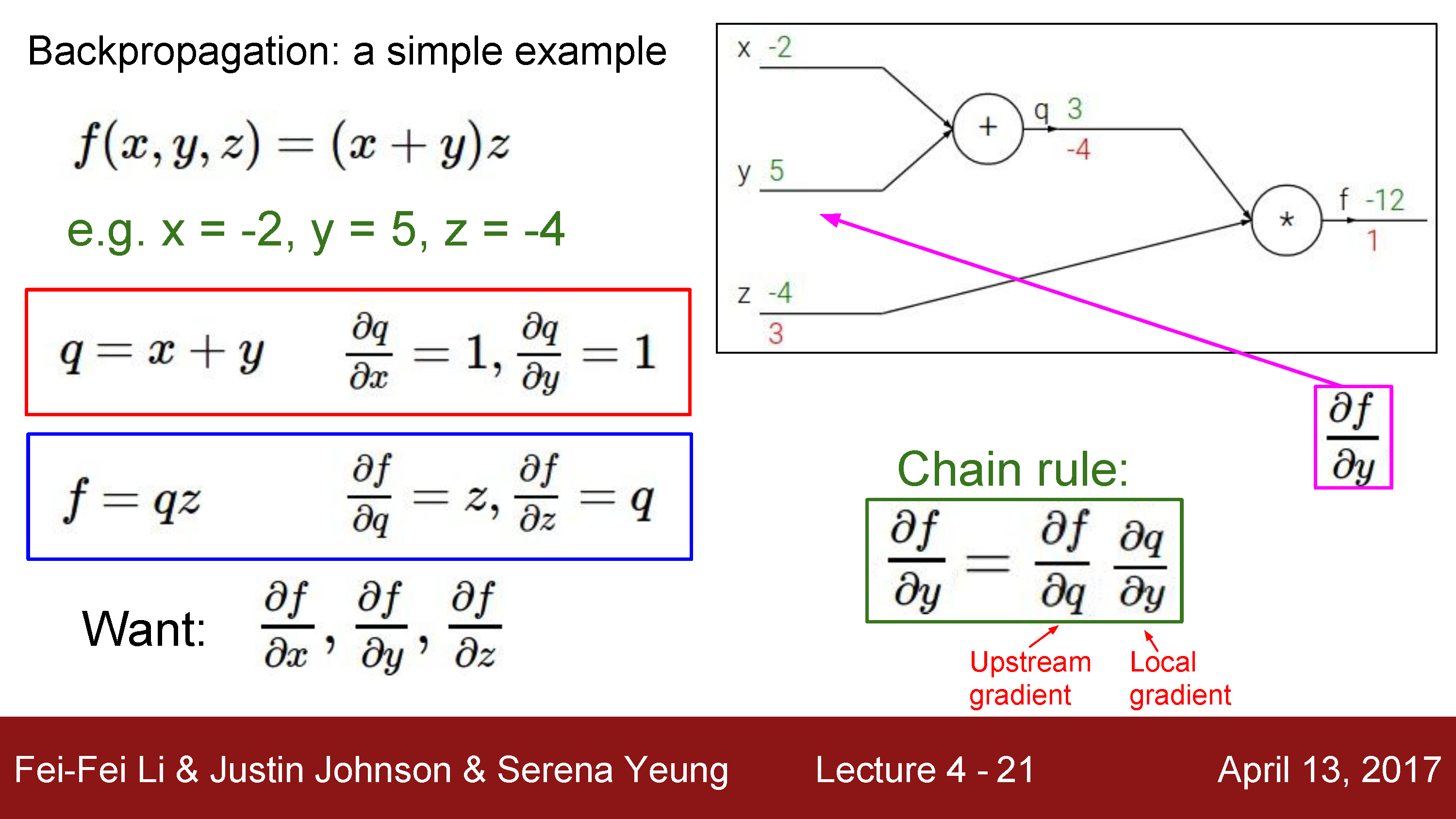 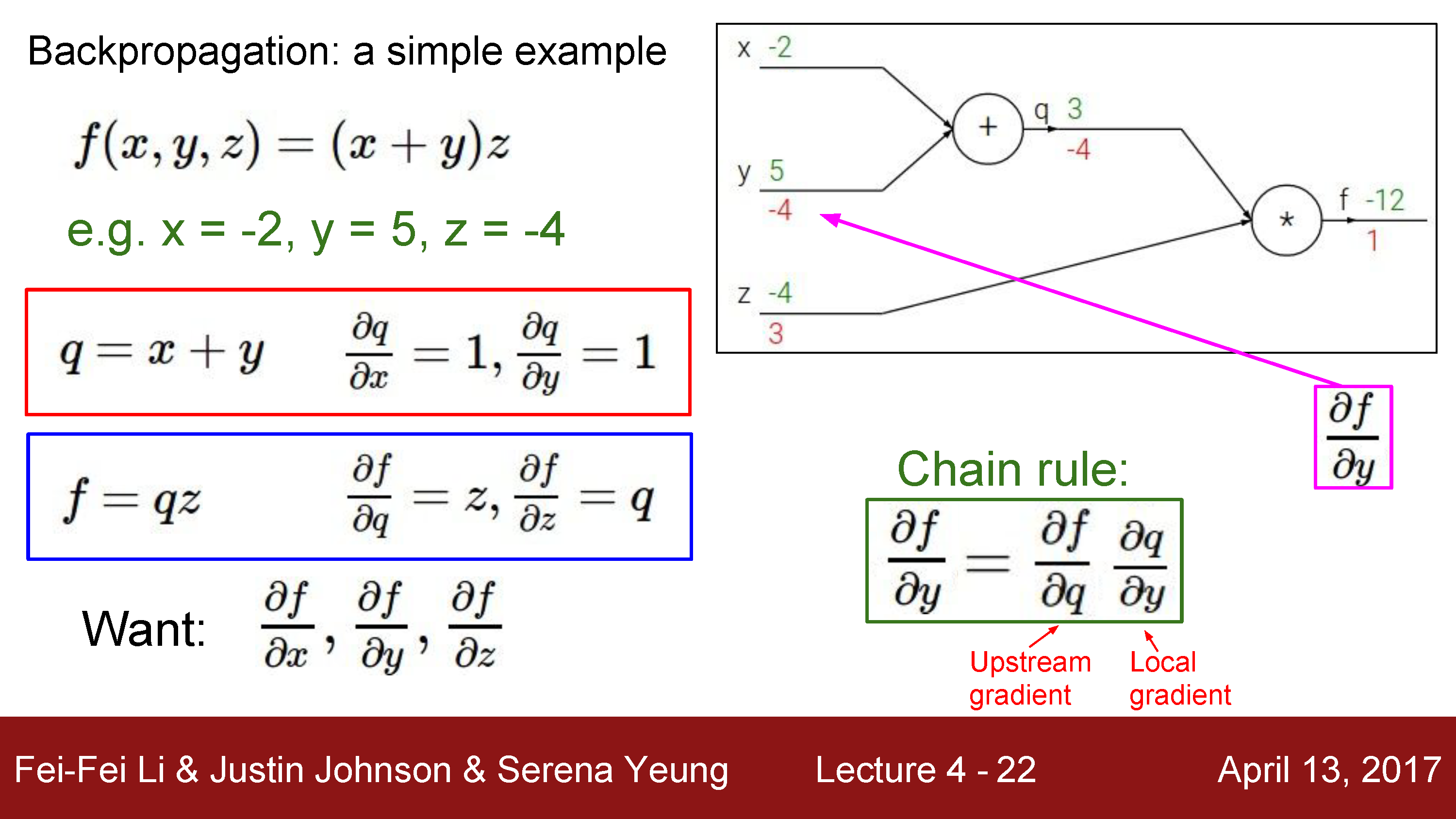 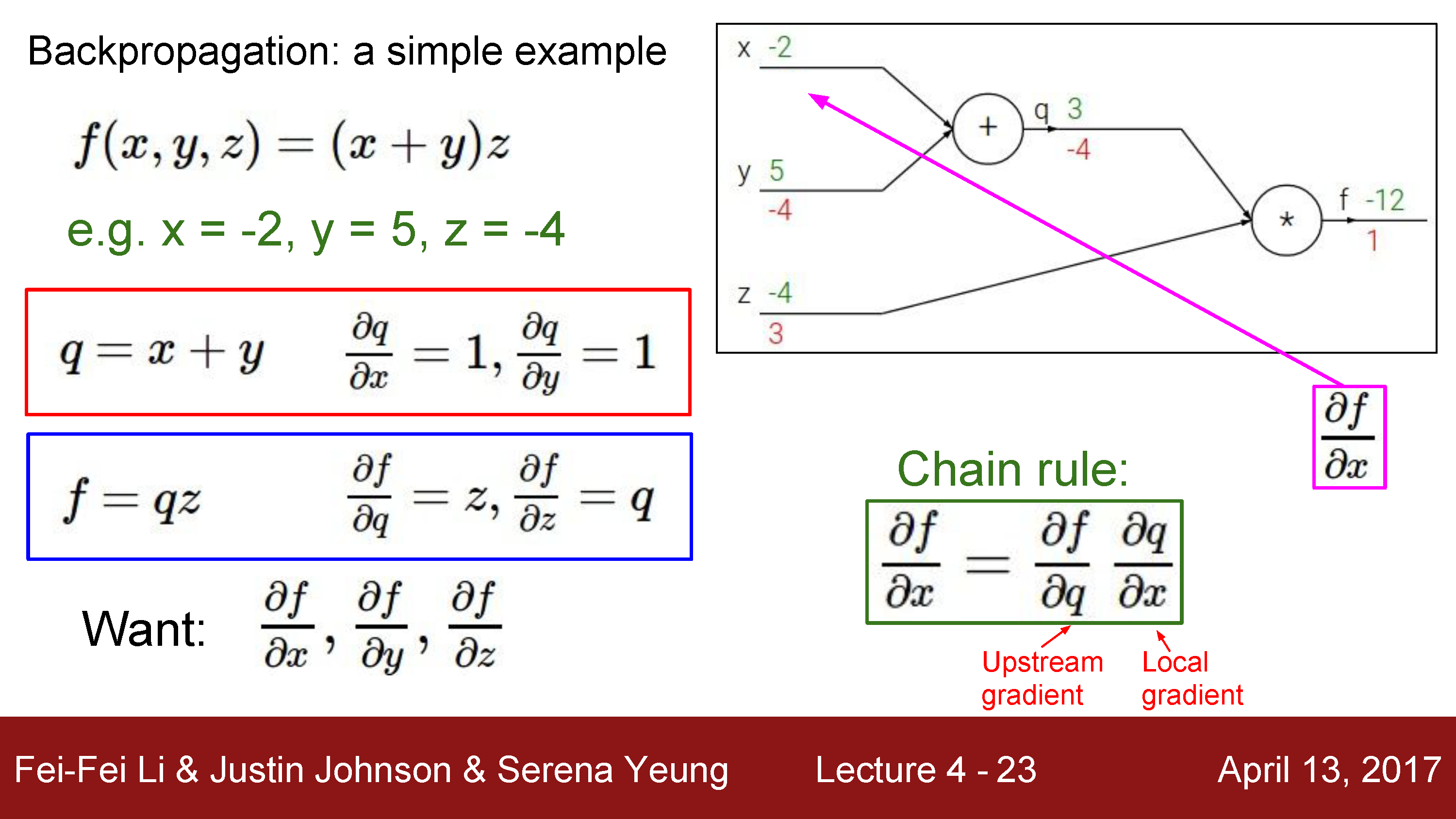 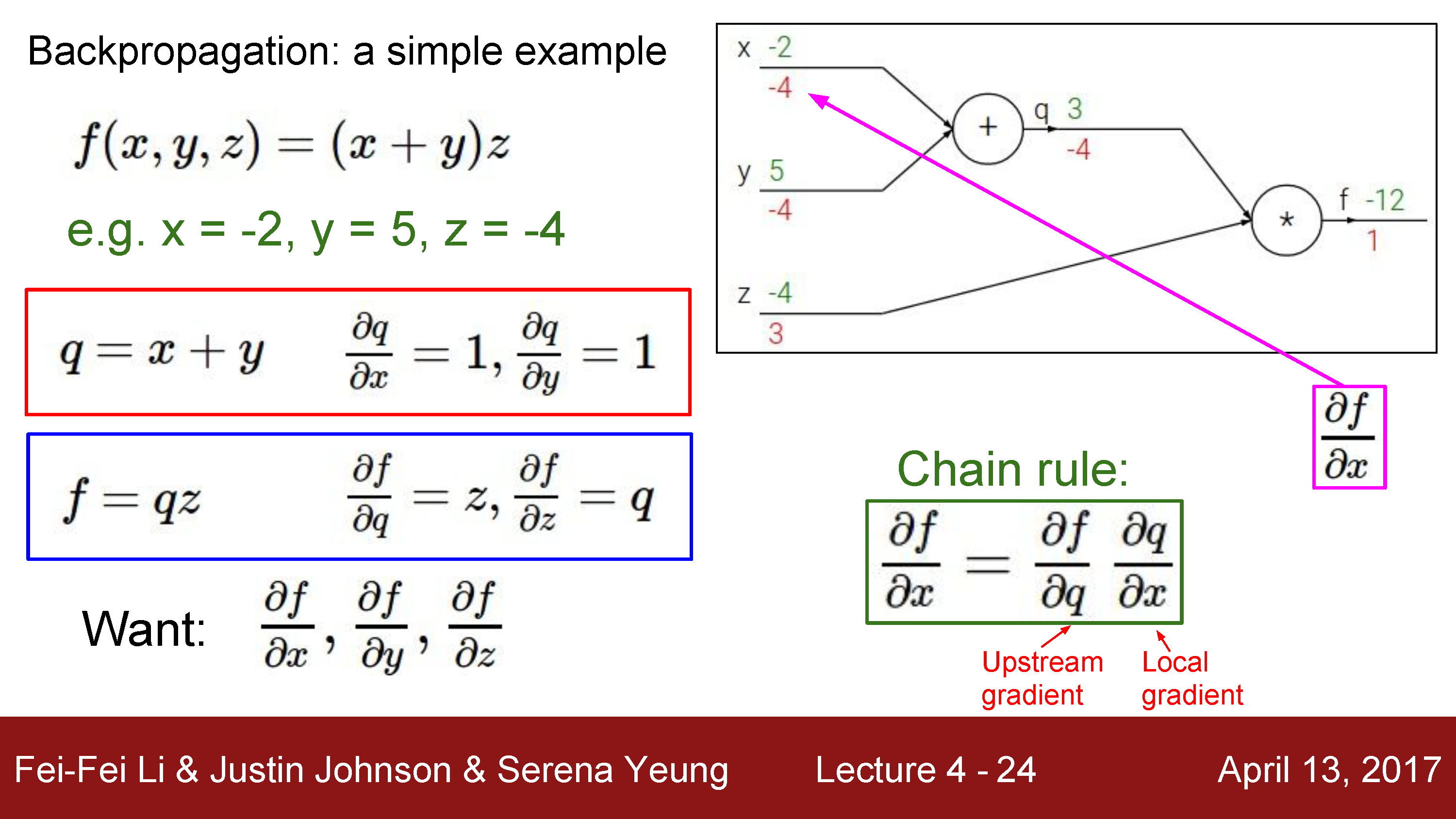 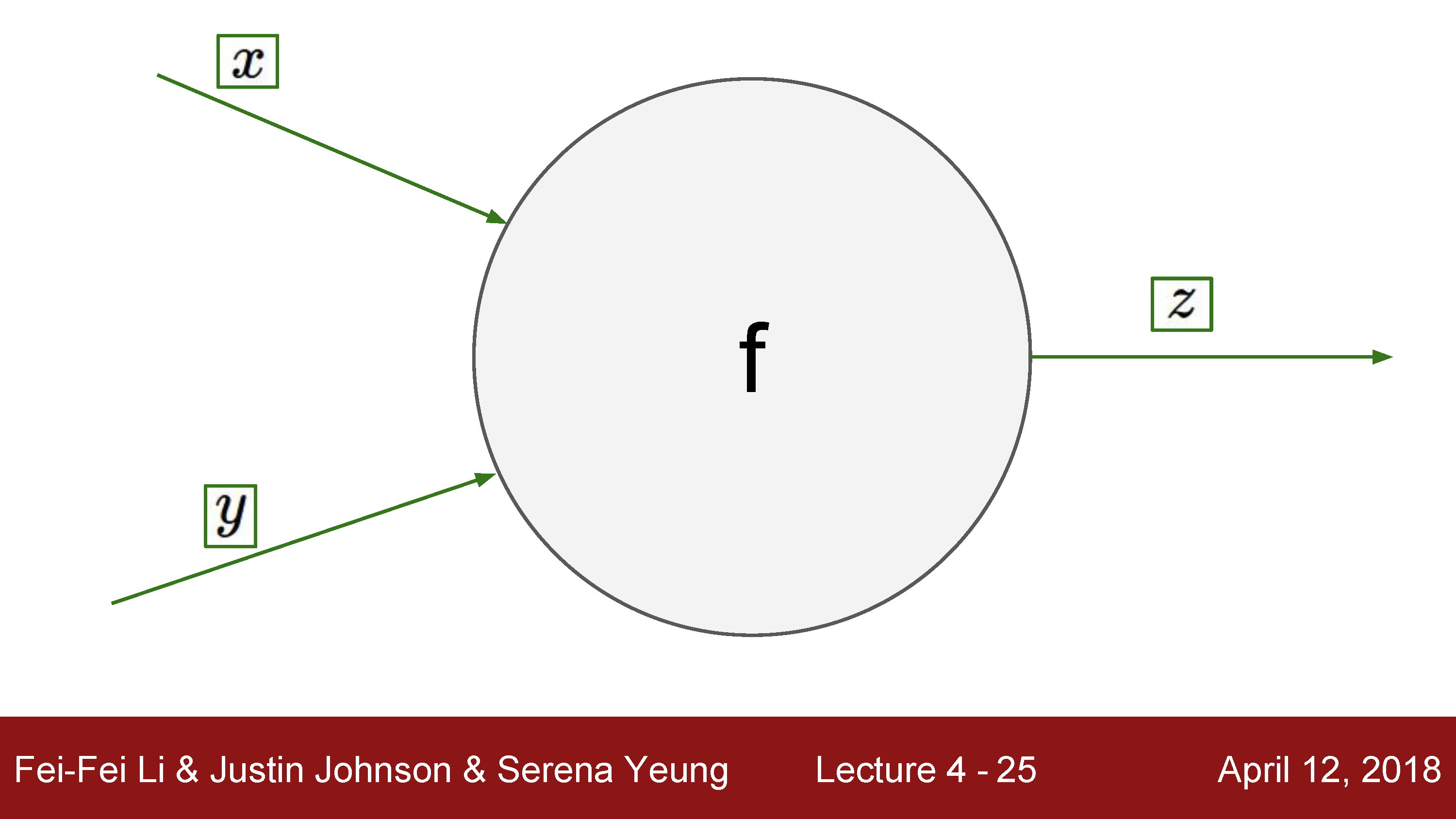 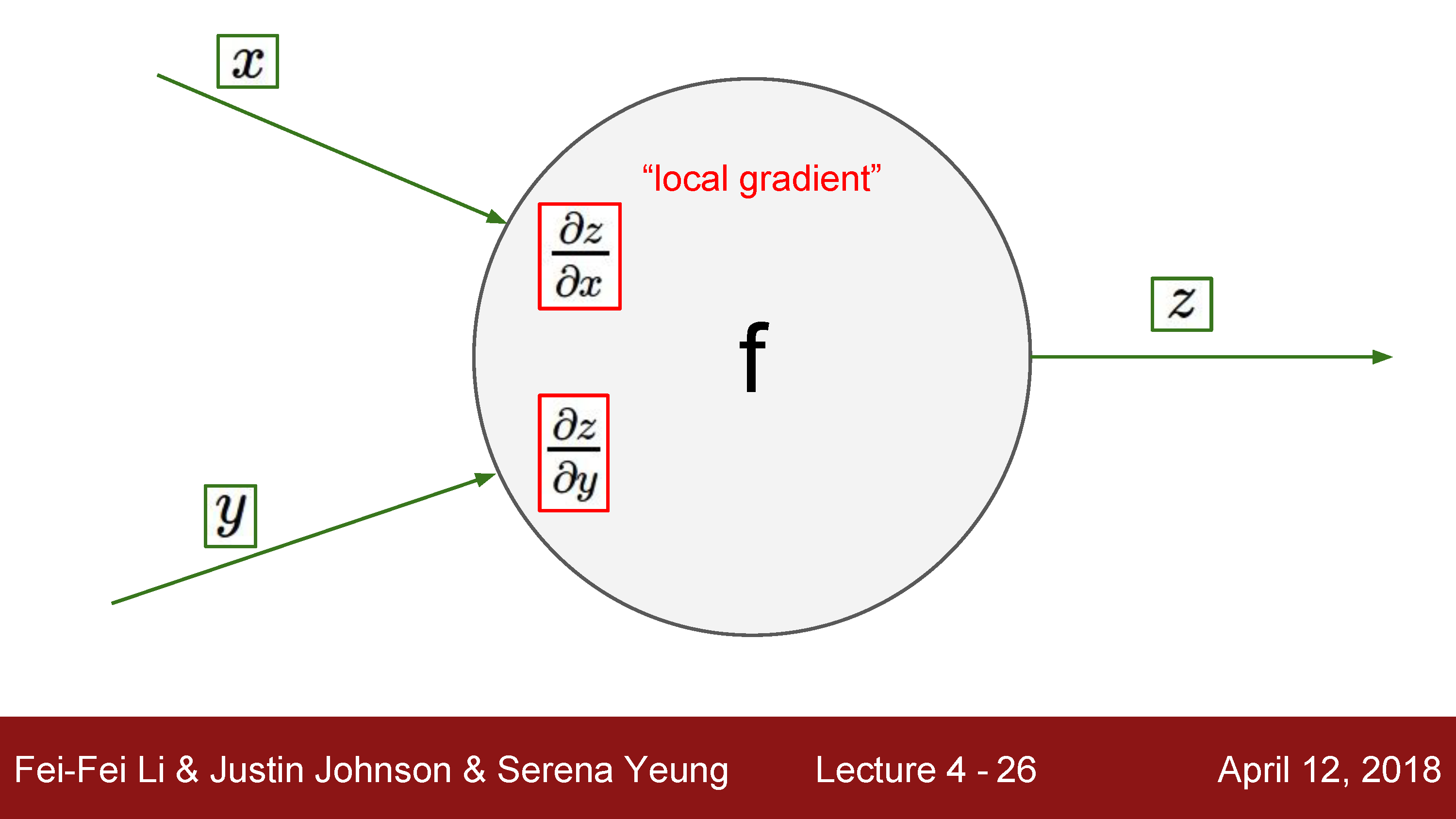 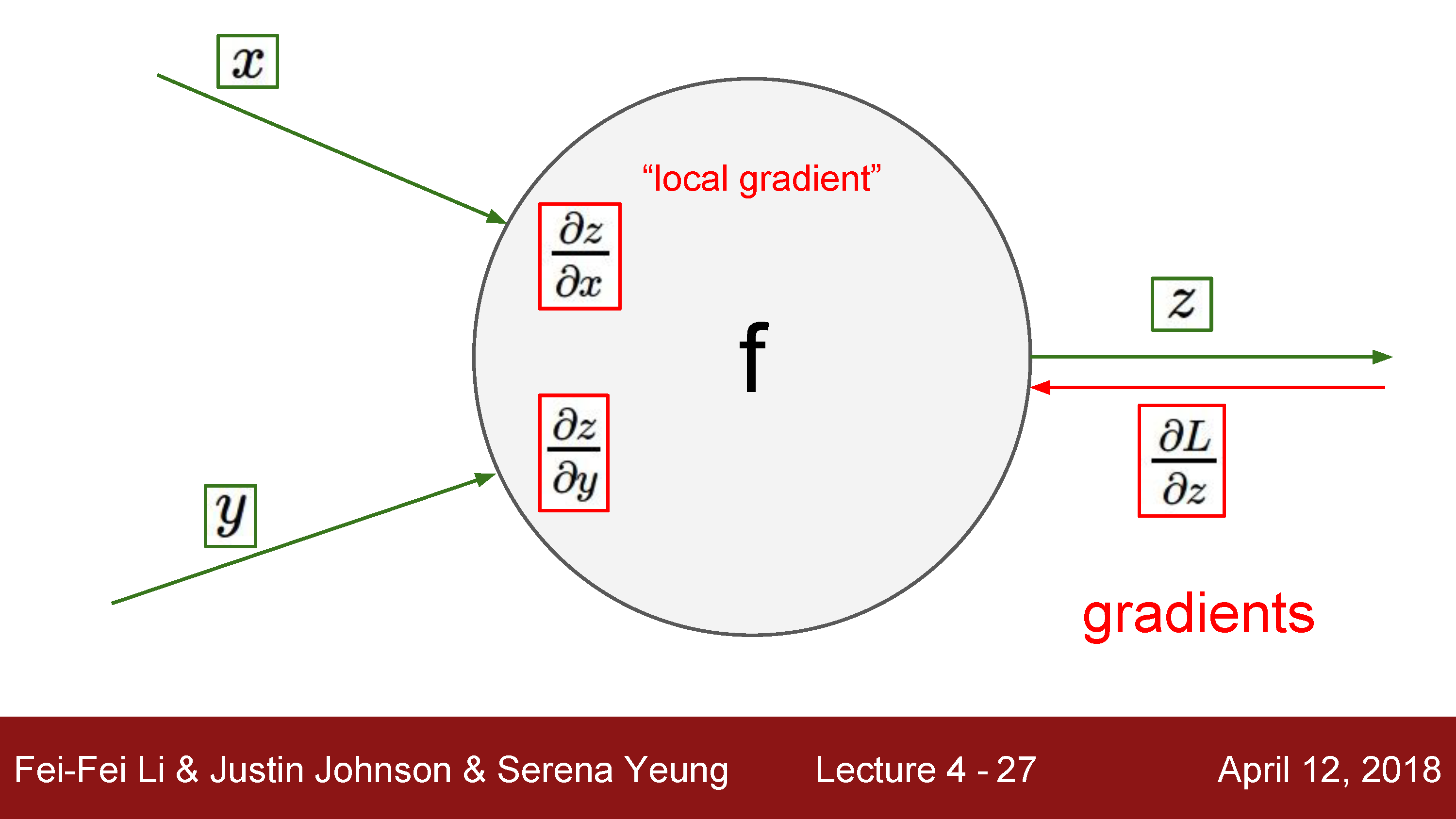 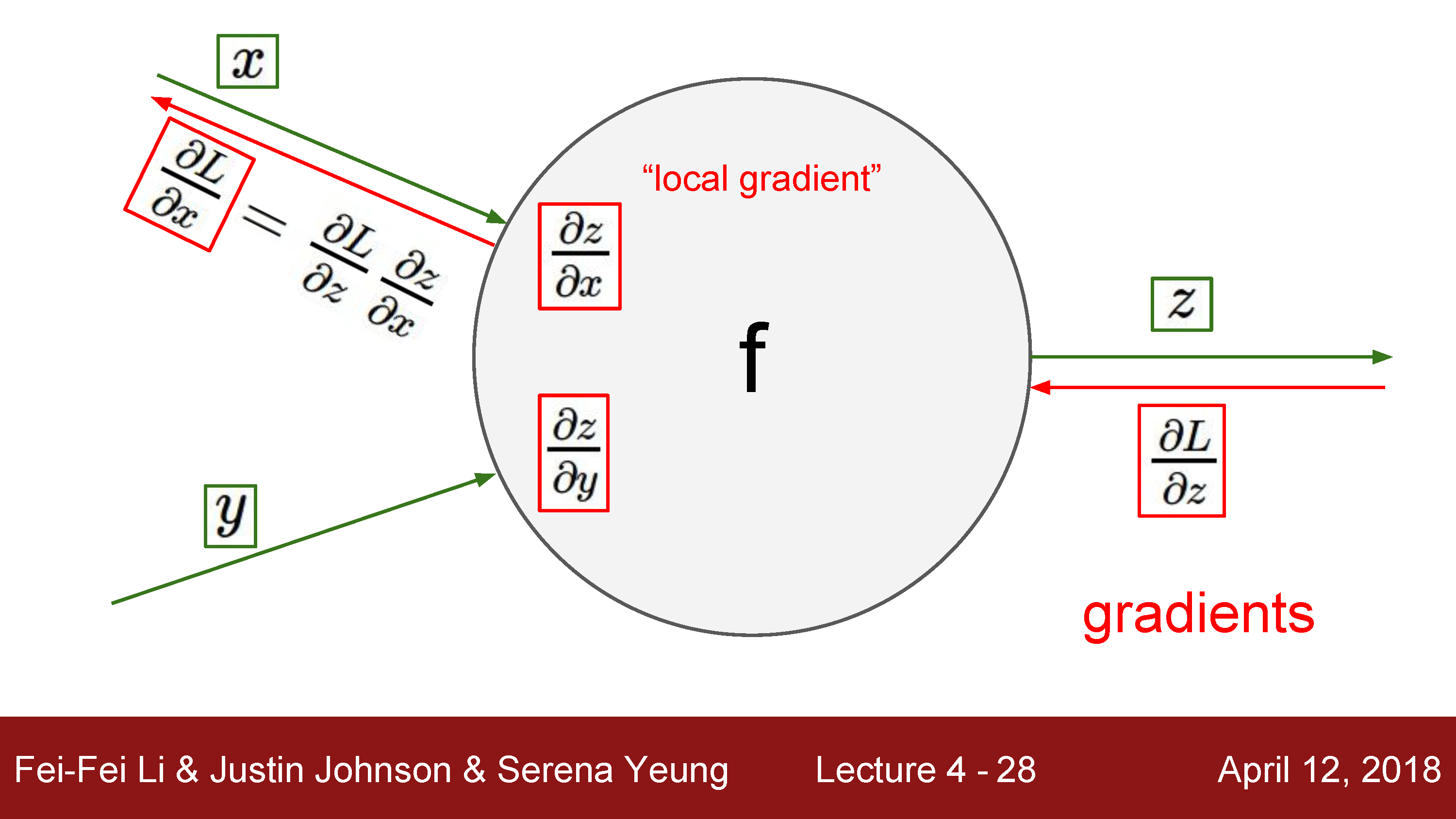 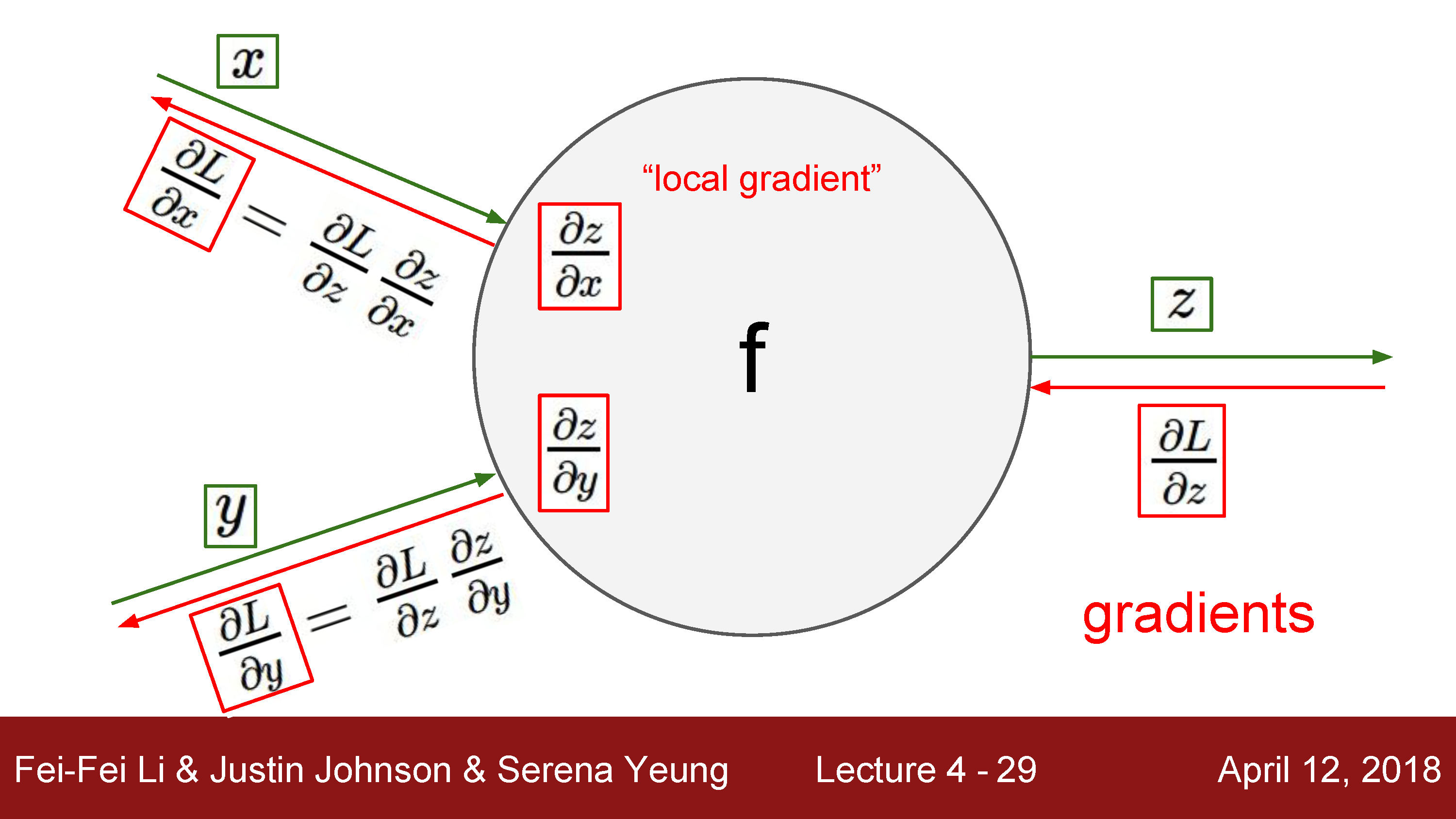 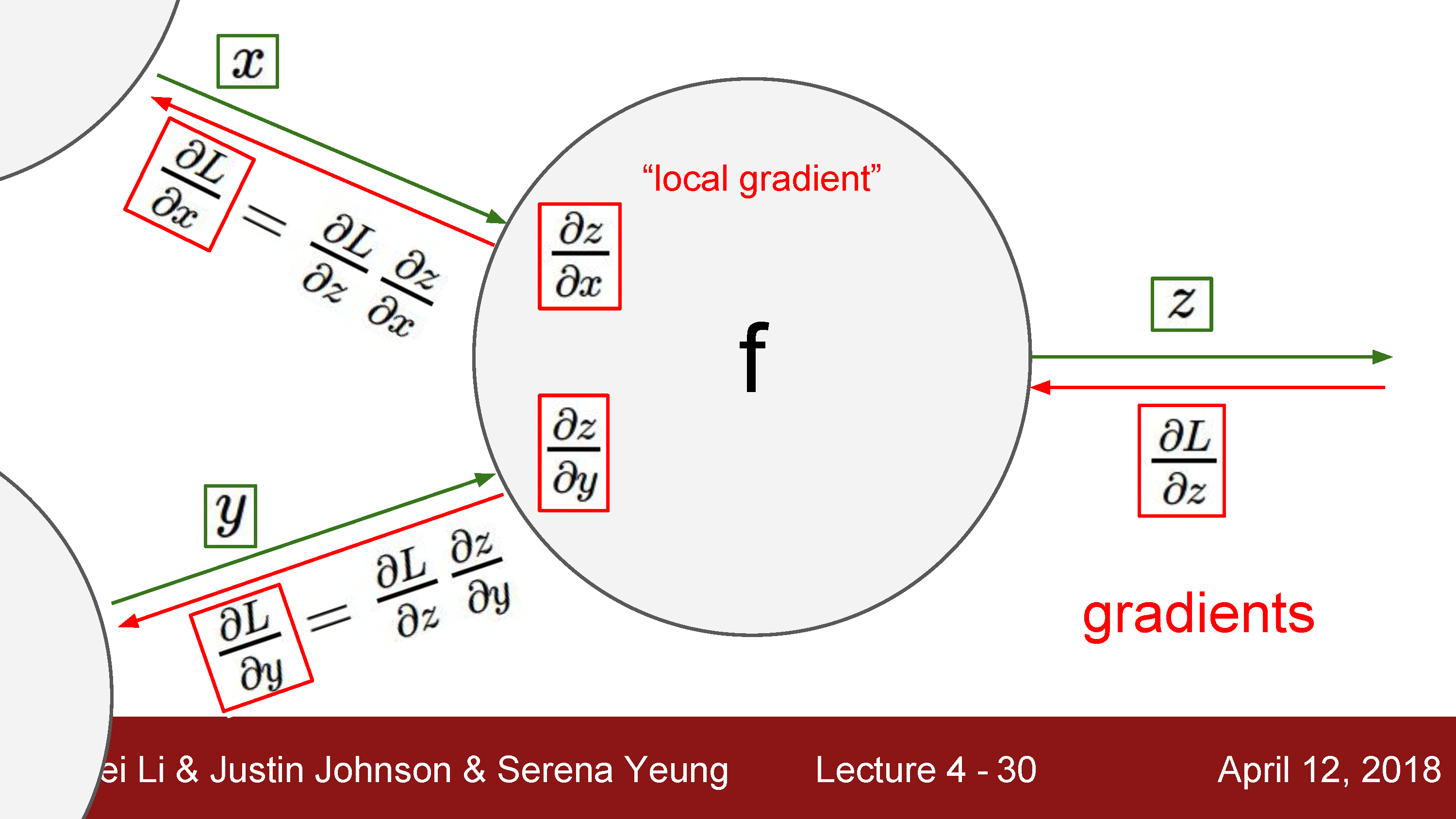 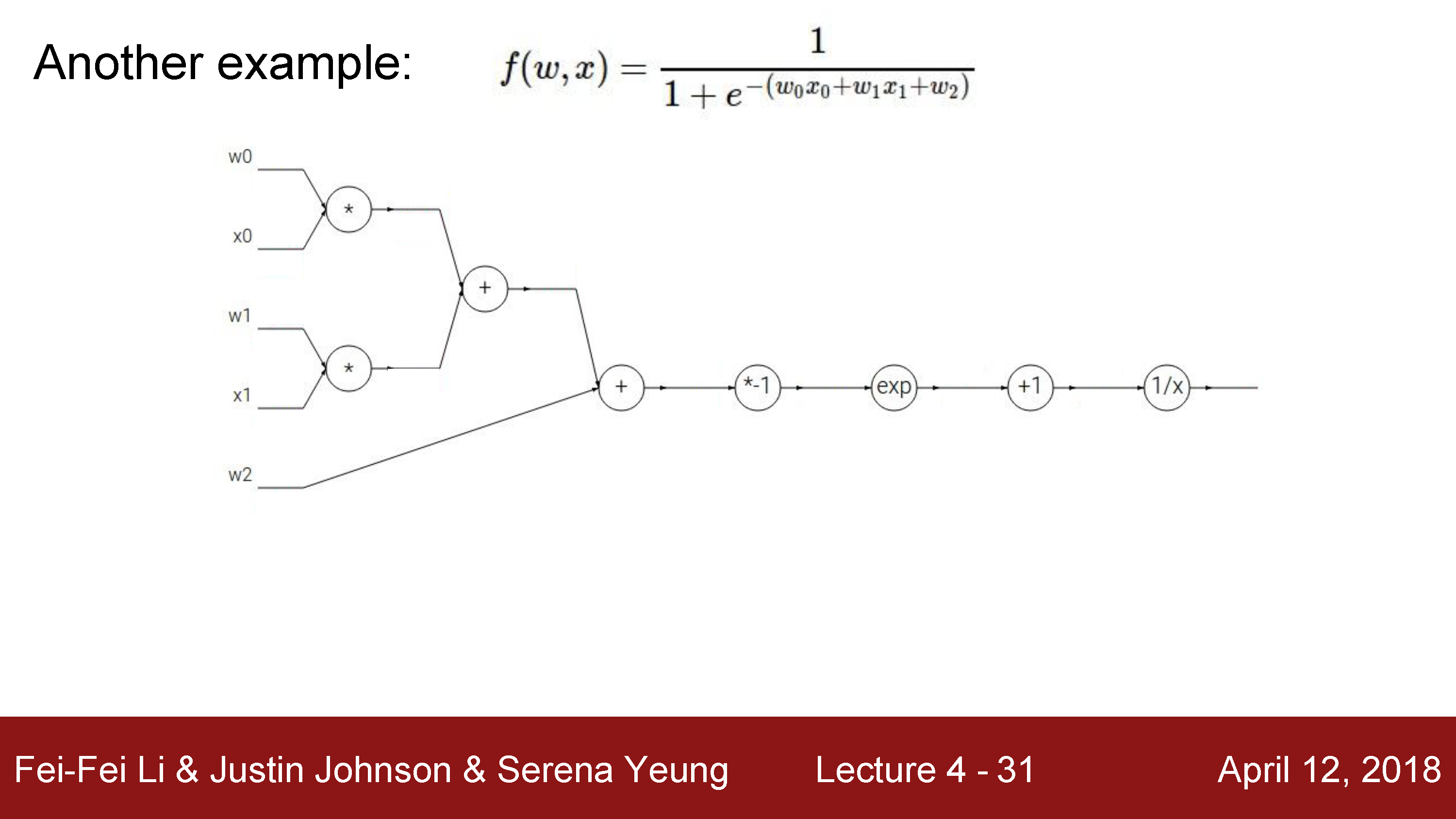 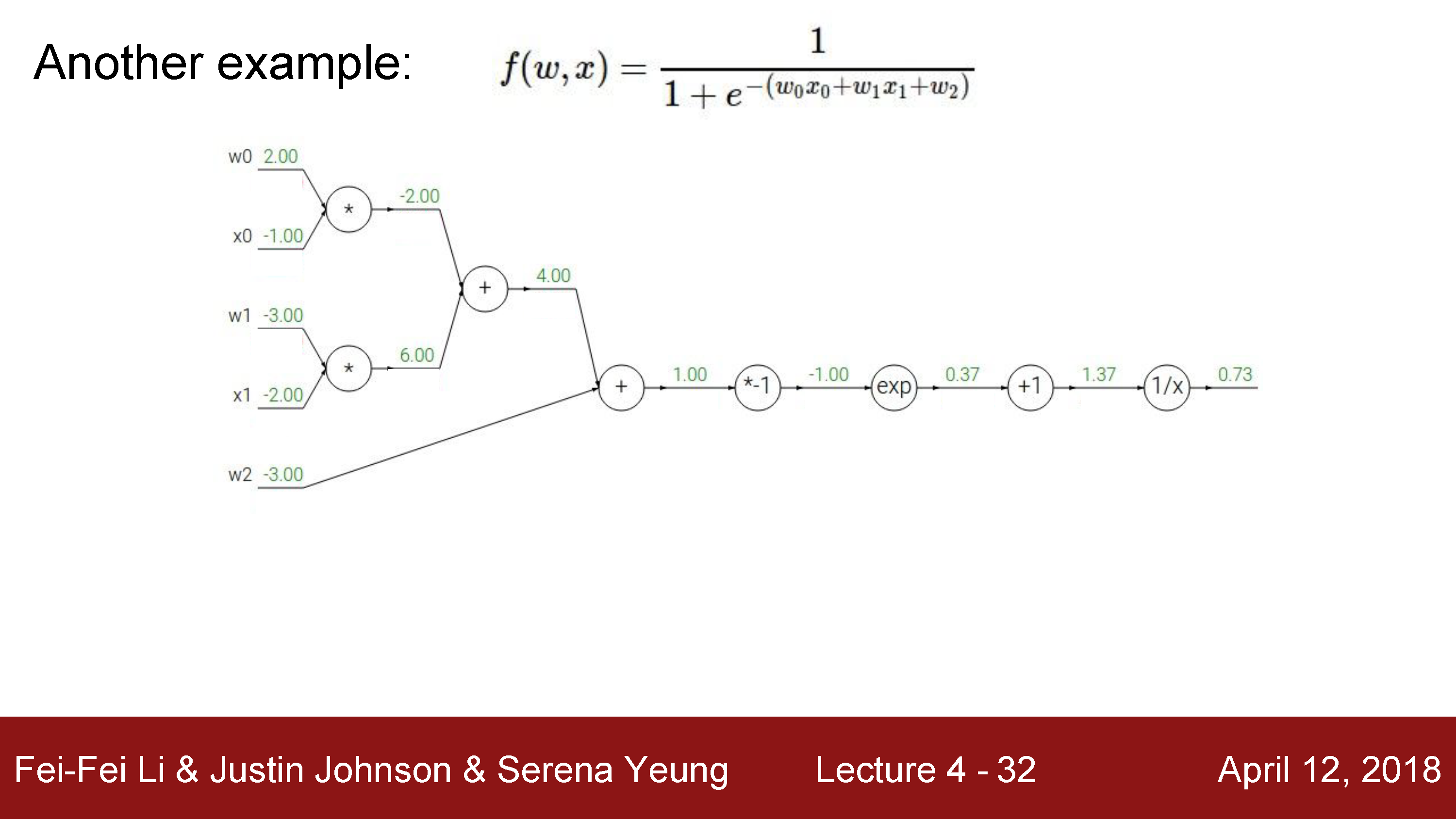 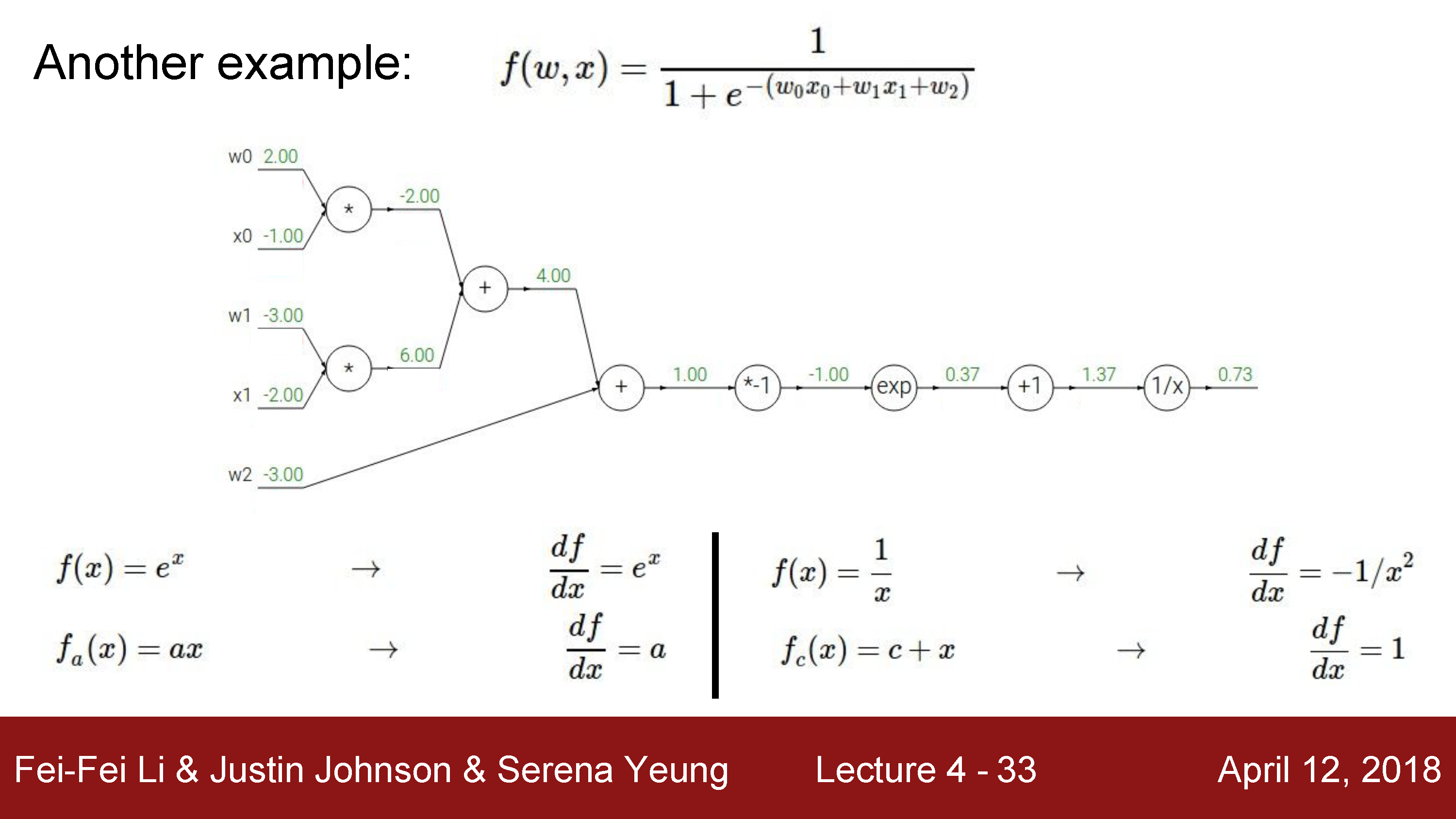 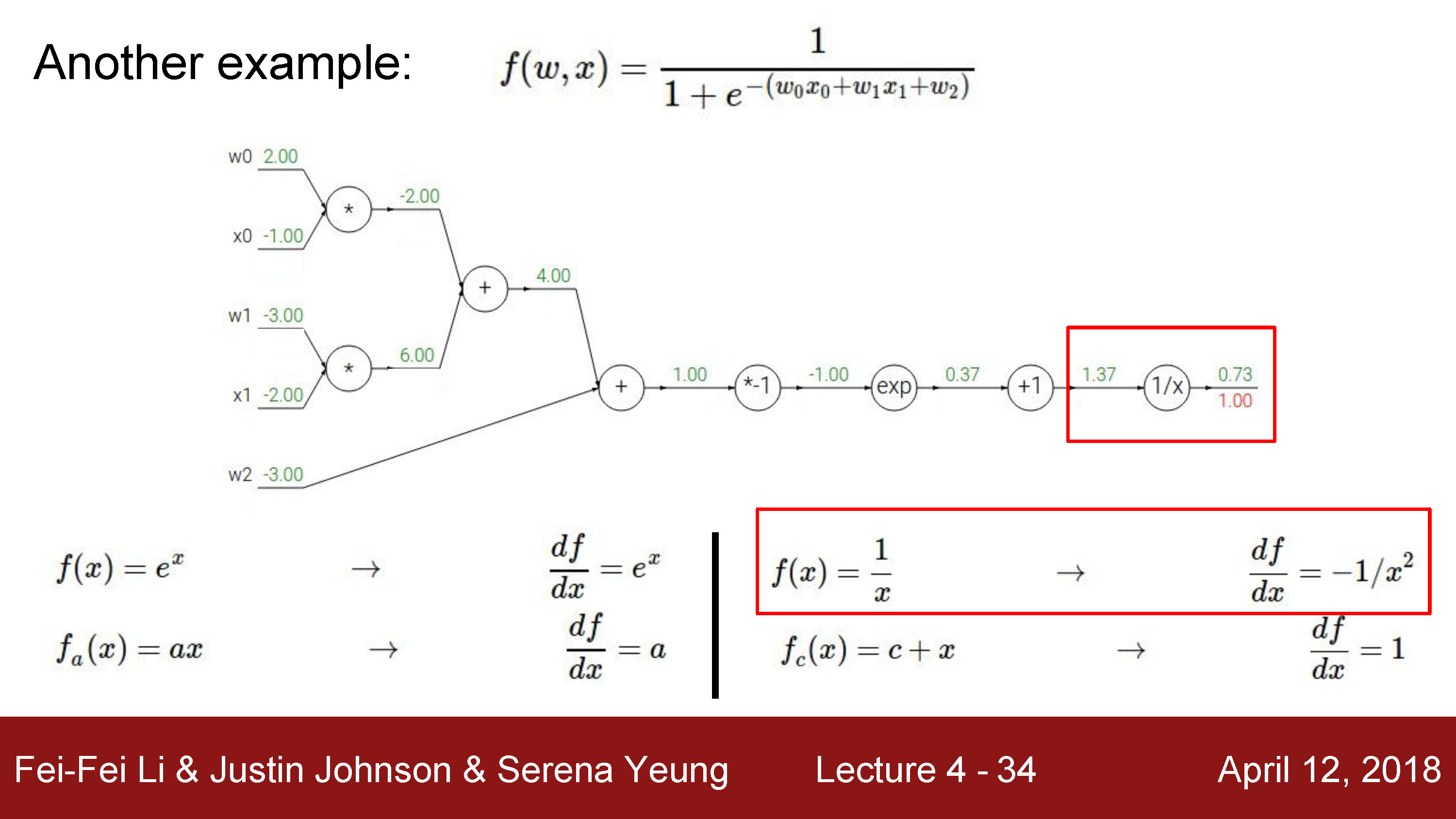 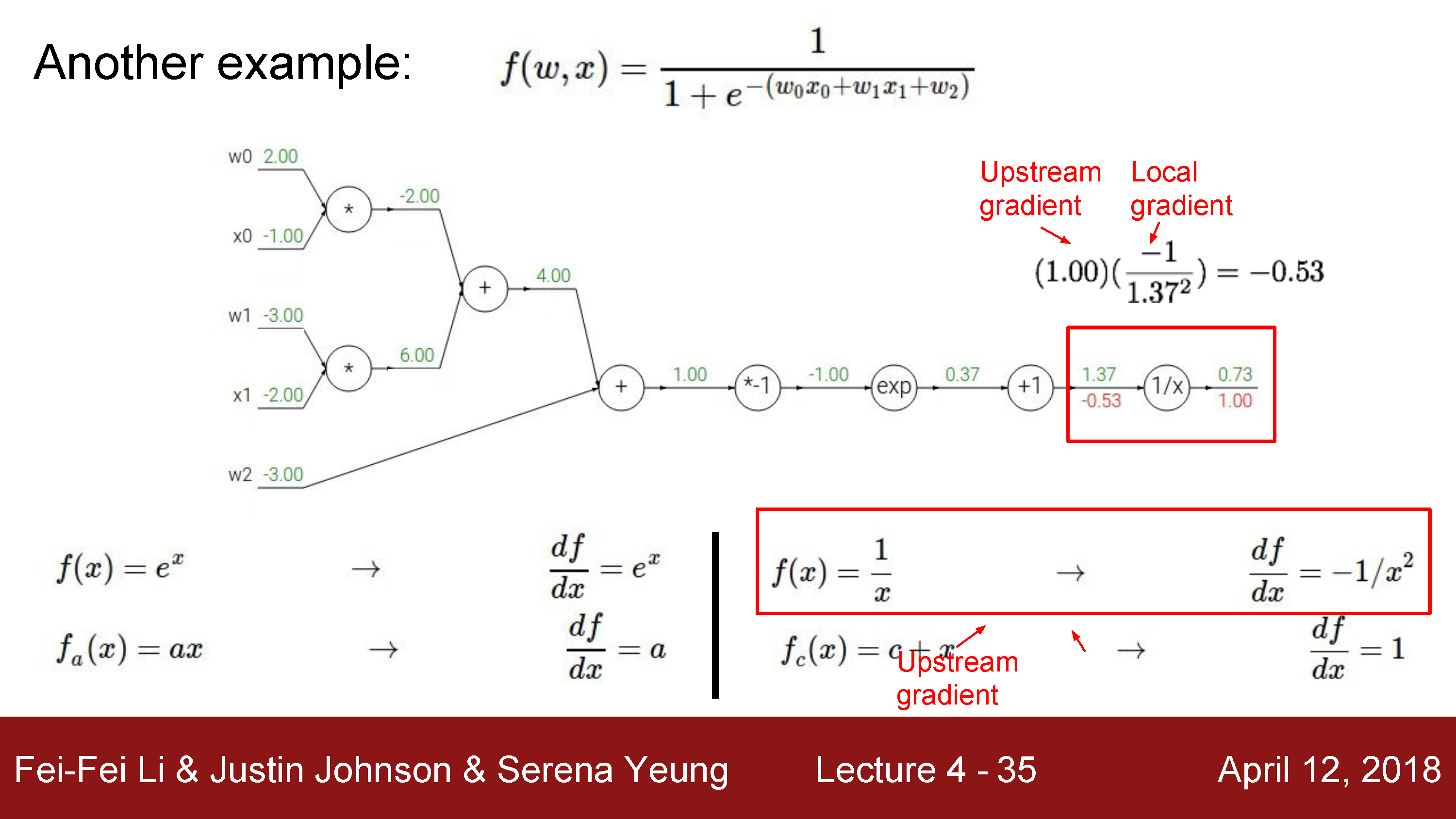 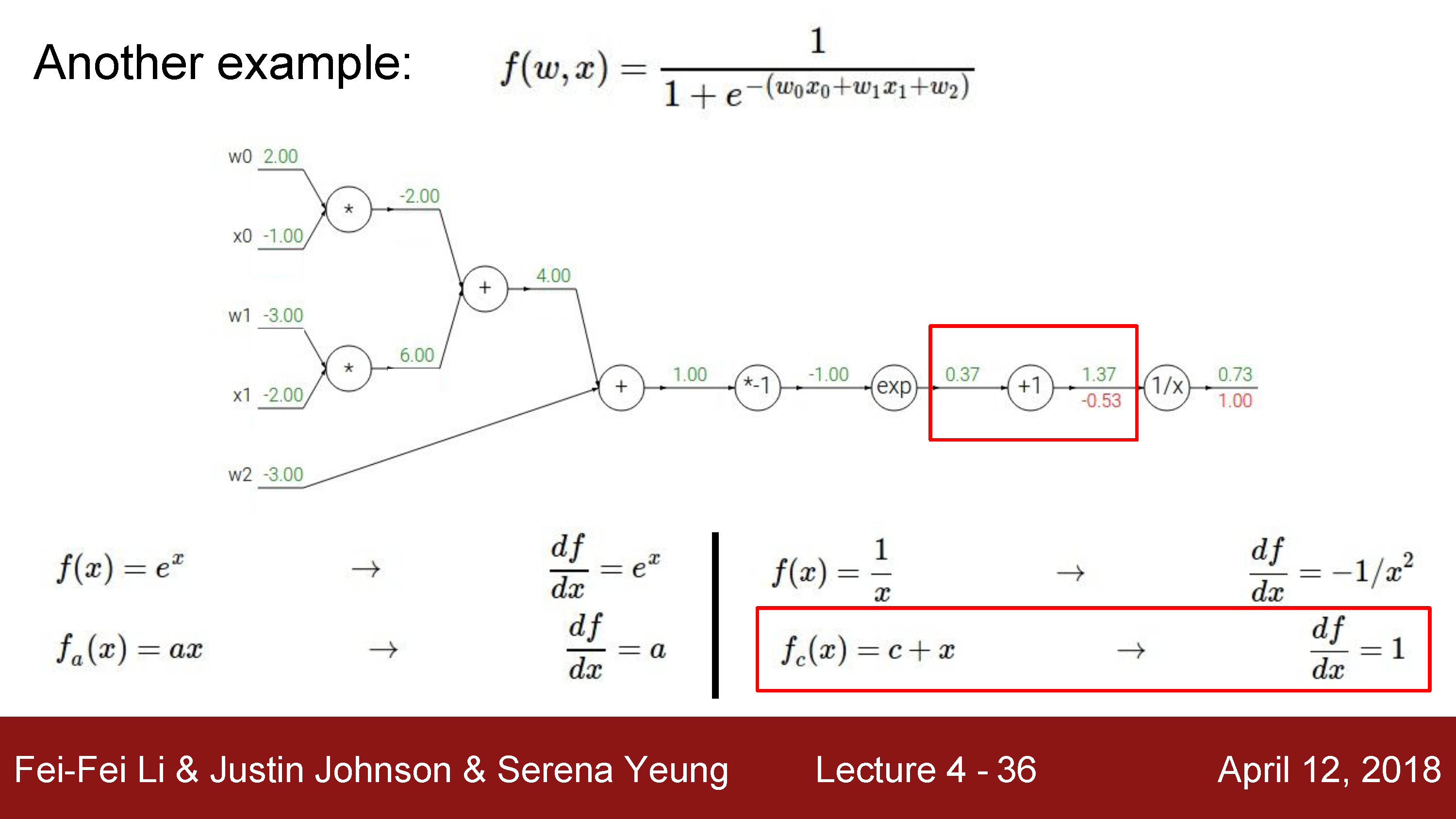 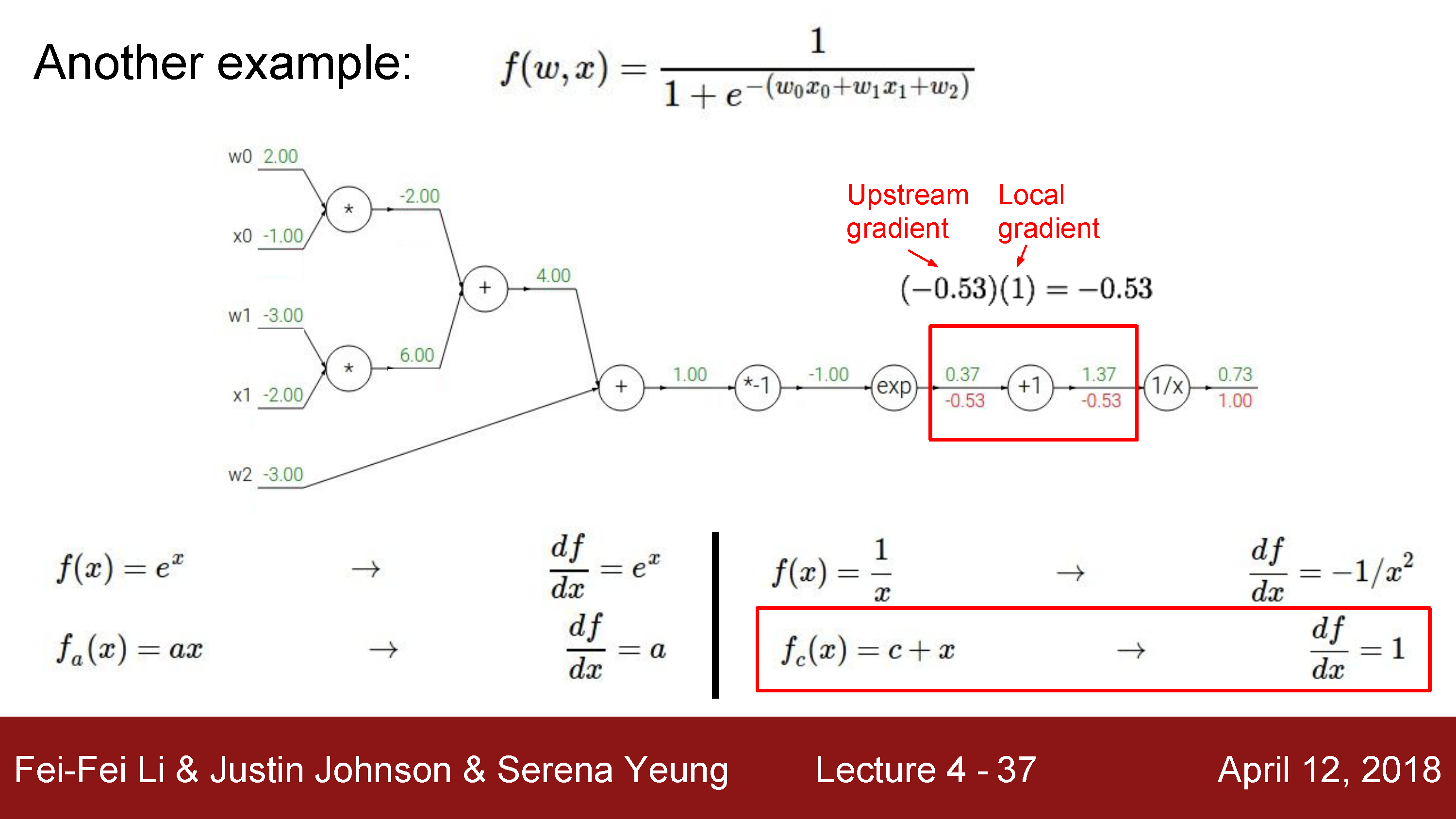 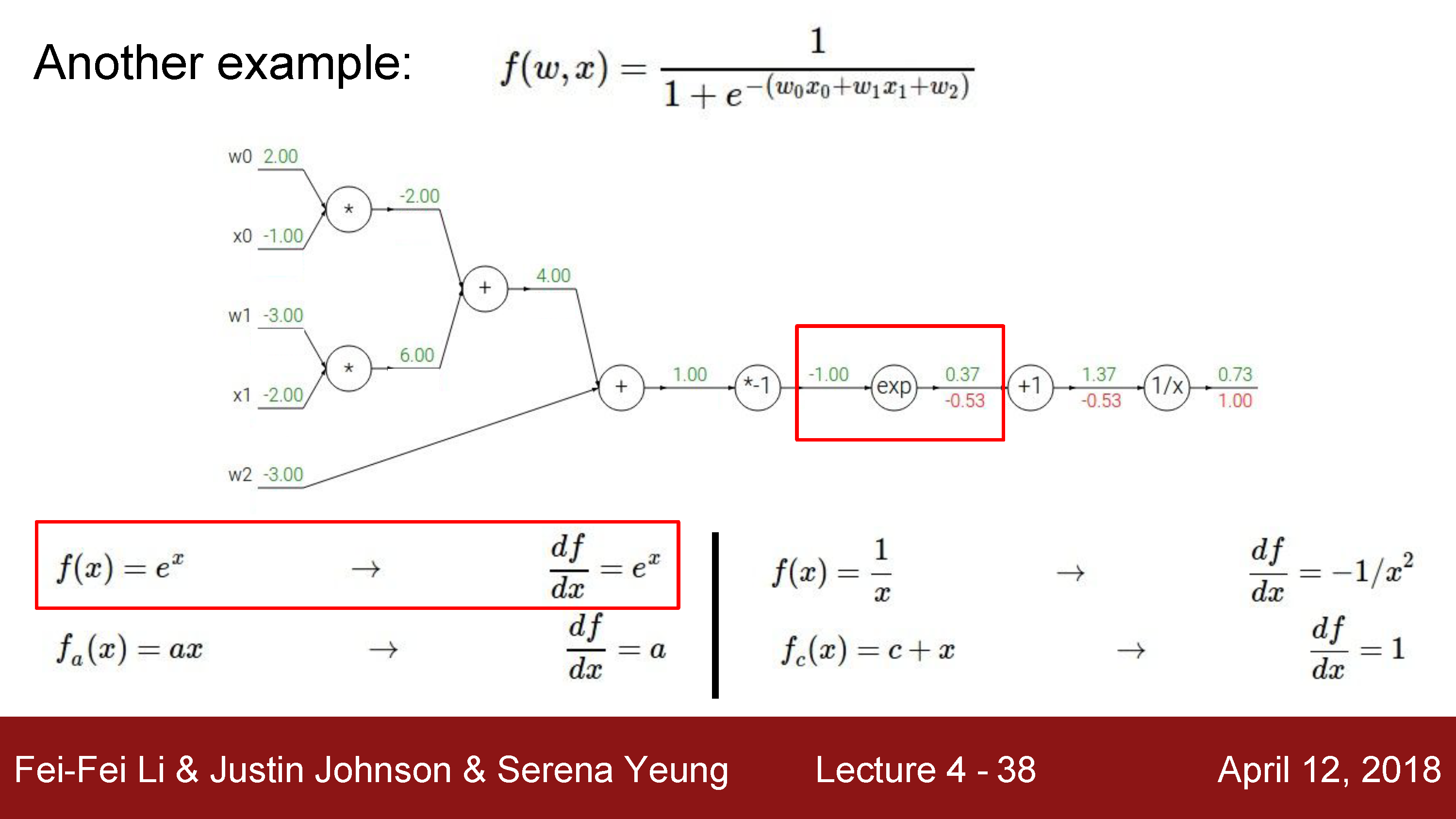 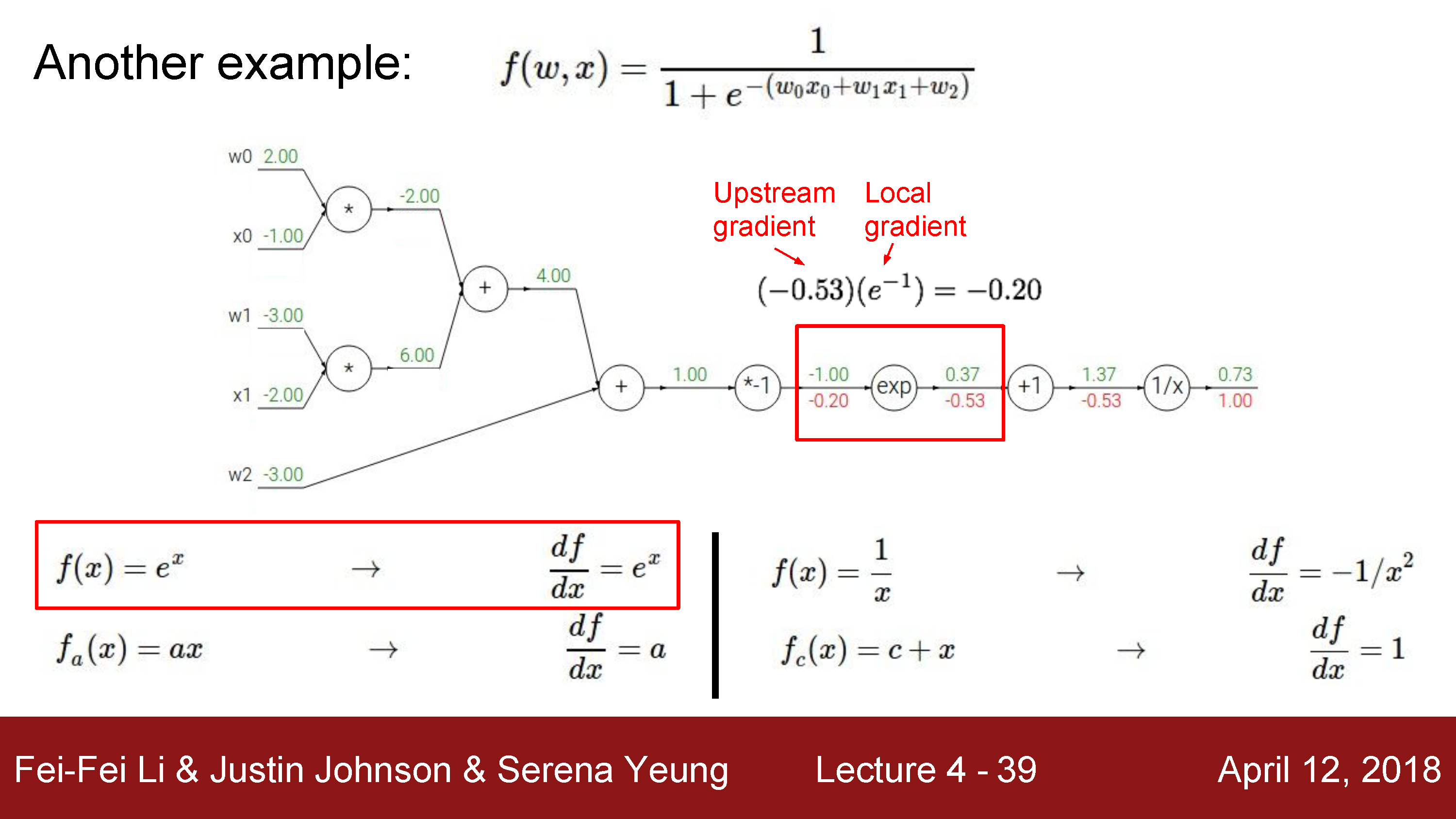 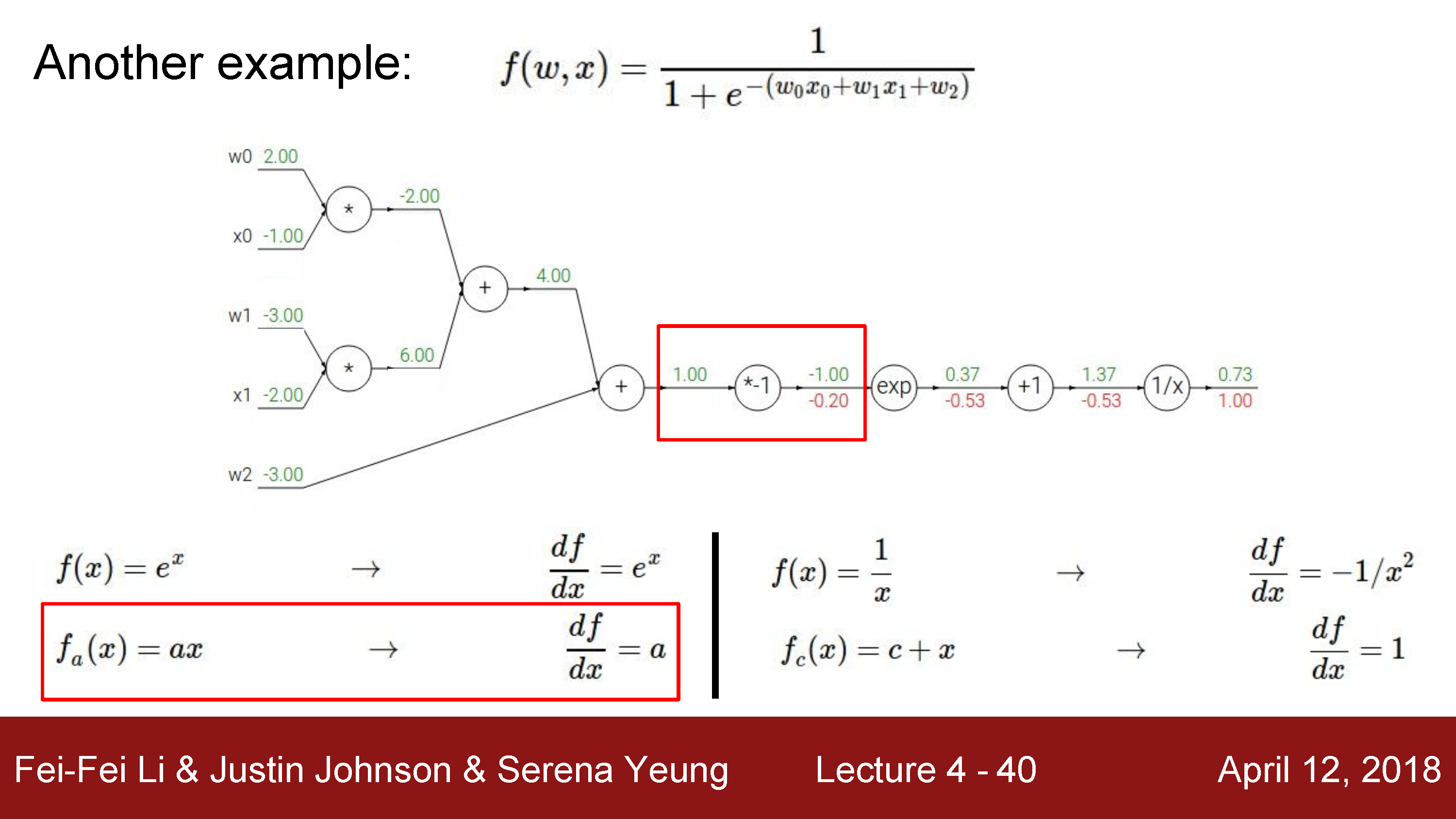 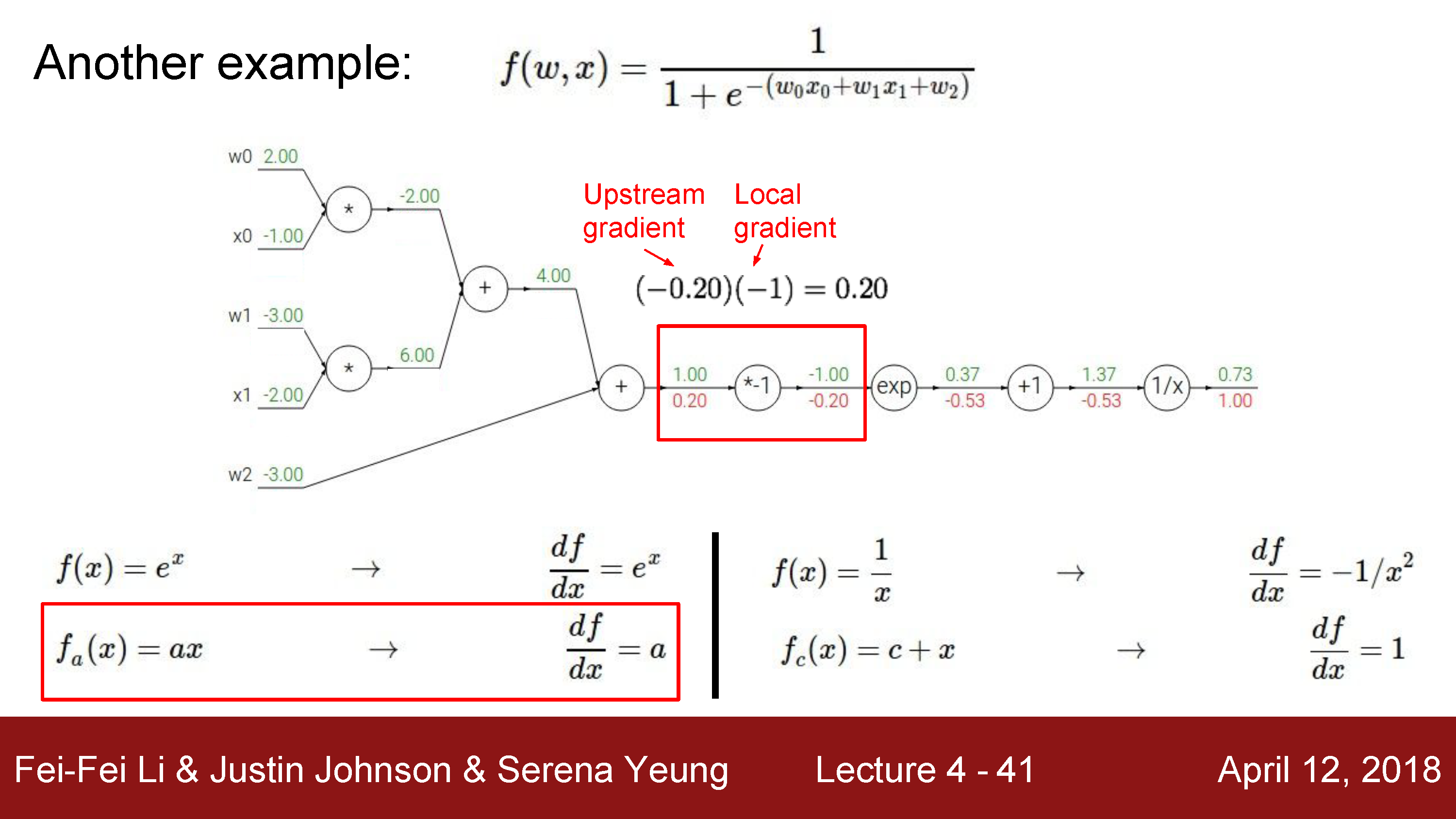 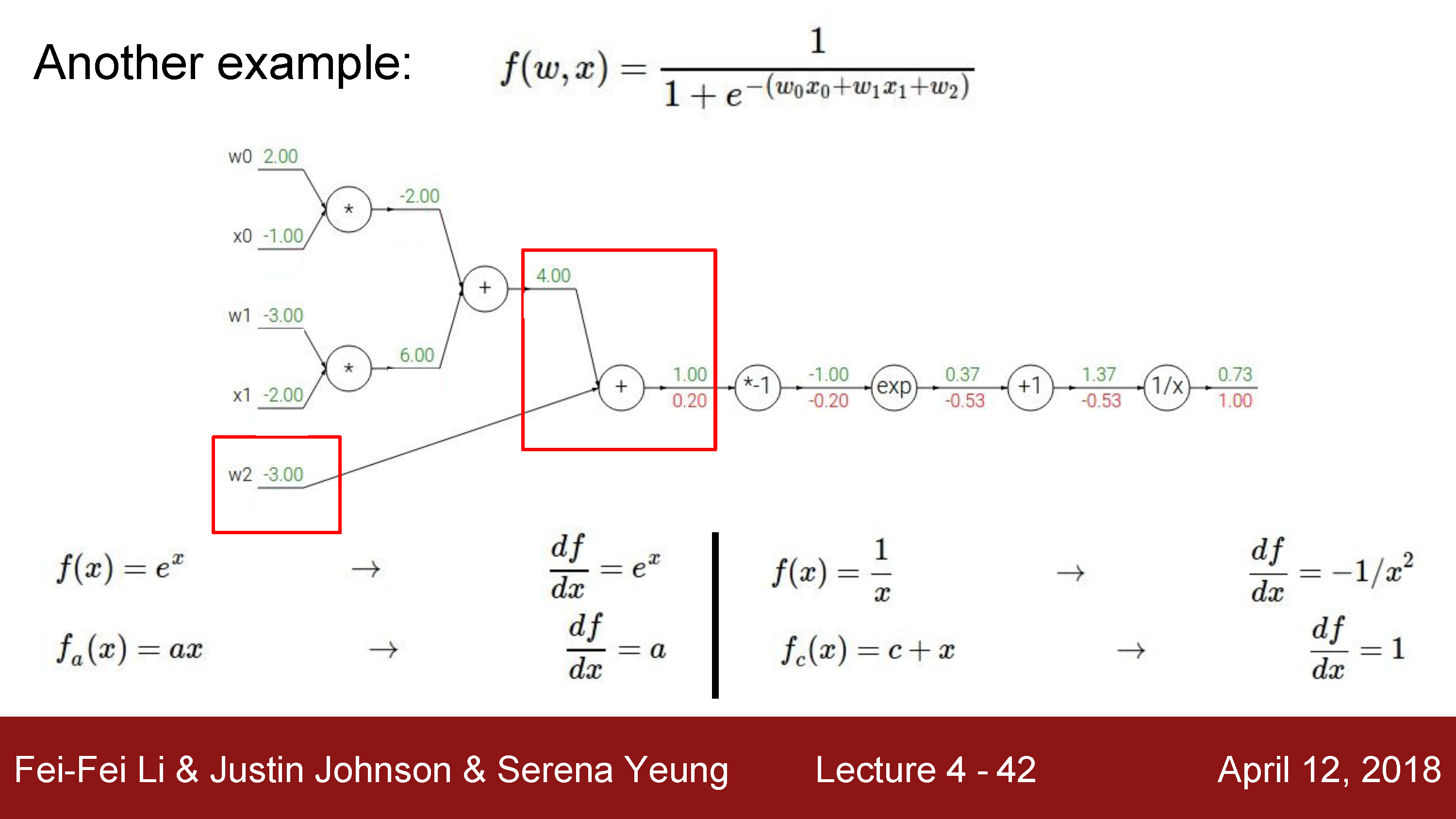 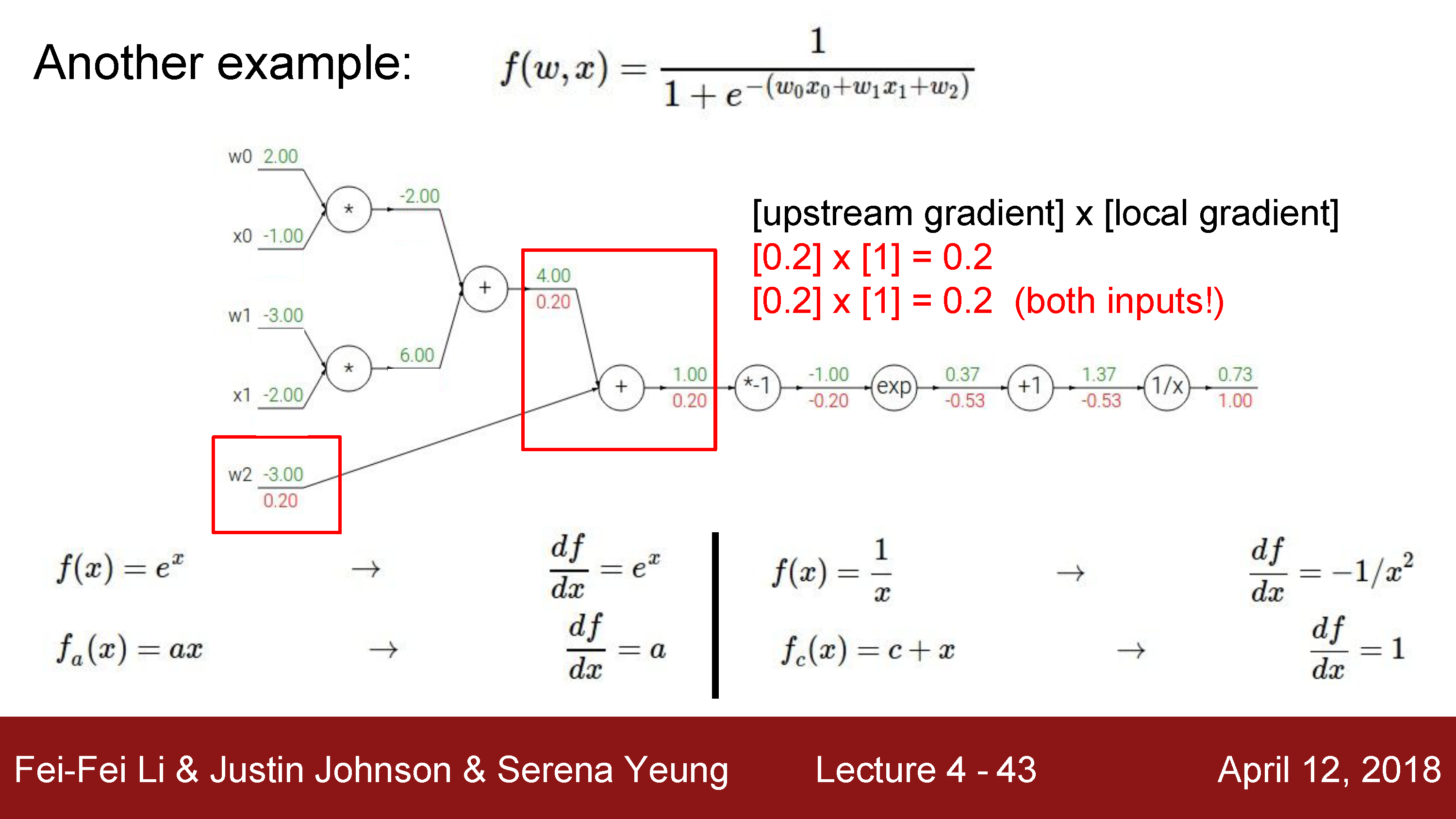 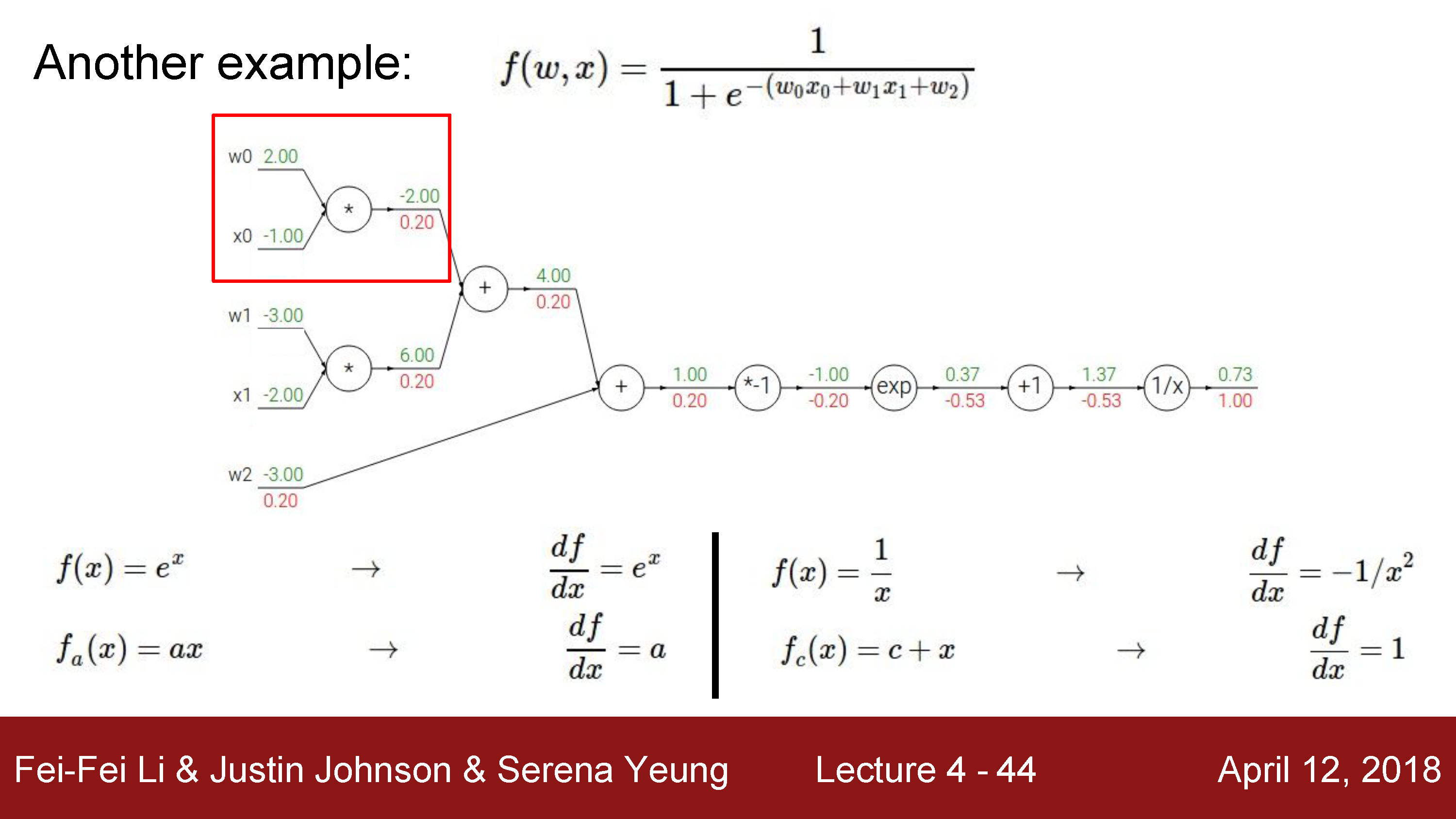 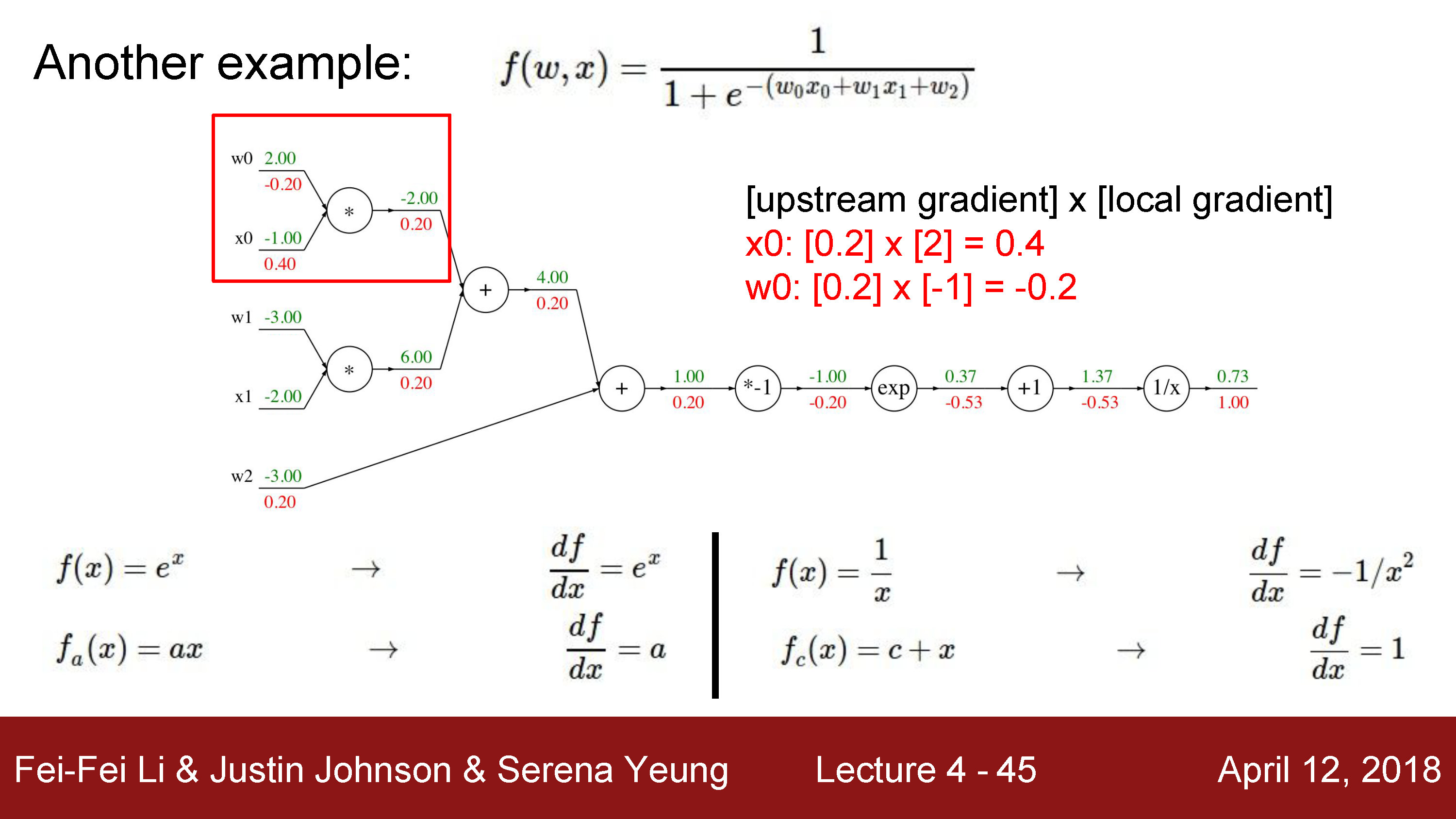 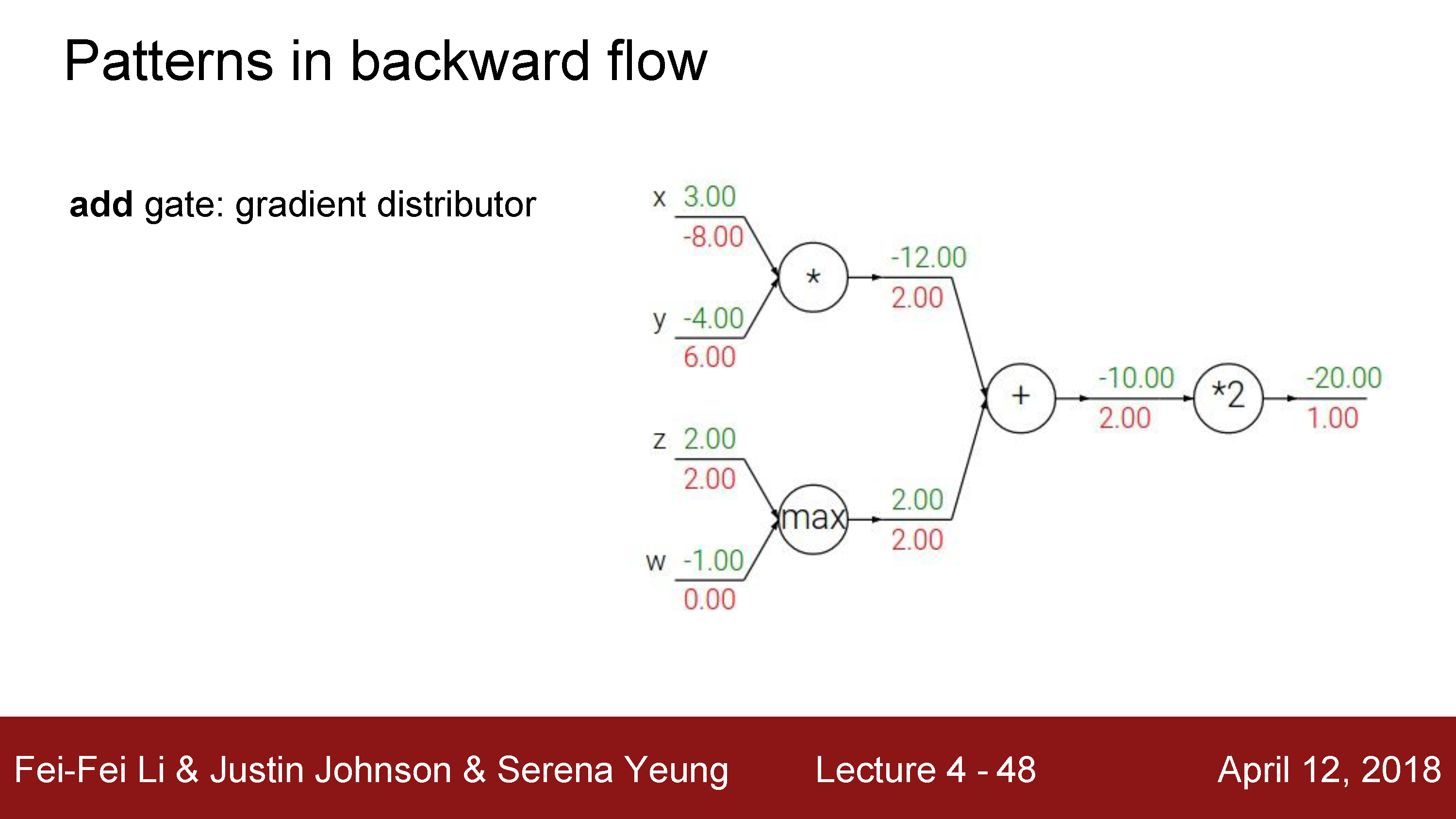 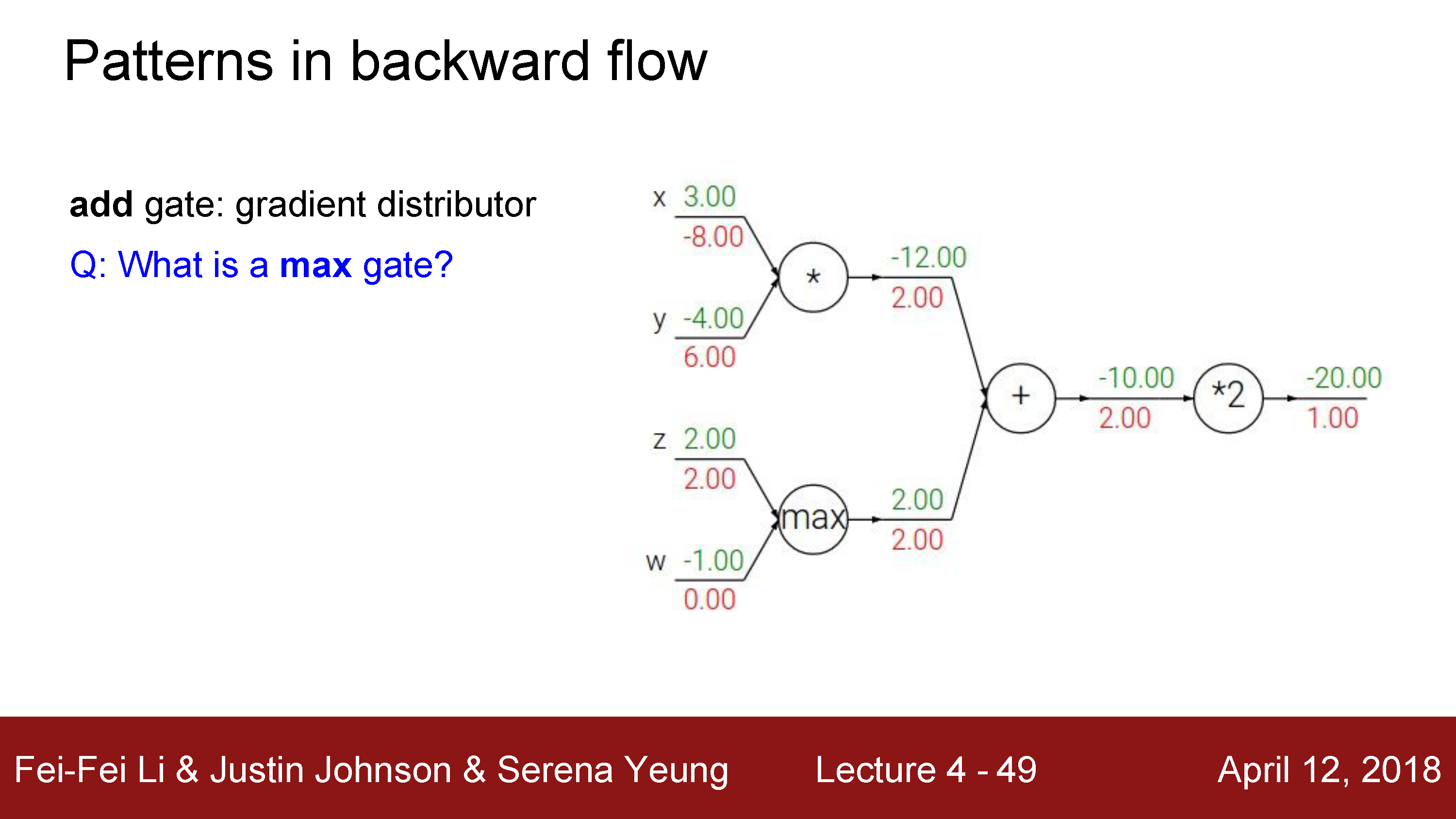 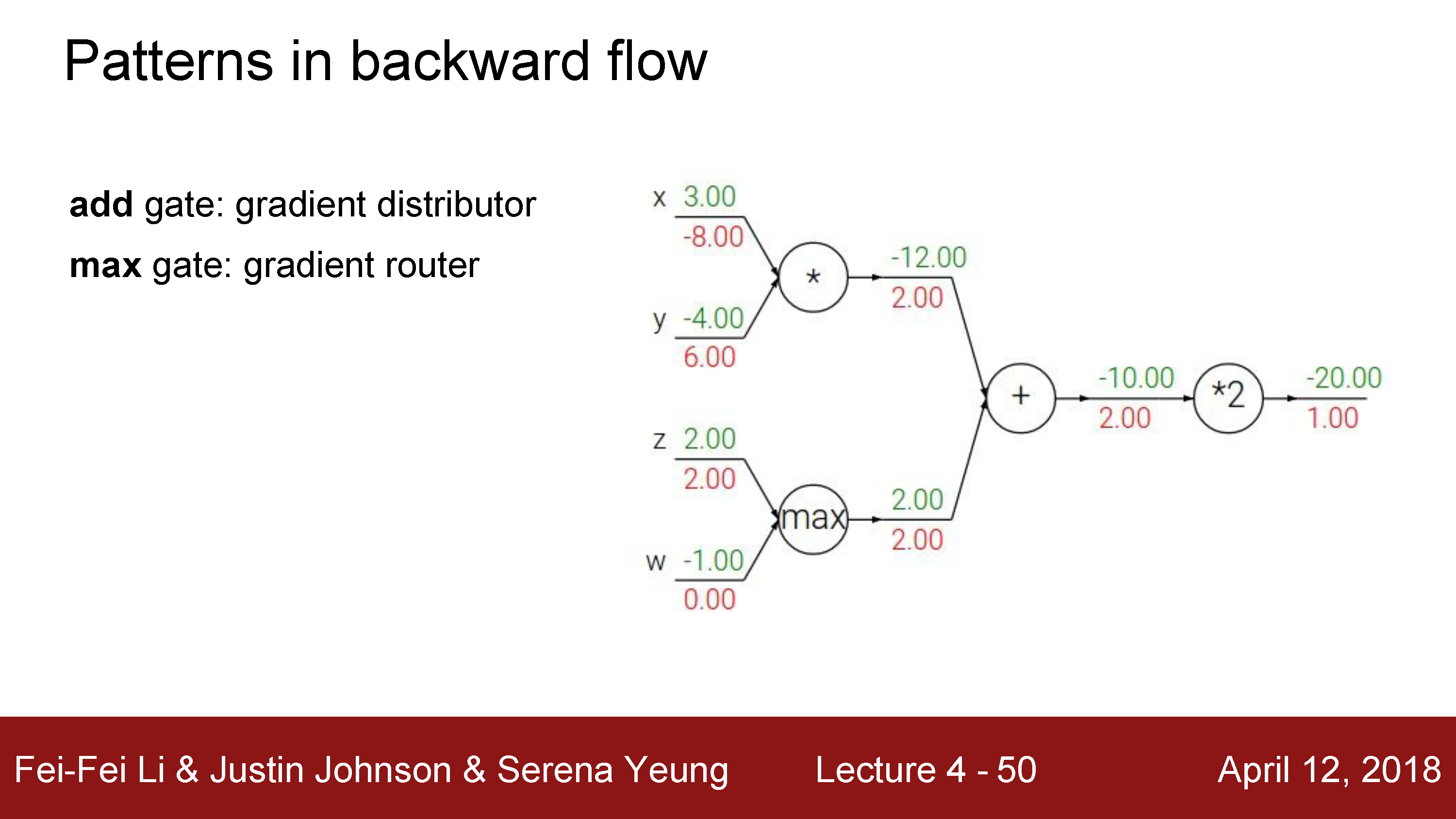 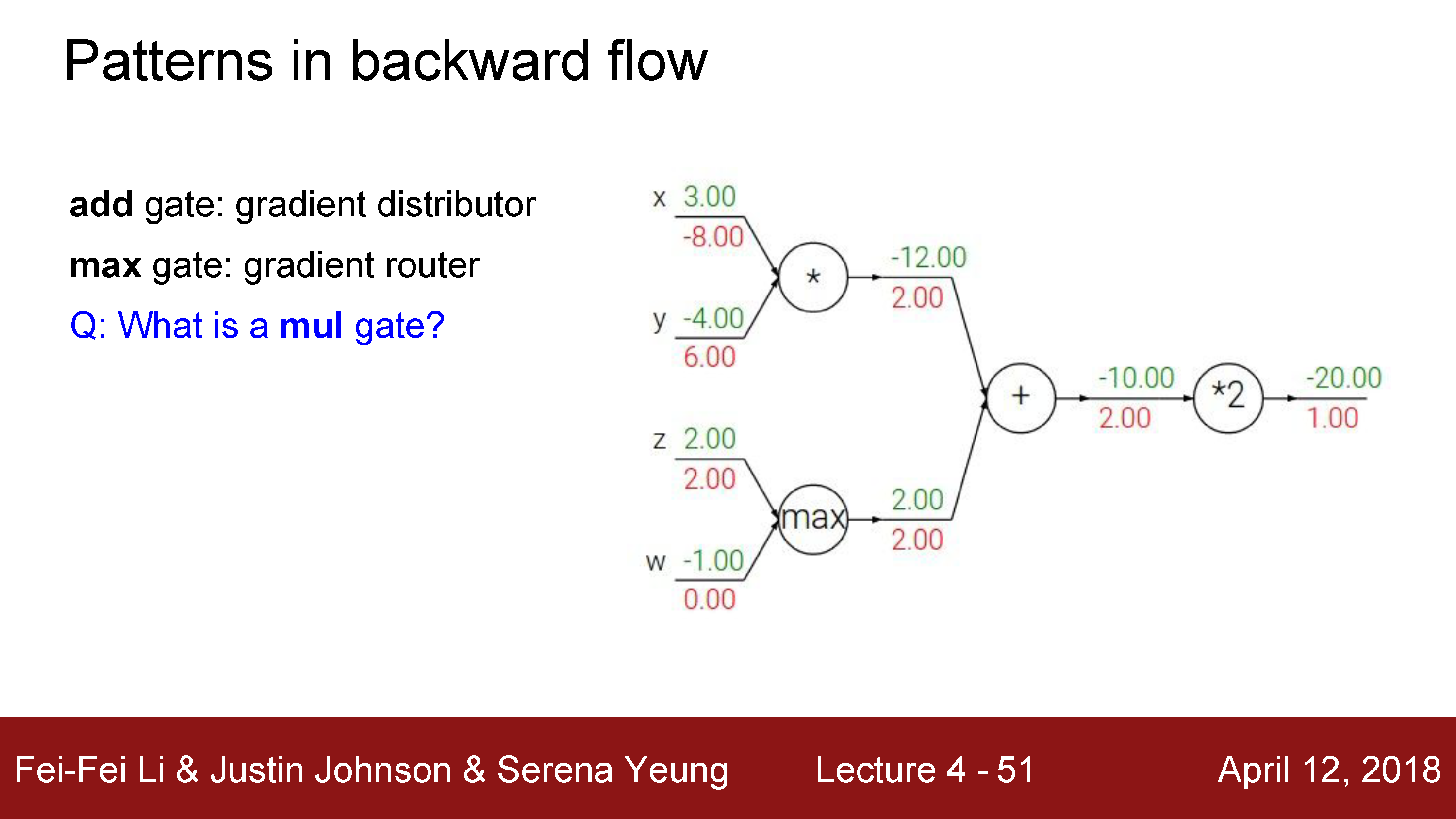 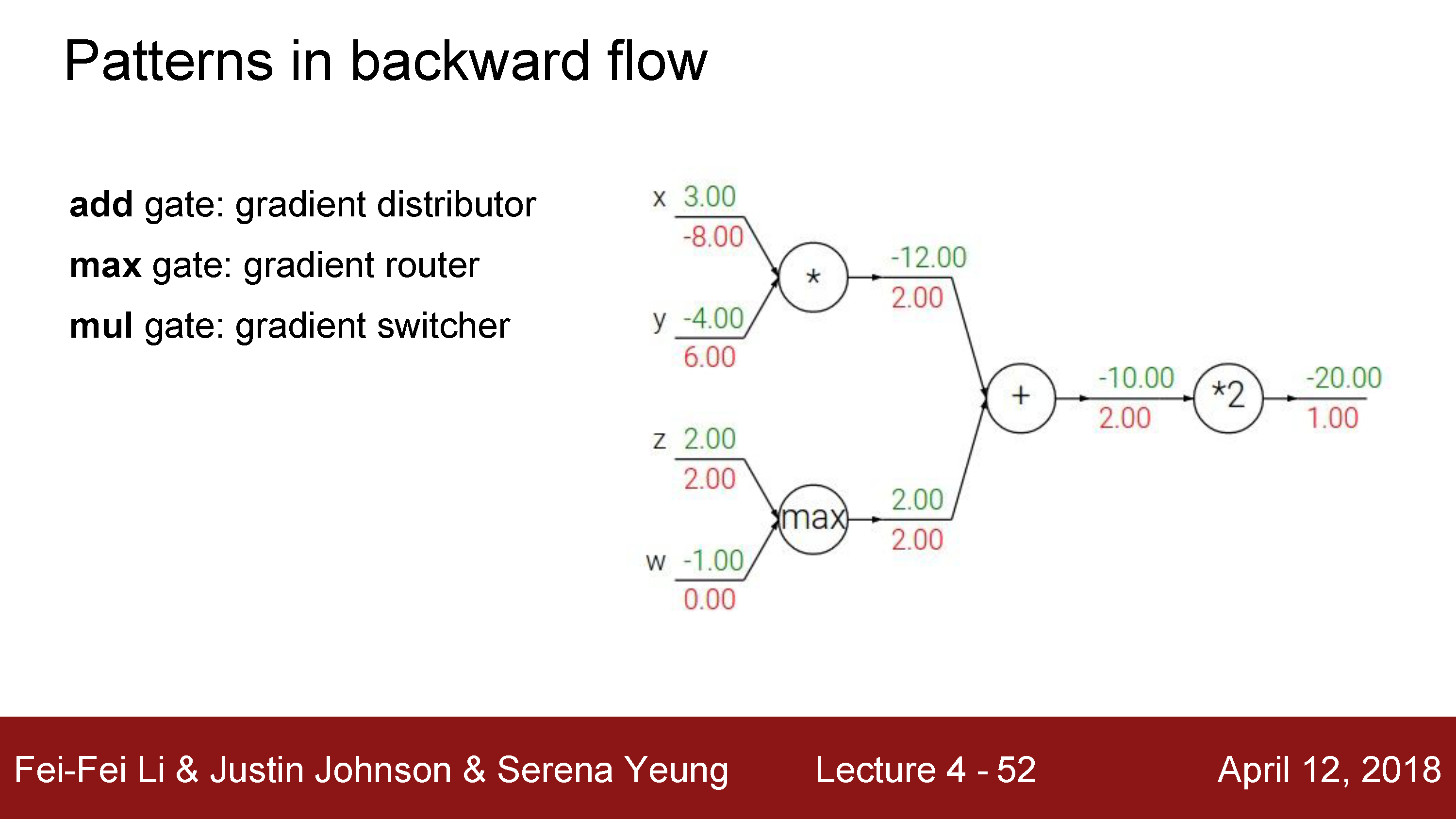 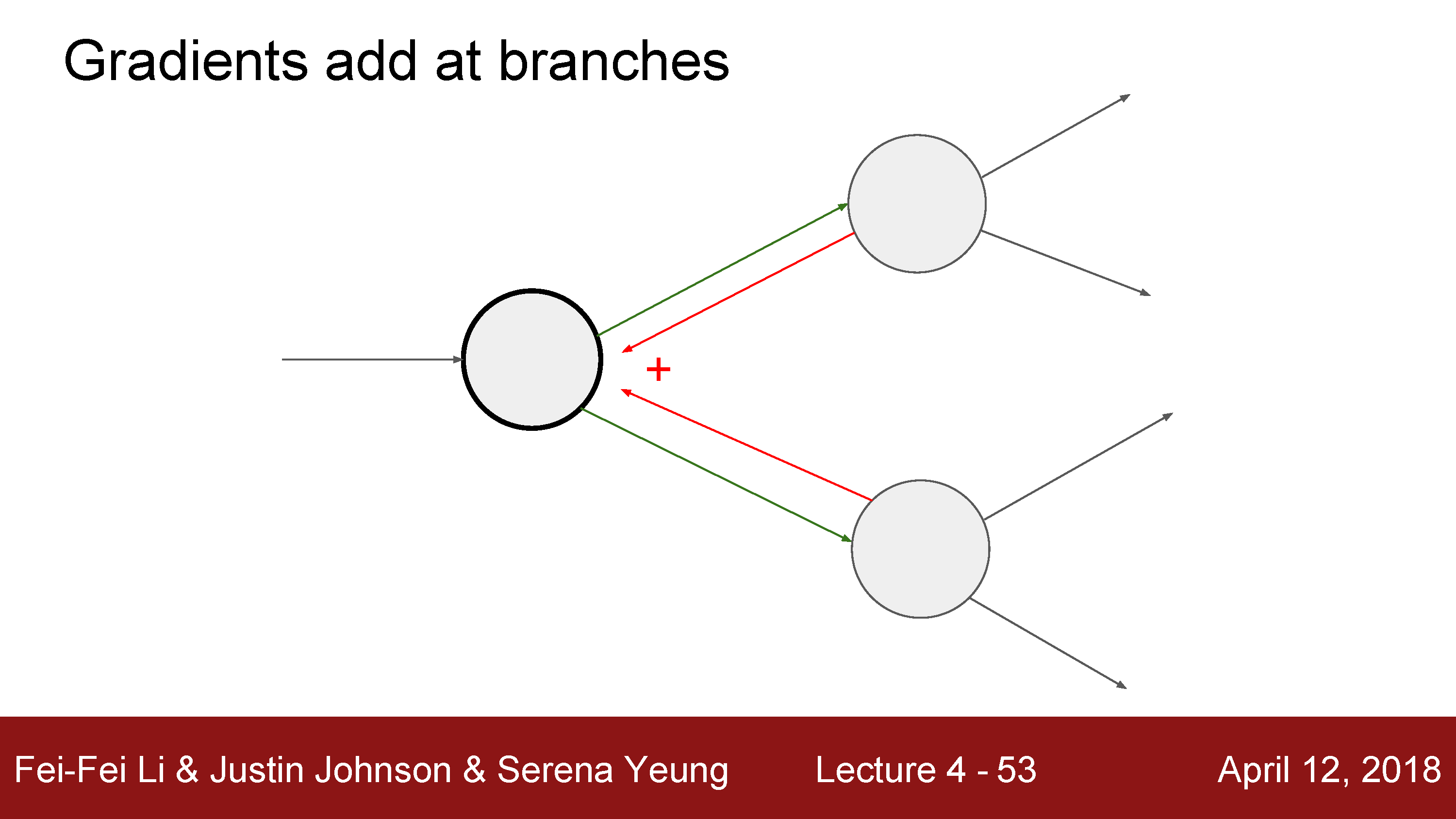 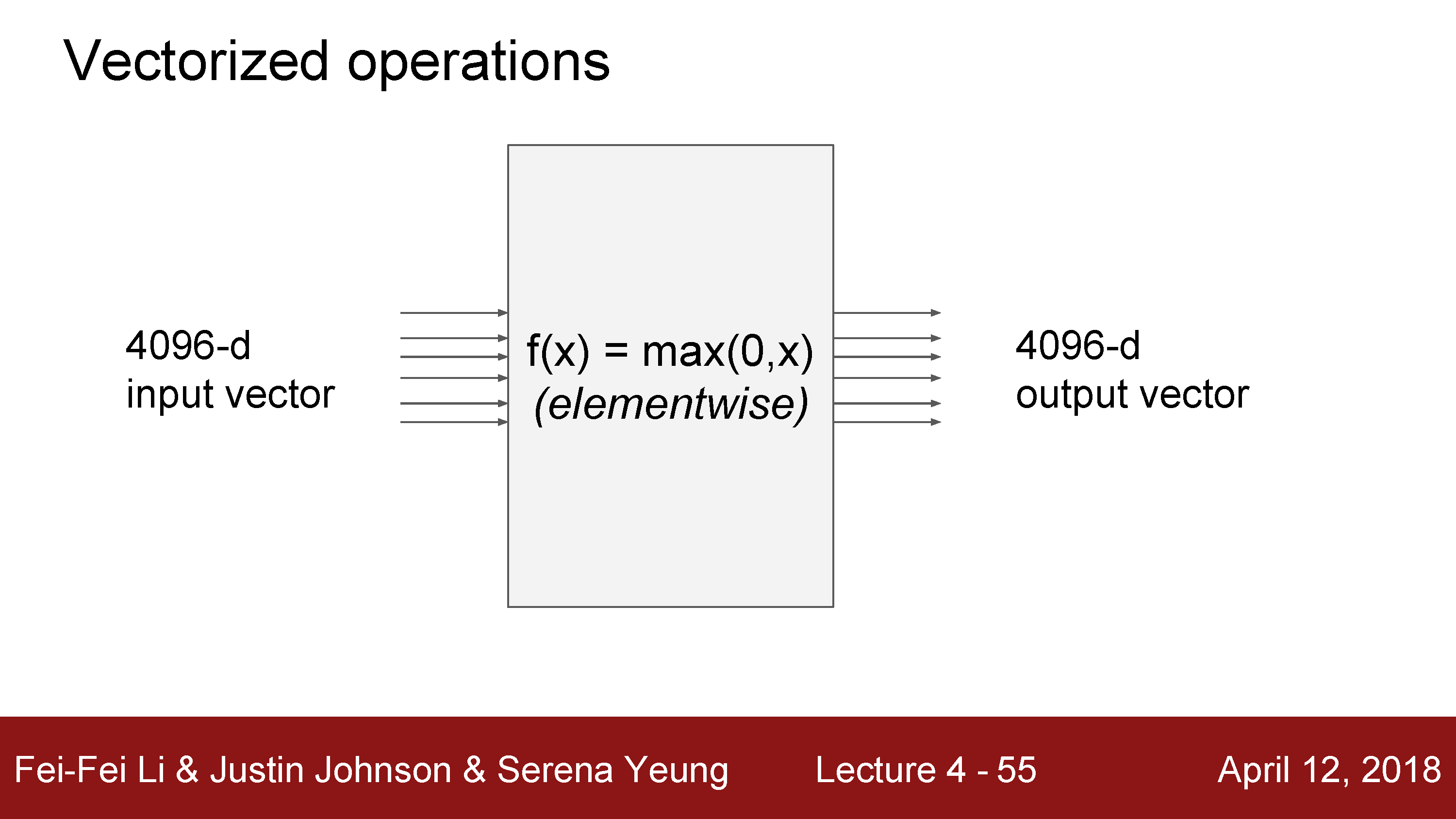 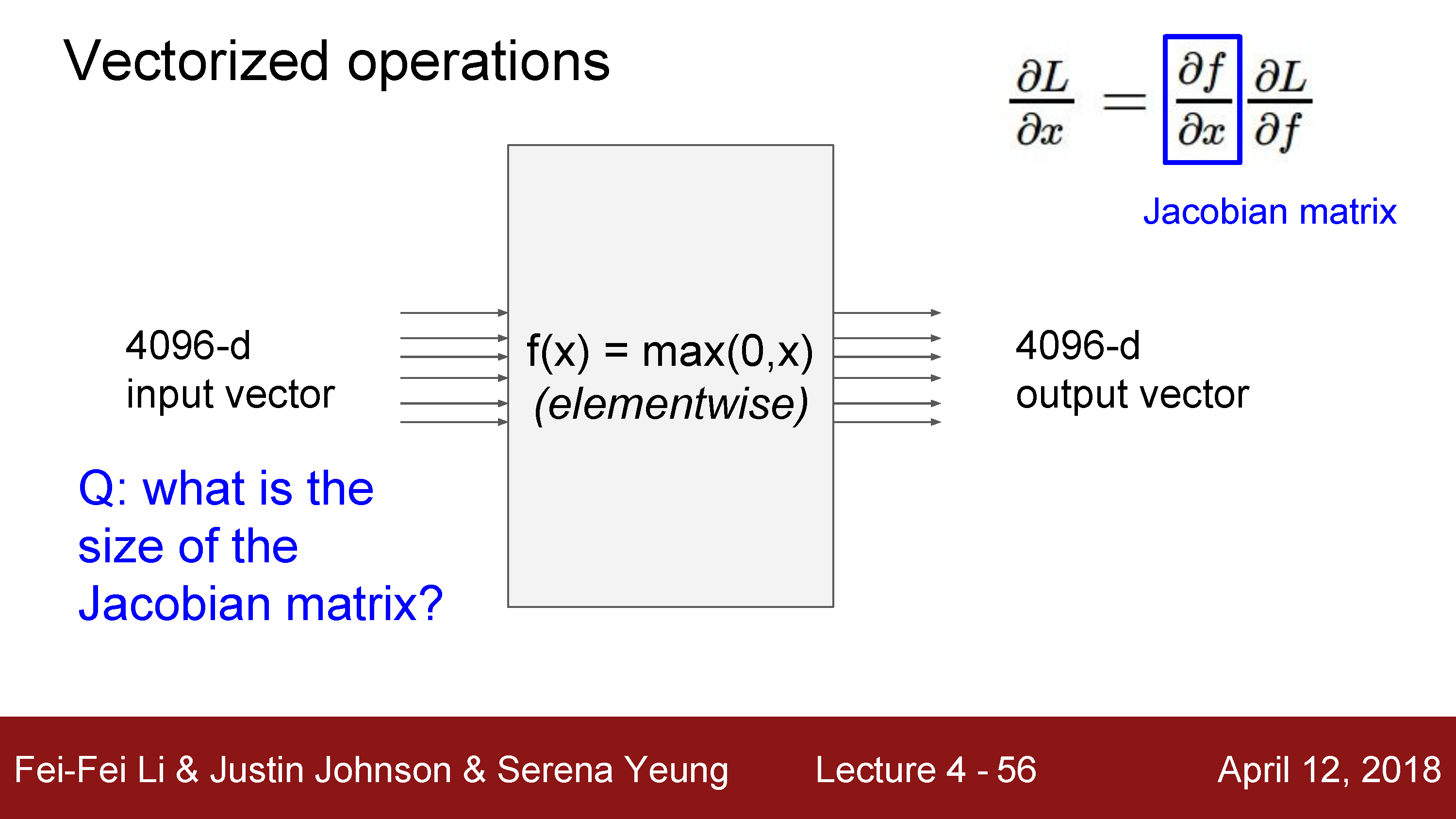 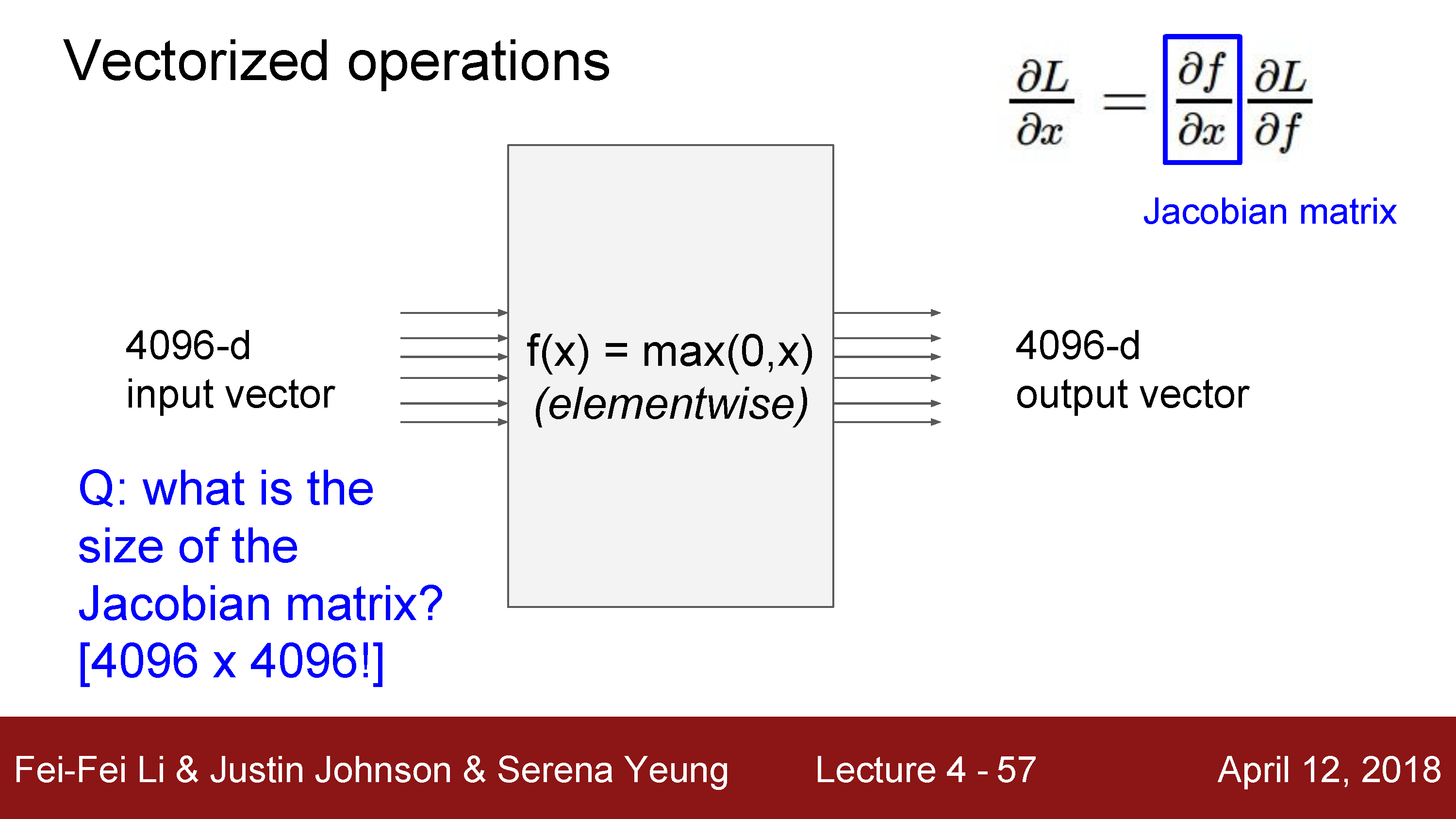 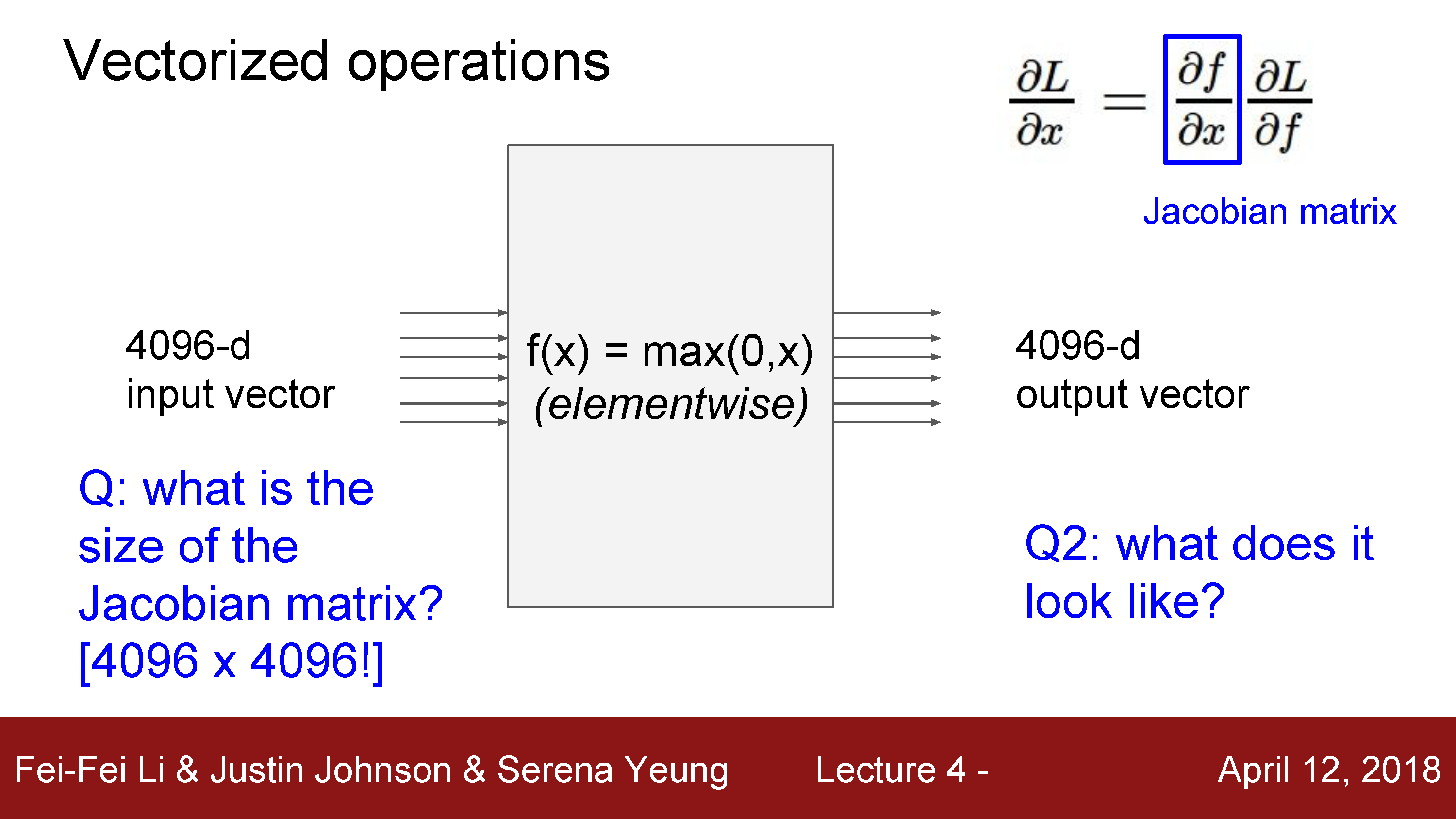 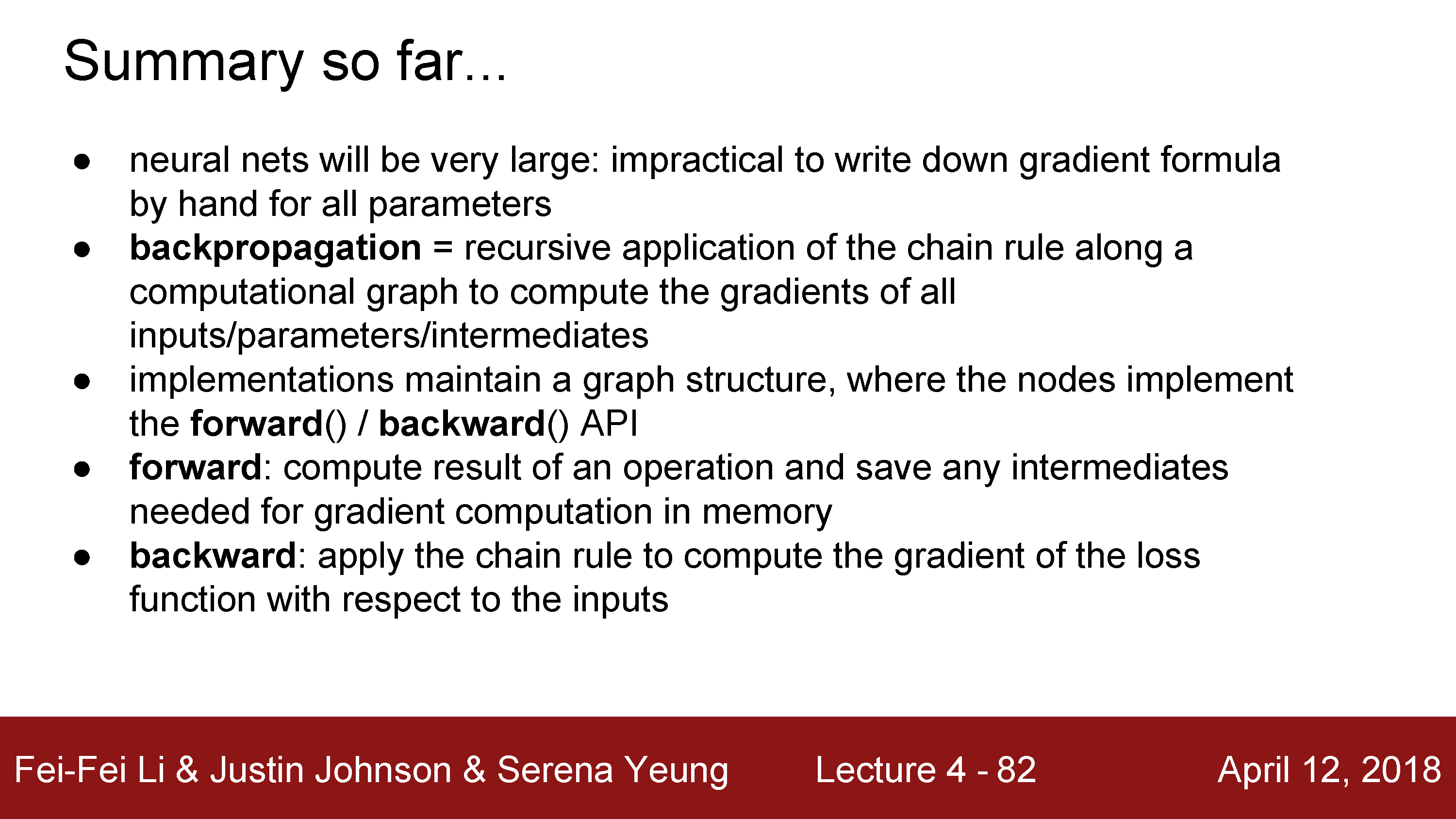 Questions?